*
L'art subtil
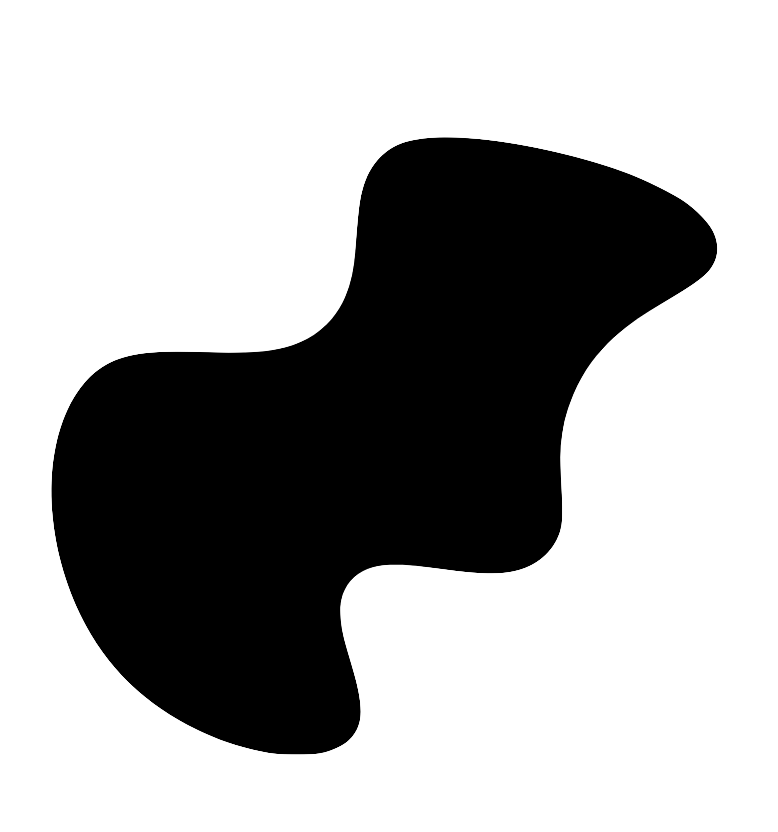 de faire parler les chiffres
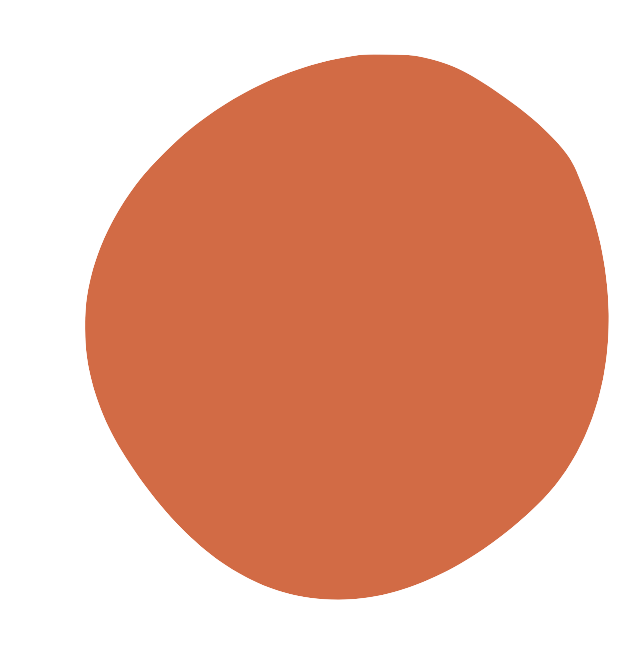 Annie Turbide
StéphanieRioux
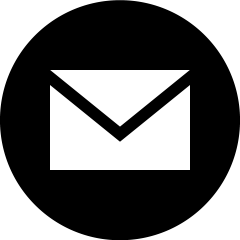 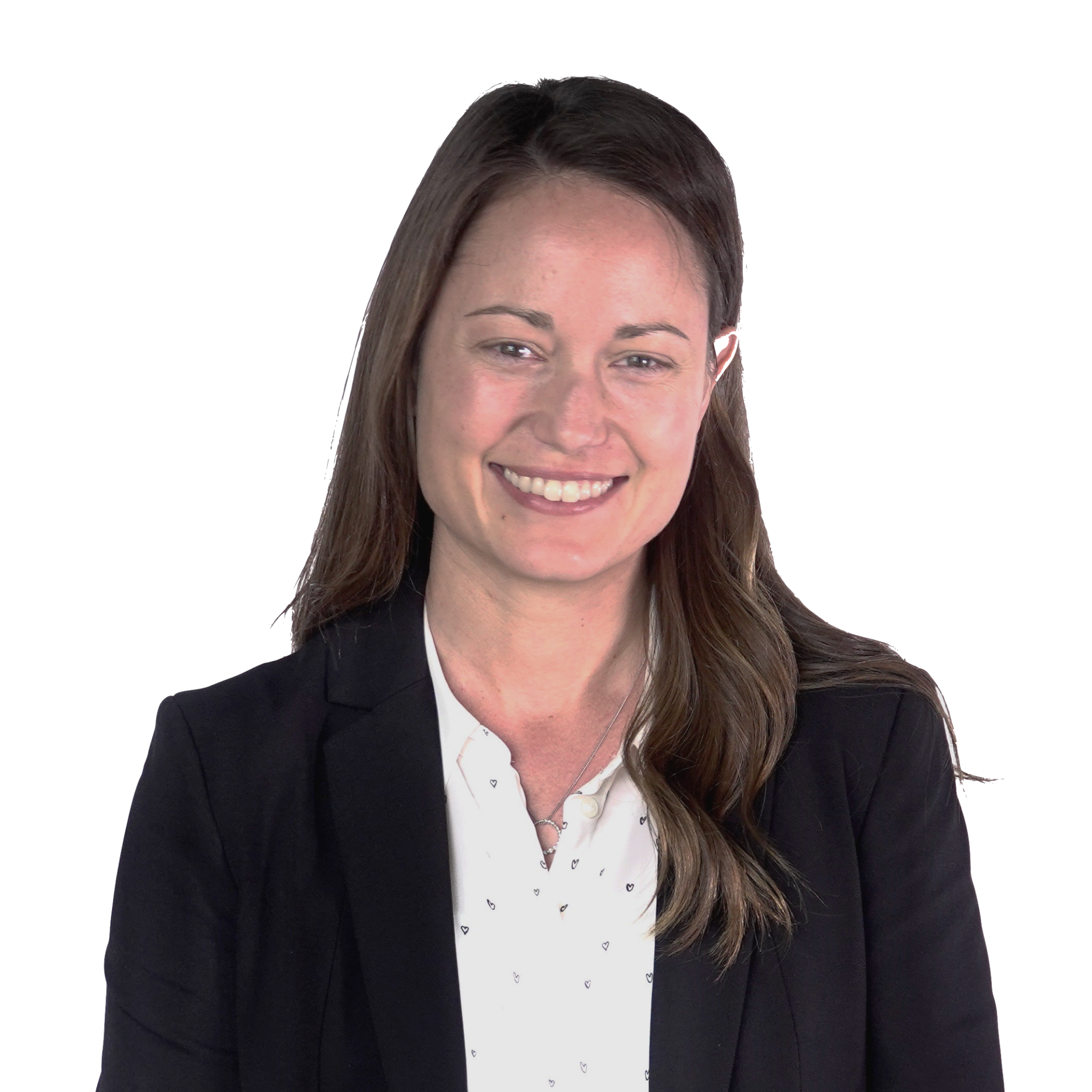 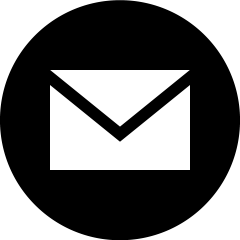 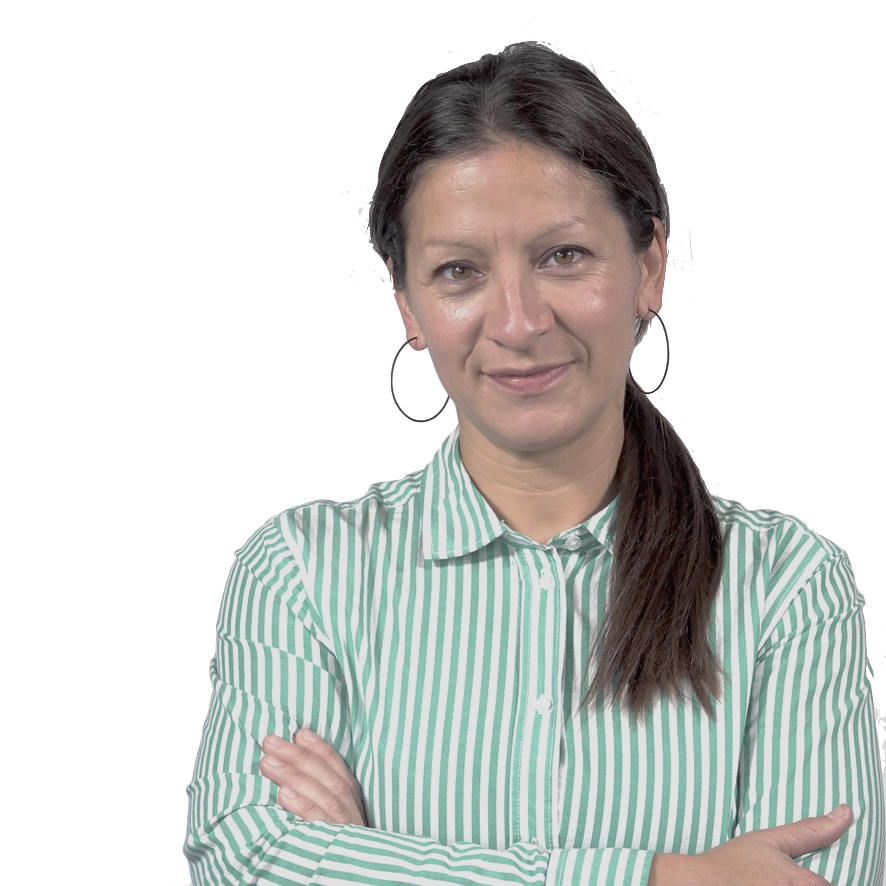 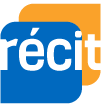 À moins d'indications contraires, cette présentation est mise à disposition selon les termes de la 
Licence Creative Commons:  Attribution - Pas d’Utilisation Commerciale - Partage dans les Mêmes Conditions 4.0 International.
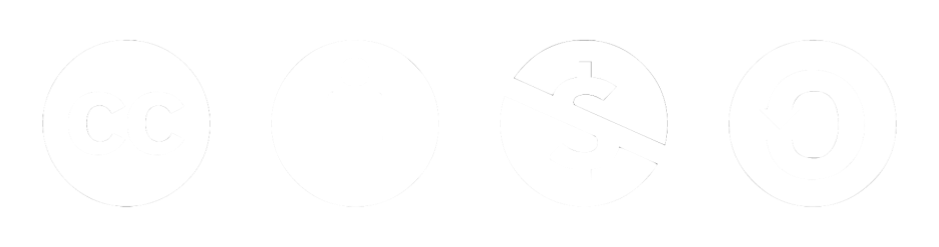 [Speaker Notes: Annie]
*
«
« Il y a trois sortes de personnes : celles qui savent compter et celles qui ne savent pas »

Benjamin Dereca
Cité par Normand Baillargeon dans Petit cours d'autodéfense intellectuelle
[Speaker Notes: Stéphanie
Cité par Normand Baillargeon dans Petit cours d’autodéfense intellectuelle
Benjamin Dereca a plusieurs citations qui circulent sur le web, mais aucune bio…]
*
C'est arrivé...
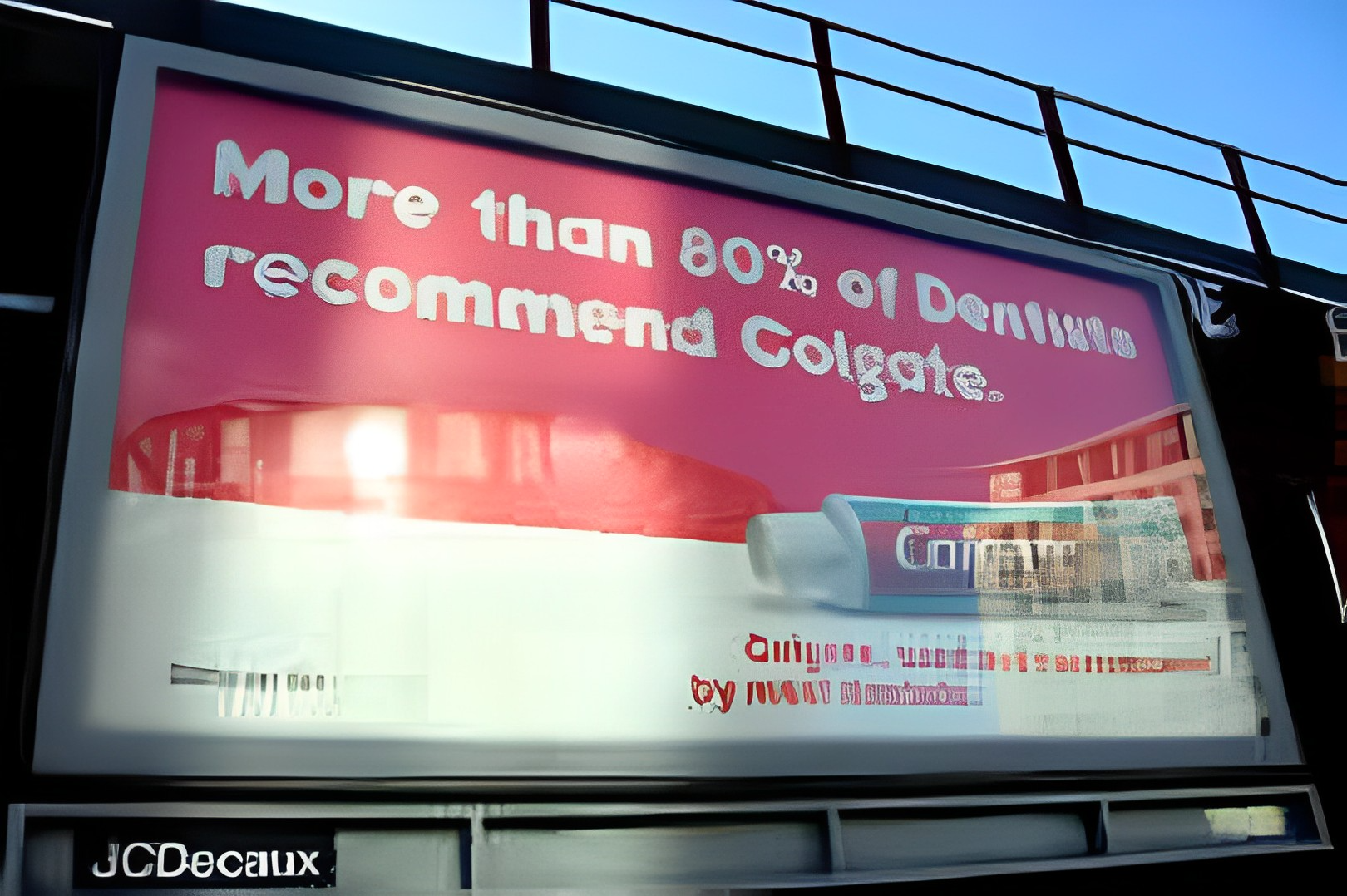 [Speaker Notes: Stéphanie
Source: https://www.manchestereveningnews.co.uk/news/greater-manchester-news/kick-in-the-teeth-over-toothpaste-ads-979028 
Clarifier l’image: https://picwish.com/unblur-image-portrait]
*
Qu'est-ce qui pourrait clocher?
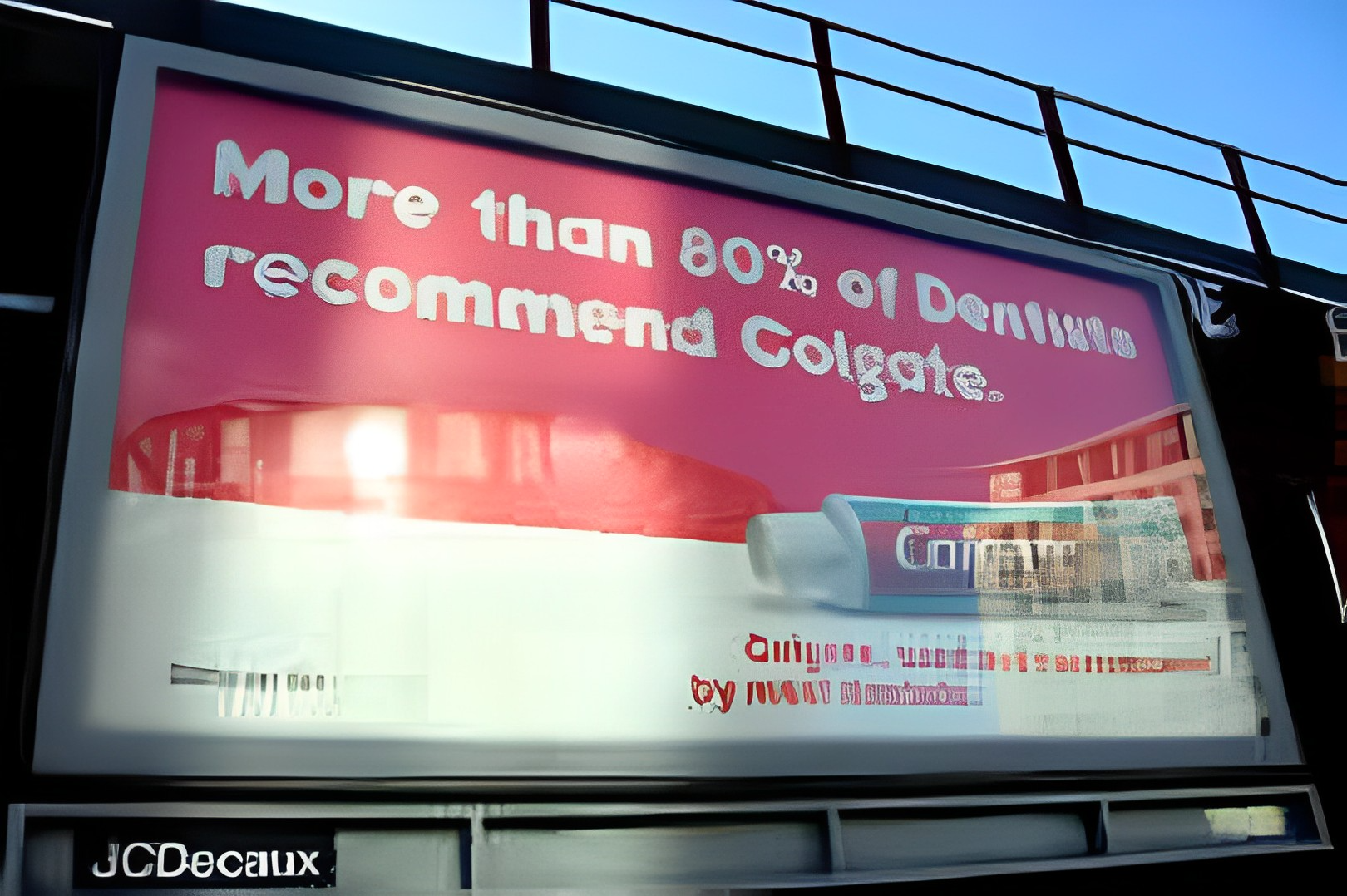 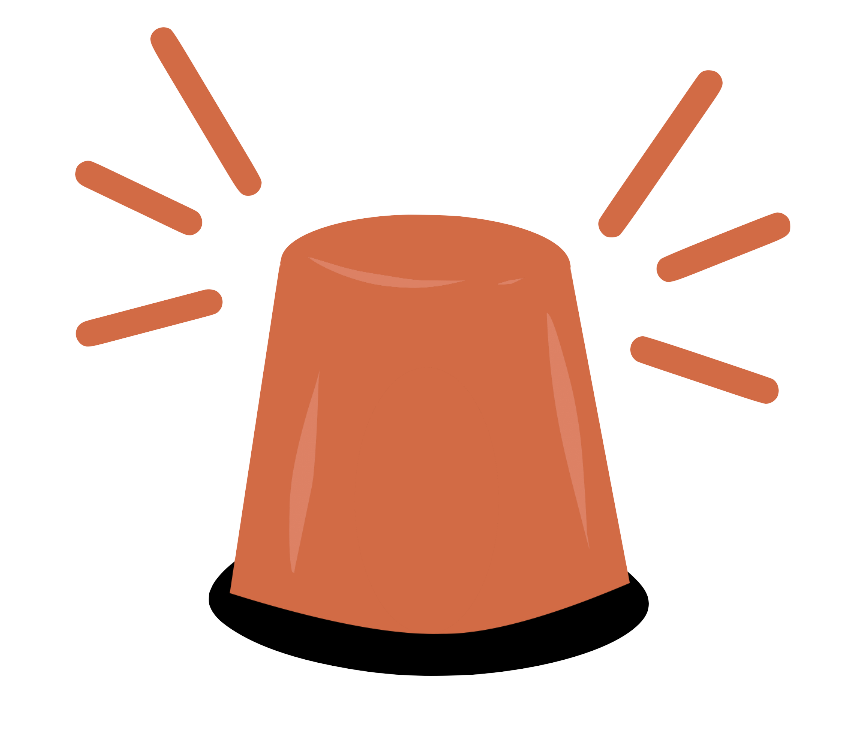 [Speaker Notes: Stéphanie

Source: https://www.manchestereveningnews.co.uk/news/greater-manchester-news/kick-in-the-teeth-over-toothpaste-ads-979028 
Clarifier l’image: https://picwish.com/unblur-image-portrait 

Lien vers les résultats du Menti : https://www.mentimeter.com/app/presentation/alh7bk6355yssvmjp868117nuxe85mh7 
Lien de votation : https://www.menti.com/ali3ho1cpxs6]
*
Ce qui cloche...
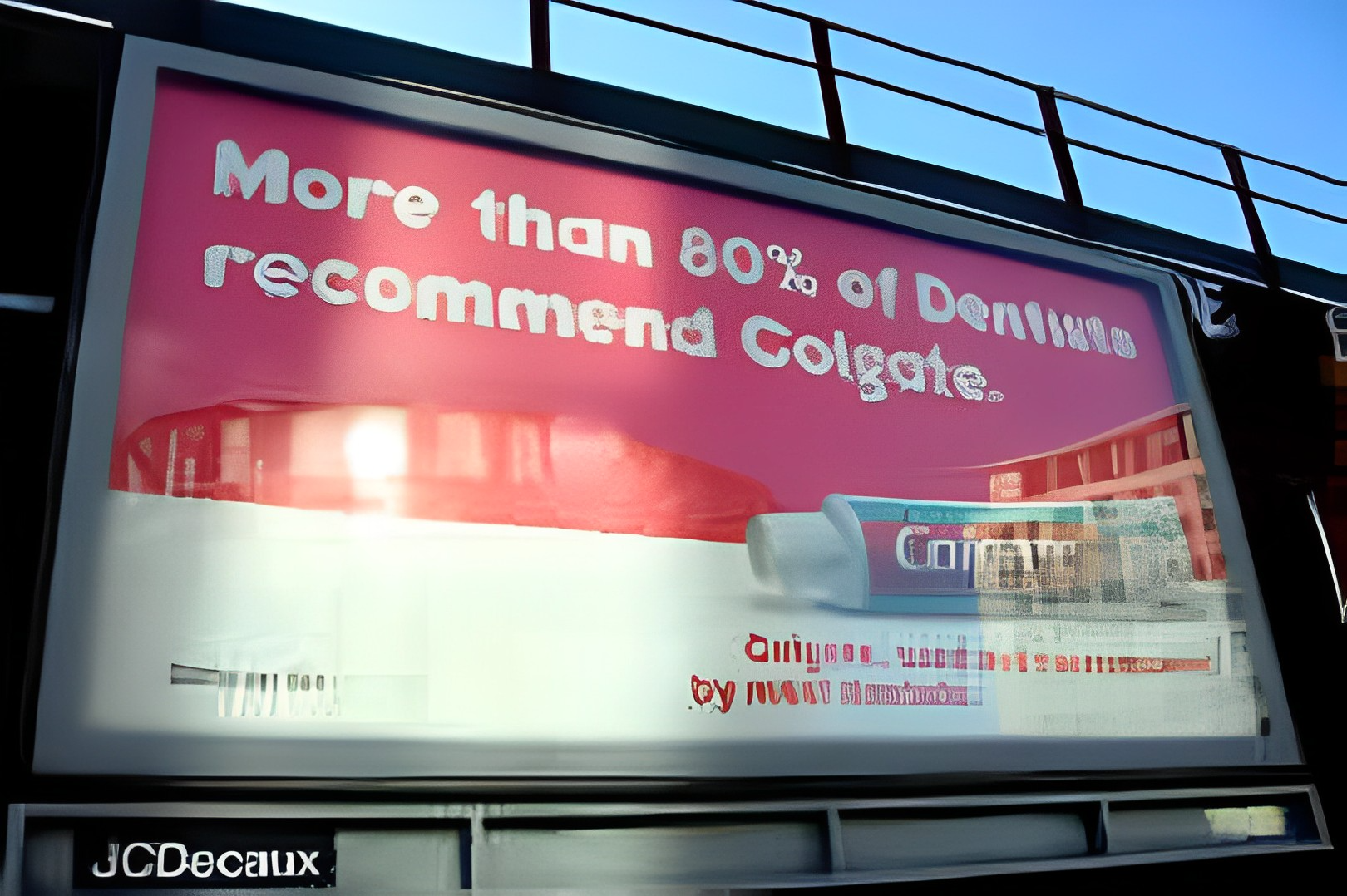 ***Simulation
[Speaker Notes: Stéphanie
https://marketinglaw.osborneclarke.com/retailing/colgates-80-of-dentists-recommend-claim-under-fire/]
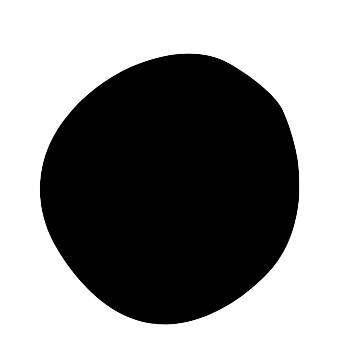 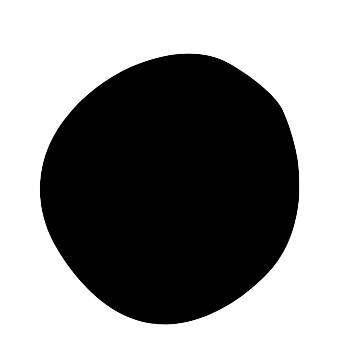 Réinvestir des pistes pédagogiques concrètes (inspirées des médias) pour développer l’esprit critique des élèves.
Mieux décoder l’univers médiatique sous l’angle particulier des mathématiques.
INTENTIONS
[Speaker Notes: Annie


75% des Québécois affirment que l’environnement n’est peut-être pas une priorité. La dépendance au téléphone intelligent ne touche que 0,5% de la population. 

Ces fameuses statistiques! Présentes massivement dans les médias, elles se présentent comme figure de proue de la rigueur. Pourtant, il y a de multiples façons de les utiliser, de leur faire dire tout et son contraire.

Cet atelier se veut l’occasion de développer notre capacité à décoder l’univers médiatique sous l’angle tout particulier des statistiques. Une bonne dose de lucidité au service de la pensée critique, et pas seulement pour les cartésien·es d’entre-nous!]
Plan de mat[c]h
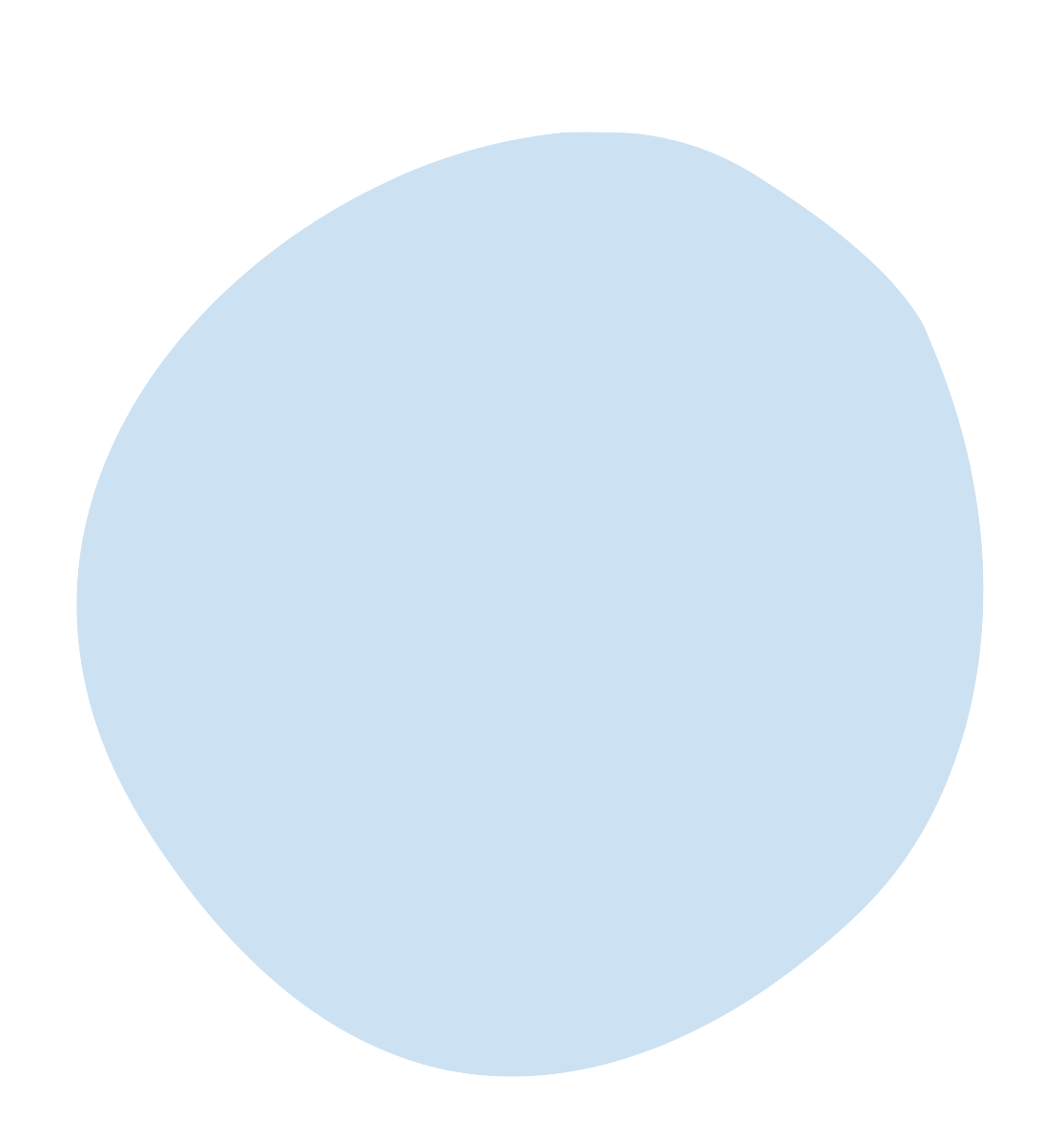 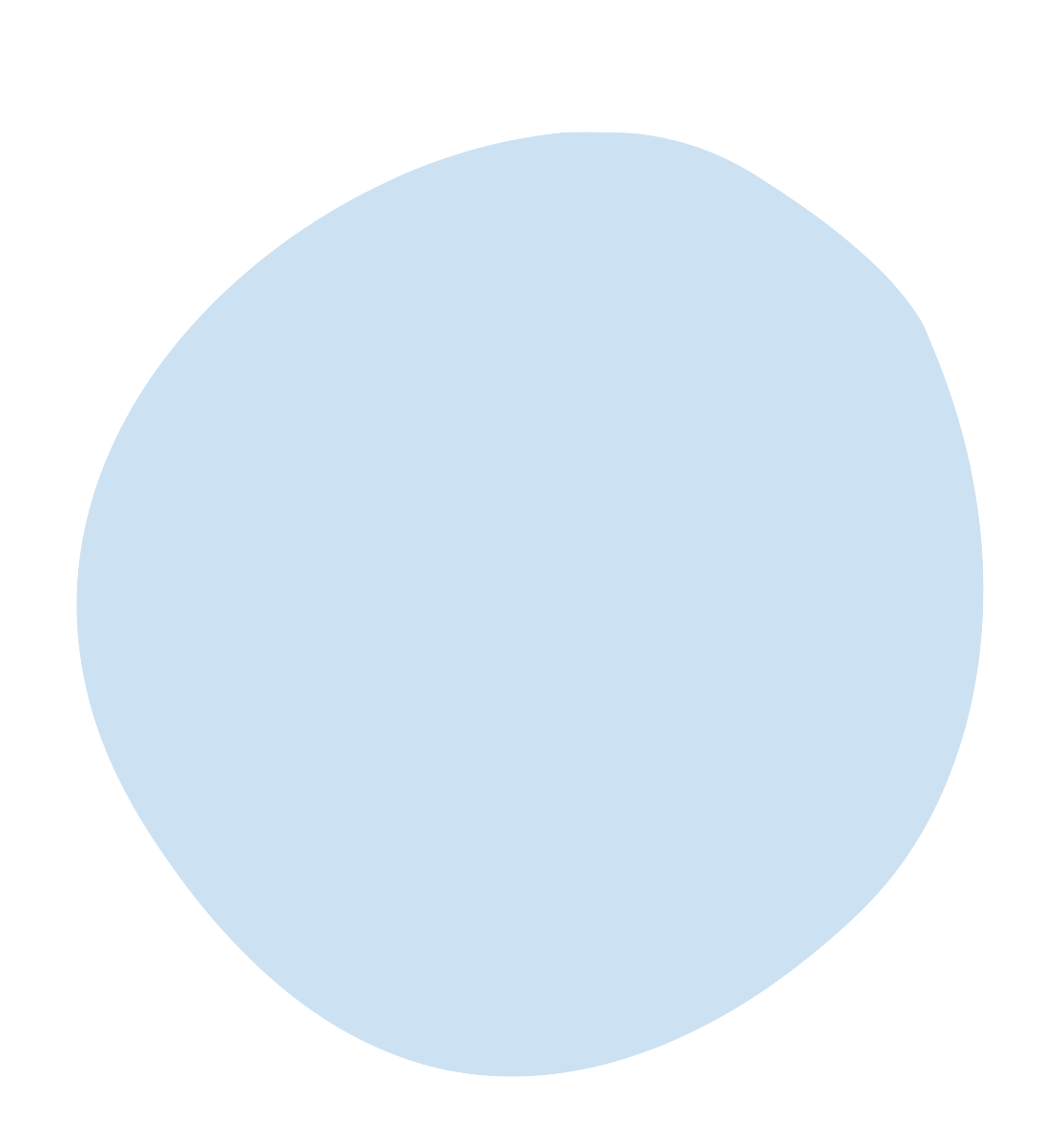 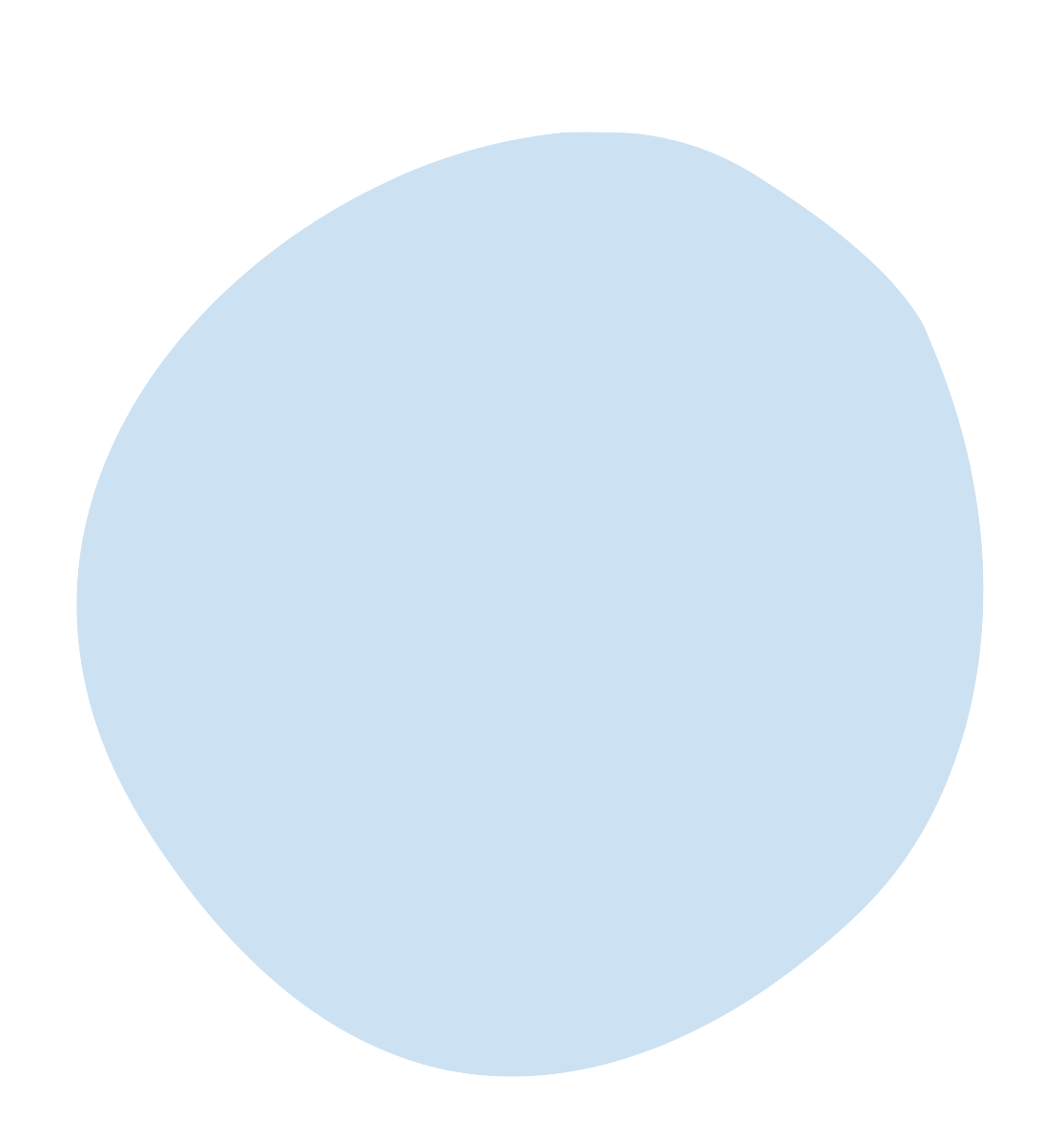 1
2
3
Les 
fractions
Les pourcentages
Le message
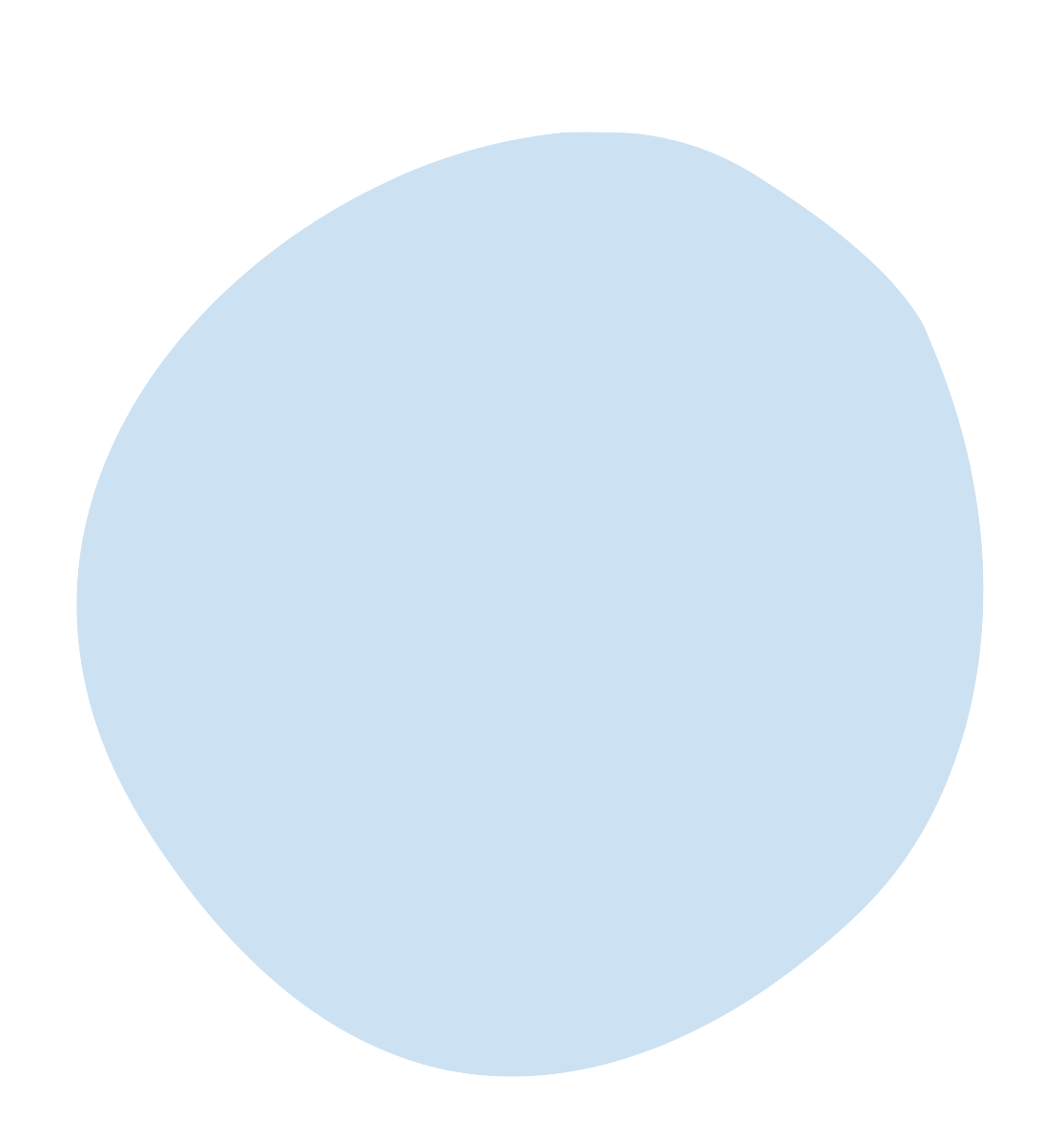 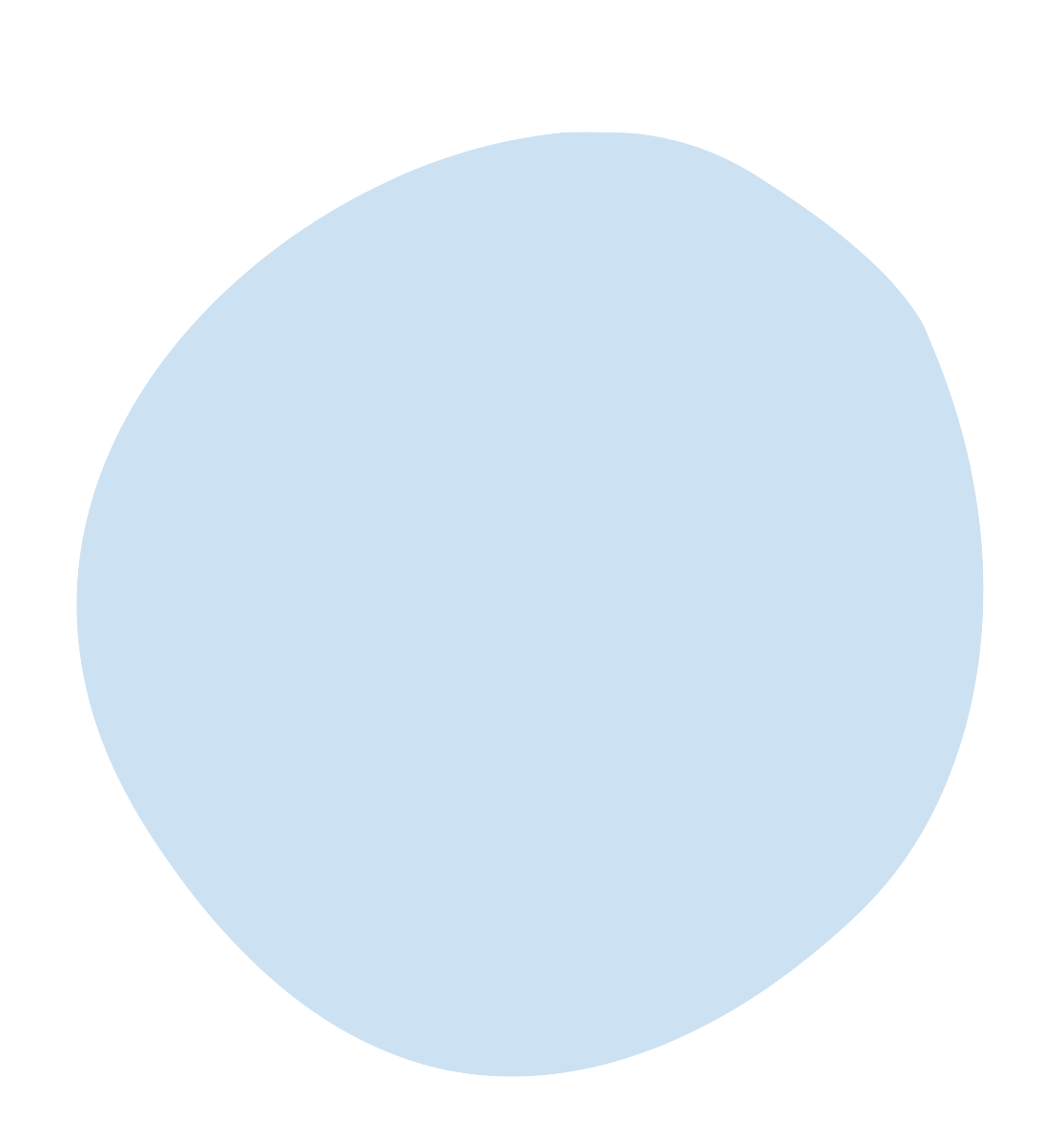 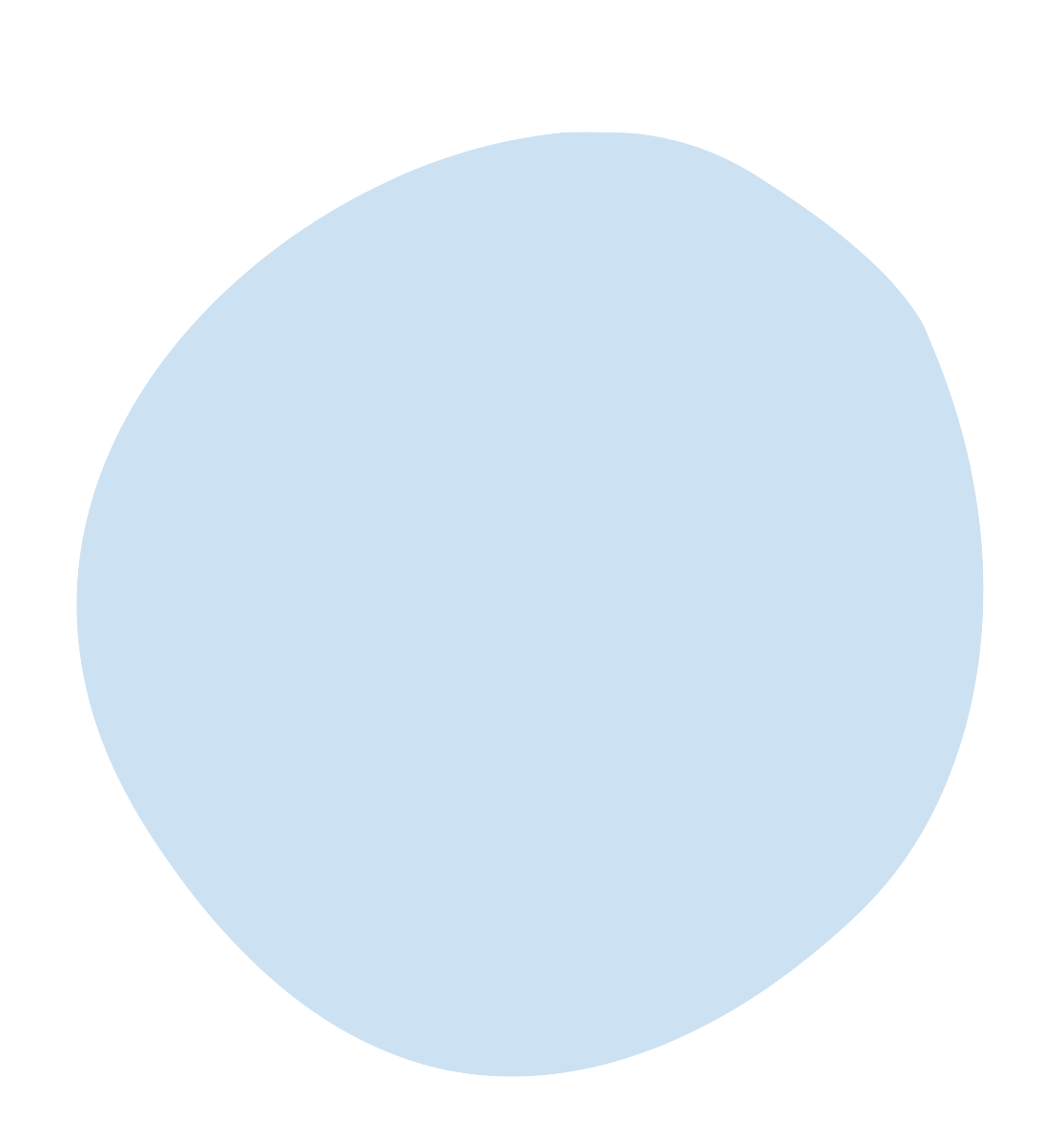 6
4
5
La 
moyenne
Les diagrammes
L’échantillon
[Speaker Notes: Annie


75% des Québécois affirment que l’environnement n’est peut-être pas une priorité. La dépendance au téléphone intelligent ne touche que 0,5% de la population. 

Ces fameuses statistiques! Présentes massivement dans les médias, elles se présentent comme figure de proue de la rigueur. Pourtant, il y a de multiples façons de les utiliser, de leur faire dire tout et son contraire.

Cet atelier se veut l’occasion de développer notre capacité à décoder l’univers médiatique sous l’angle tout particulier des statistiques. Une bonne dose de lucidité au service de la pensée critique, et pas seulement pour les cartésien·es d’entre-nous!]
*
Les fractions
1
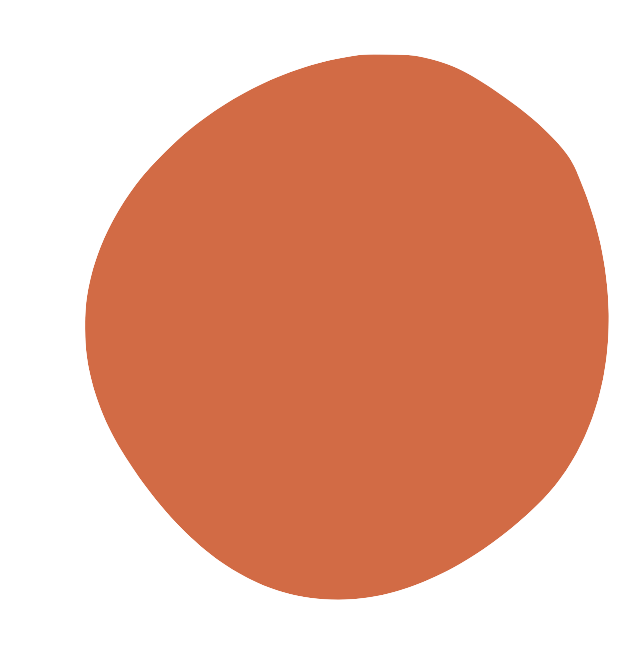 [Speaker Notes: Annie]
*
«
« Les fractions équivalentes sont comme des jumeaux identiques : même les parents ont du mal à les distinguer »!

ChatGPT?
ChatGPT, (GPT4).05/04/23 à 5h27 am
[Speaker Notes: Annie

Source: https://www.amq.math.ca/wp-content/uploads/bulletin/vol59/no3/10-maitre-pensee-critique.pdf]
Mon burger est plus gros que le tien!
*
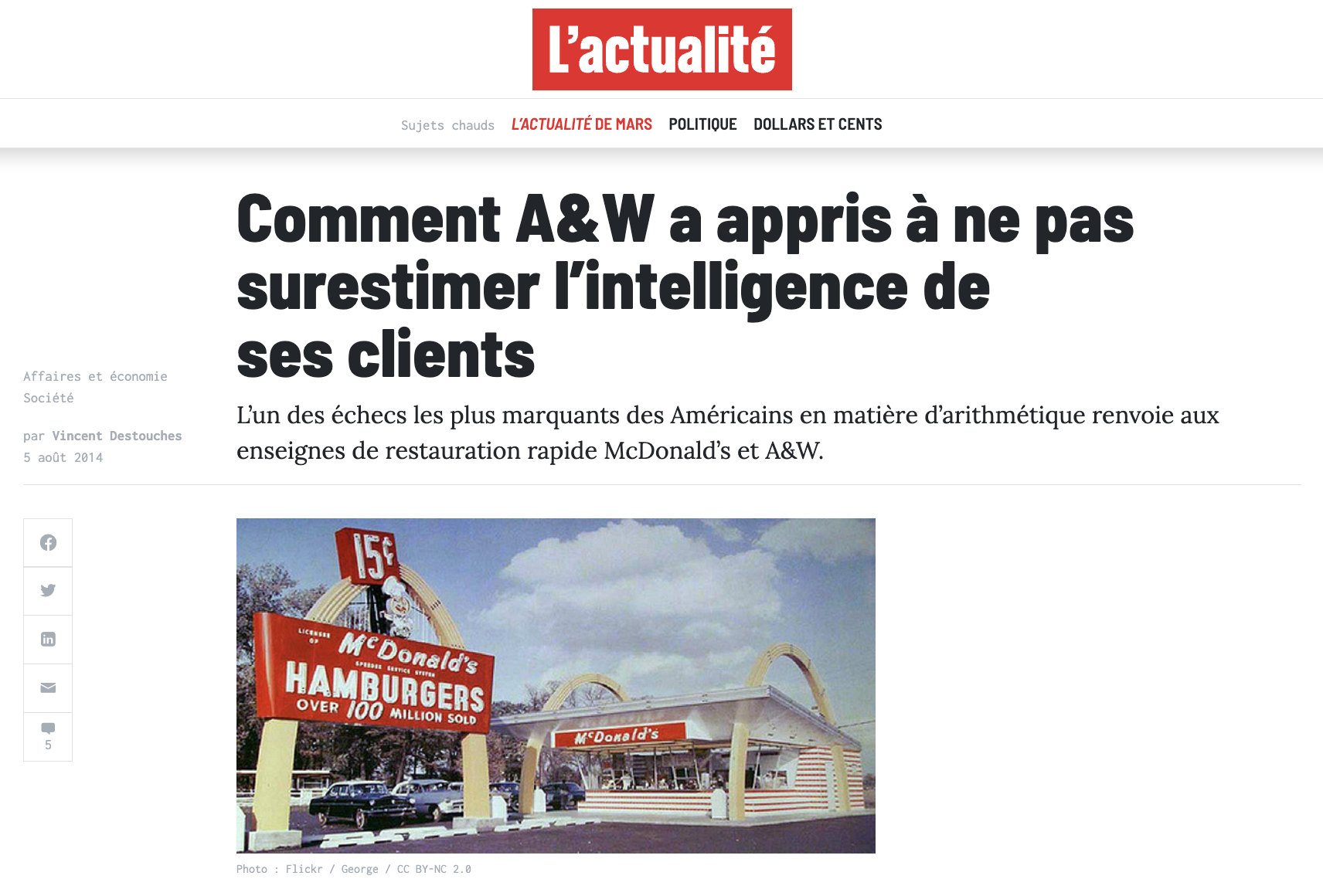 [Speaker Notes: Annie

https://lactualite.com/societe/etats-unis-calcul-mcdonalds-aw/ 

À l’époque, pour concurrencer le quart de livre de McDonald’s, le restaurant A&W a lancé un nouveau hamburger, le tiers de livre. Coûtant moins cher que le sandwich rival et offrant plus de viande, le tiers de livre semblait partie pour la gloire, d’autant qu’il obtenait de meilleurs résultats aux tests gustatifs des consommateurs. Et pourtant, les clients l’ont snobé.]
*
1
1
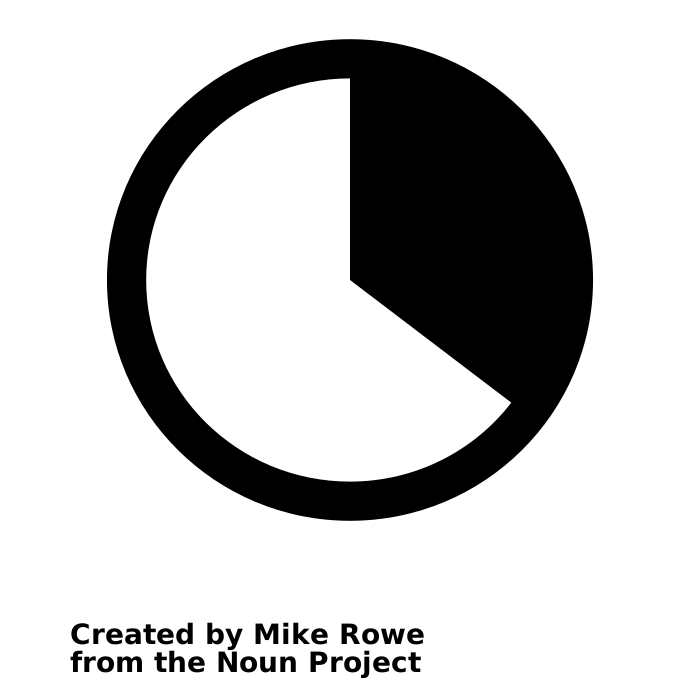 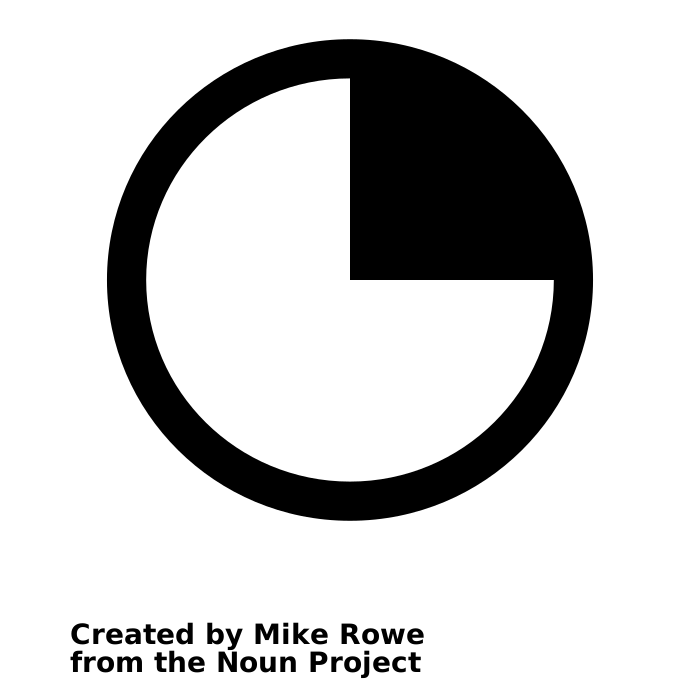 3
4
v
12
12
3
4
[Speaker Notes: Annie

Ajouter l’explication sur le dénominateur différent qui est plus grand ou plus petit]
*
40 ans plus tard...
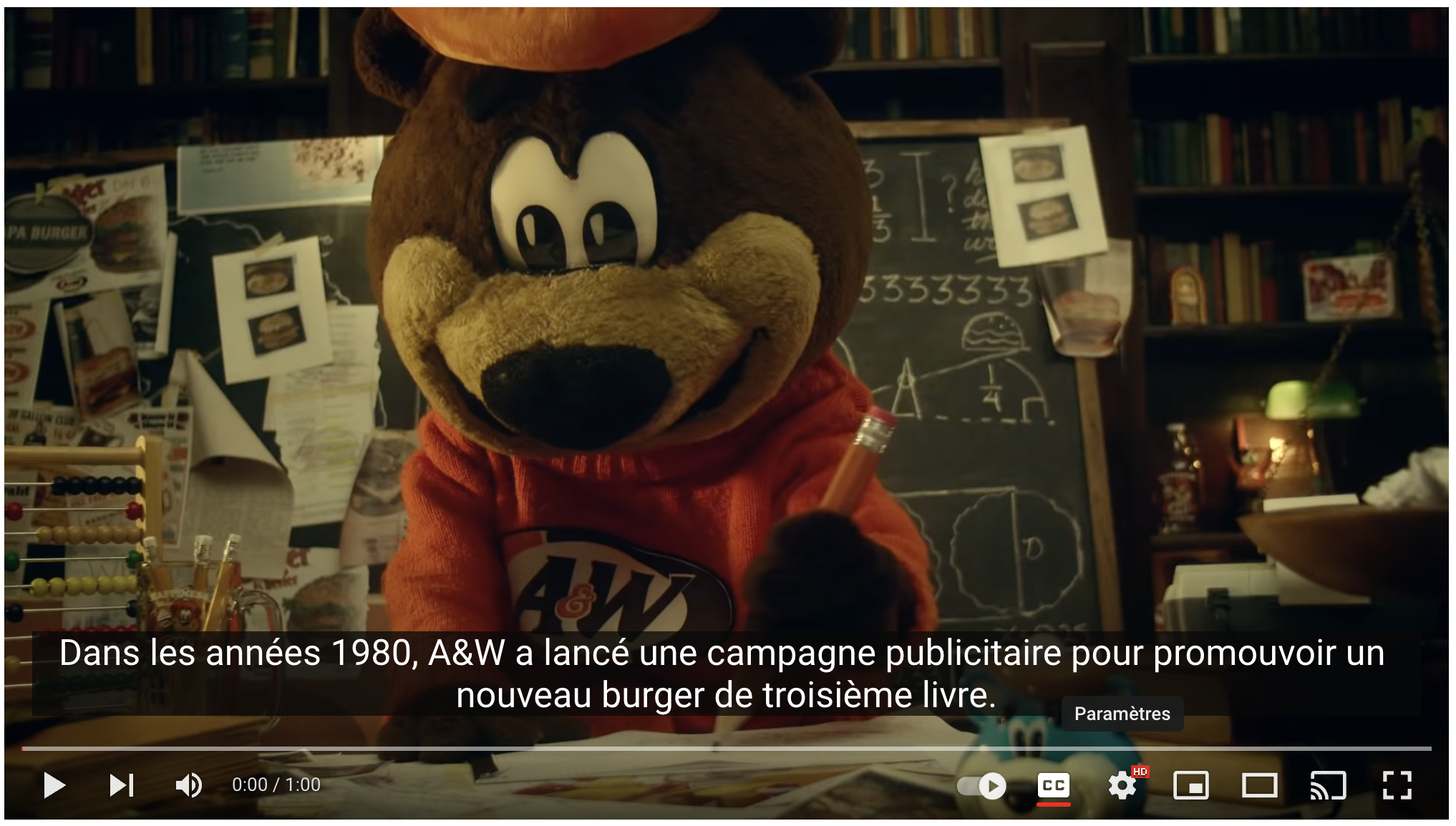 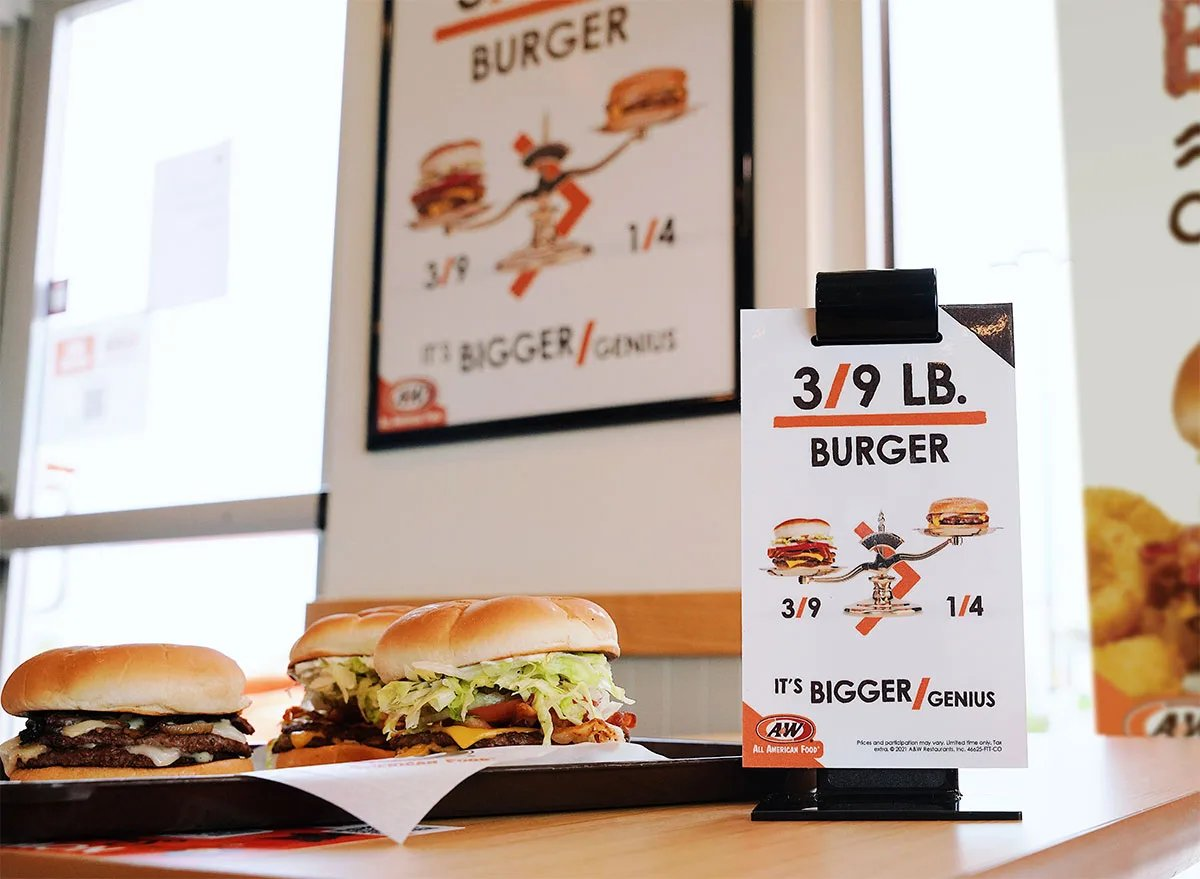 [Speaker Notes: Annie

Et si Mcdo revenait avec une pub: 3/12 LB?]
*
ératie
Num
et pensée critique
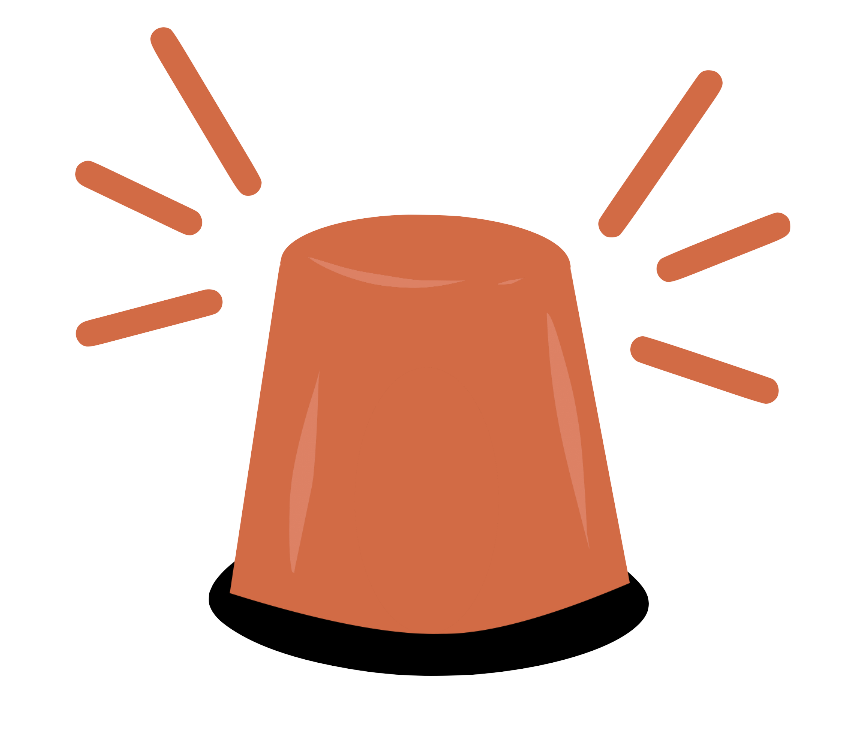 A-t-on les connaissances mathématiques suffisantes pour comprendre les informations?
Numératie: « Capacité d’une personne à comprendre et à utiliser des concepts mathématiques, lui permettant de maîtriser suffisamment l’information quantitative et spatiale pour être fonctionnelle en société ».
OQLF
[Speaker Notes: Annie

Si on ne comprend pas l’information quantitative d’un énoncé, on ne peut pas déterminer sa valeur de vérité.
Est-ce qu’il y a un minimum de connaissances maths à maîtriser pour être fonctionnel? 

Selon Le grand dictionnaire terminologique de l’Office québécois de la langue française, la numératie est définie comme suit :
Capacité d’une personne à comprendre et à utiliser des concepts mathématiques, lui permettant de maîtriser suffisamment l’information quantitative et spatiale pour
être fonctionnelle en société
http://www.gdt.oqlf.gouv.qc.ca/ficheOqlf.aspx?Id_Fiche=8363202]
*
Les pourcentages
2
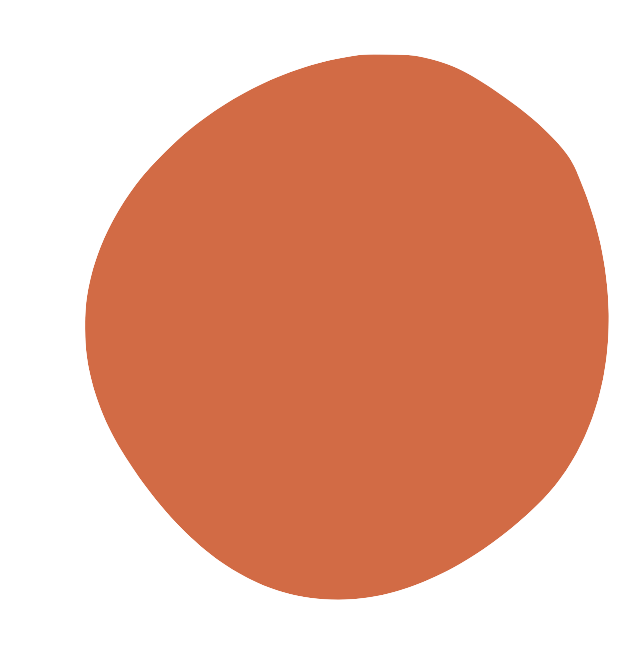 [Speaker Notes: Steph]
*
«
« La personne la plus grande d’un groupe de personnes n’est pas nécessairement une grande personne »

Jean-Philippe Villeneuve
Comment les mathématiques peuvent-elles être utilisées pour développer la pensée critique ? (Bulletin AMQ , 2019)
[Speaker Notes: Steph

Source: https://www.amq.math.ca/wp-content/uploads/bulletin/vol59/no3/10-maitre-pensee-critique.pdf]
*
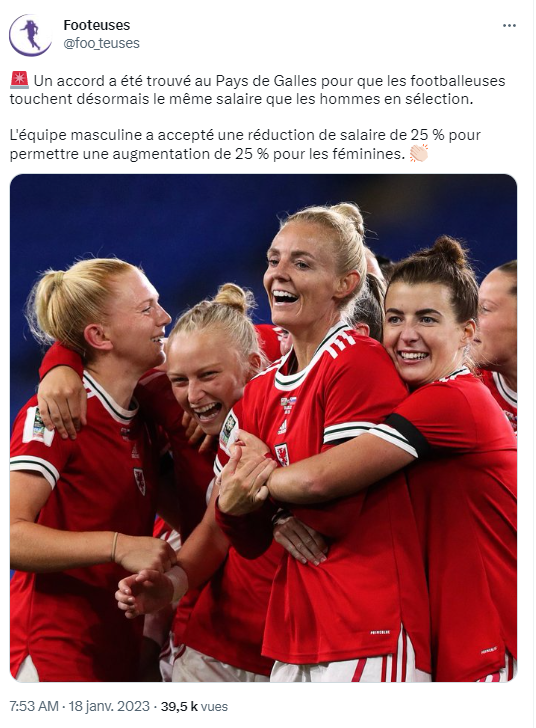 Votre première impression?
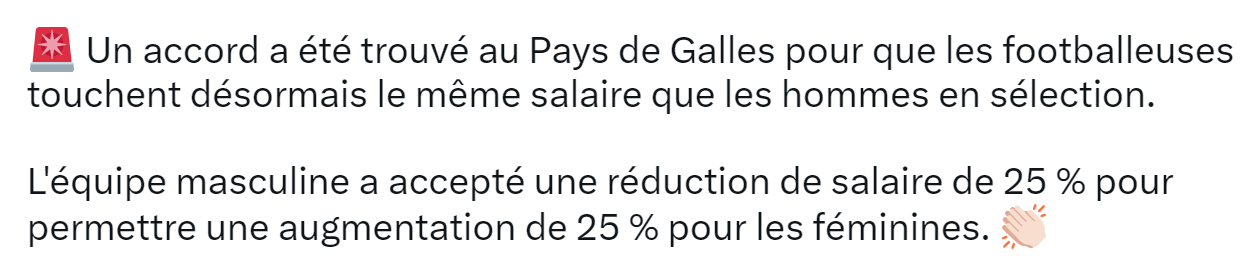 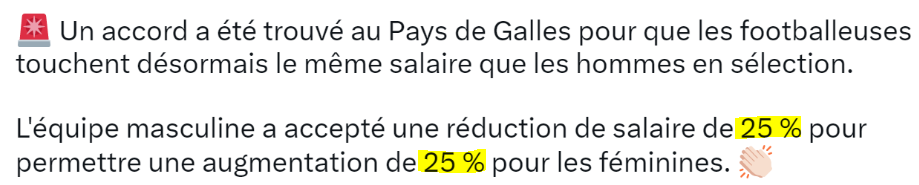 Au pays de galles, les footballeuses toucheront les mêmes primes que les hommes (le
[Speaker Notes: Steph]
*
Données manquantes ?
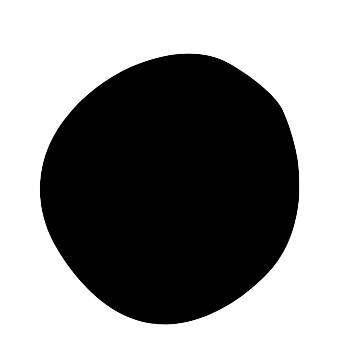 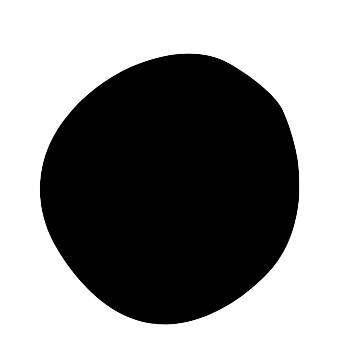 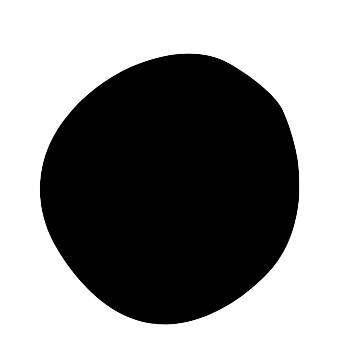 2
1
3
Nombre de femmes et nombre d’hommes
Salaire des femmes
Salaire des hommes
[Speaker Notes: Steph]
*
Simulation 1
Simulation 3
Simulation 2
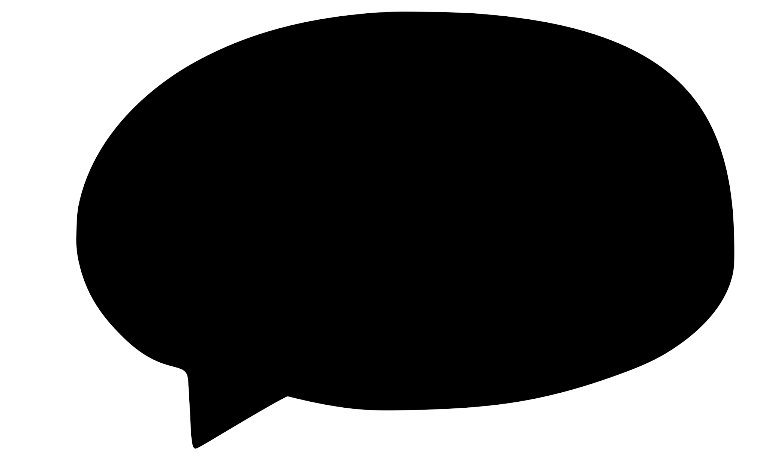 F      H
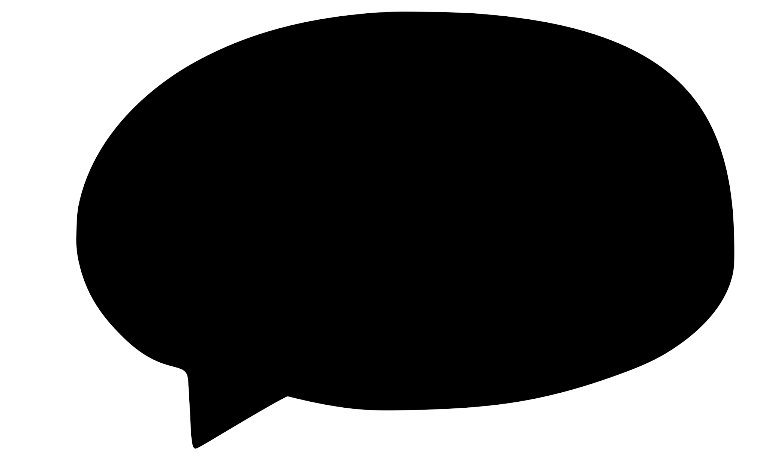 V
F      H
=
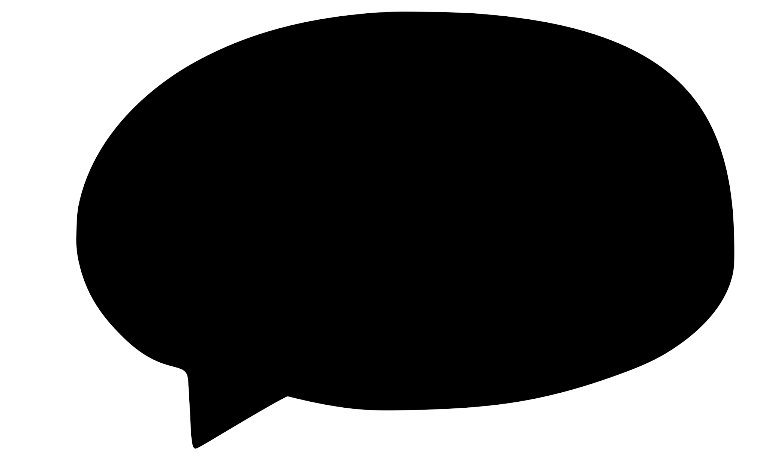 F      H
V
Accéder au tableur de simulation
[Speaker Notes: Steph]
*
«
Qui gagnevraiment ?
[Speaker Notes: Steph]
*
Astuce math
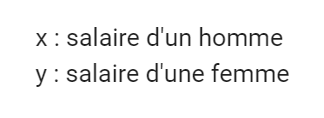 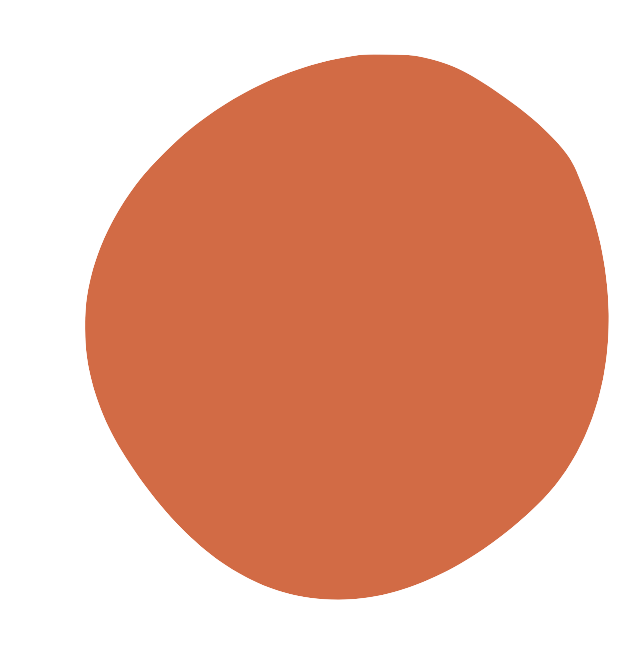 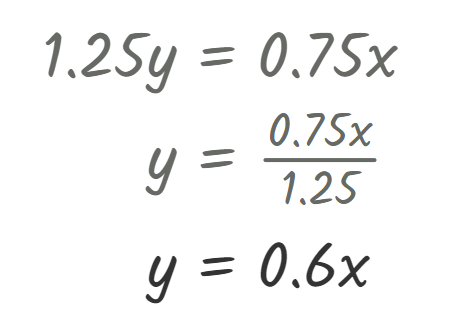 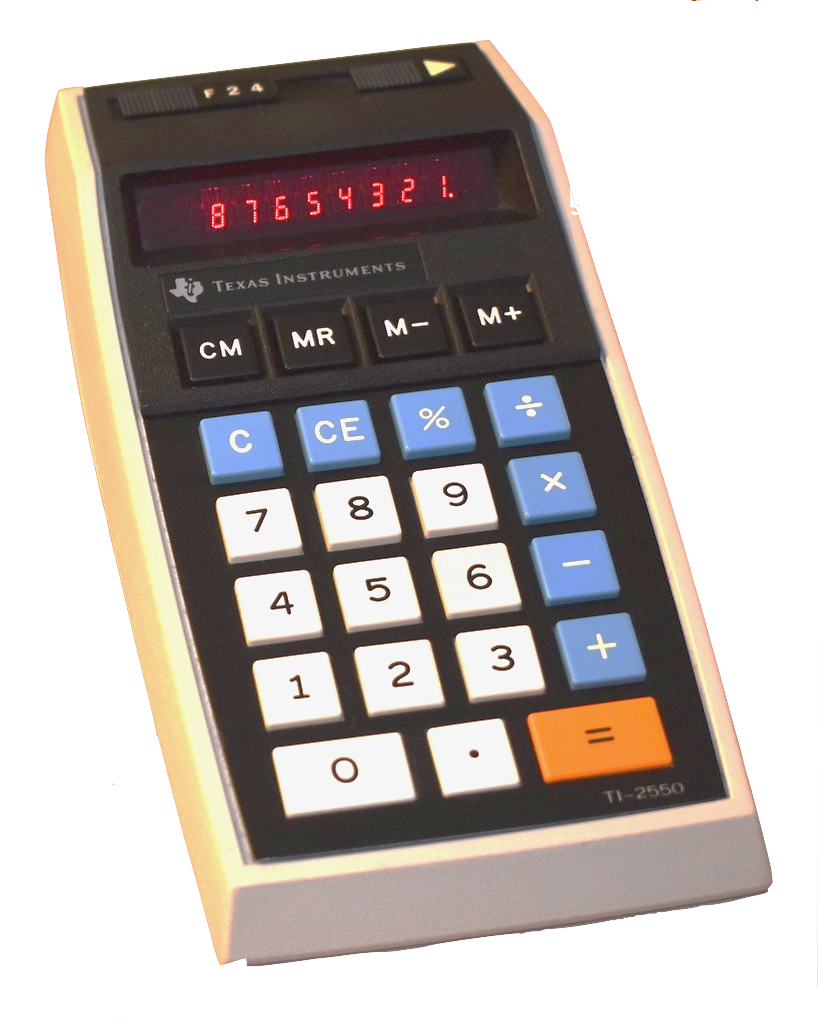 [Speaker Notes: Steph]
*
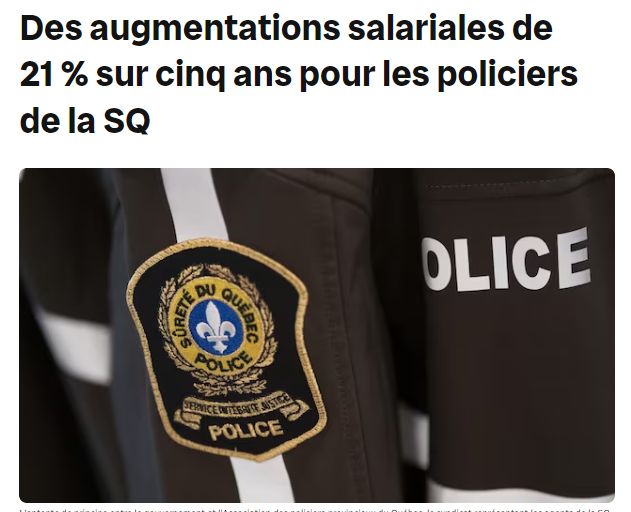 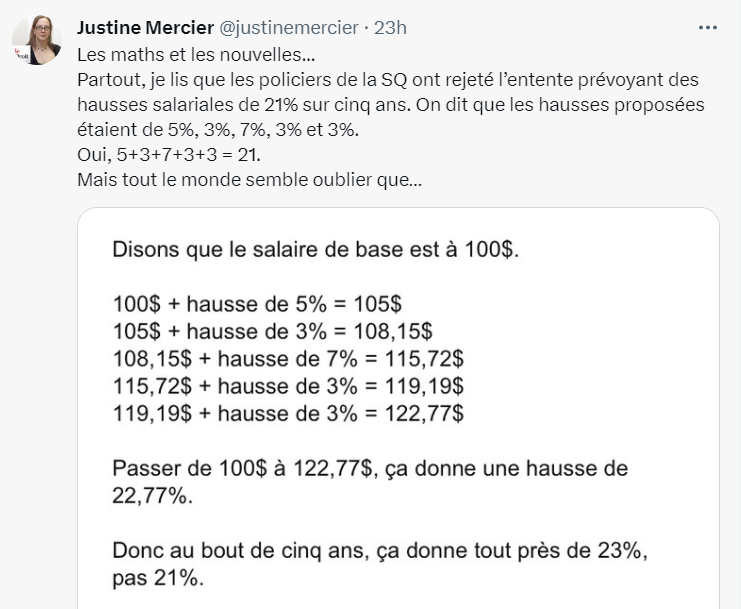 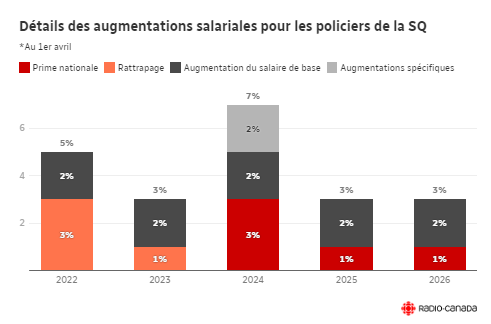 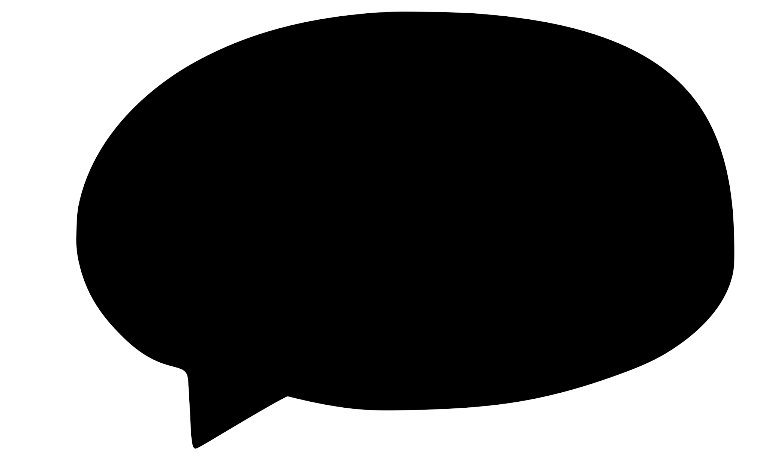 Cumulatif composé
Cumulatif additif
Des augmentations salariales de 21% sur cinq ans pour les policiers de la SQ (Radio-Canada, 6 septembre 2023)
[Speaker Notes: Steph]
Sommes-nous capables de comprendre toutes les études scientifiques?
*
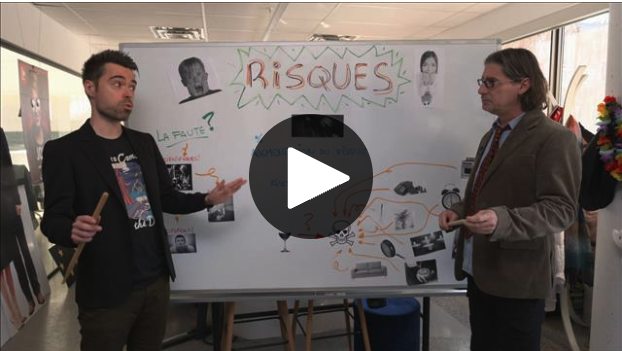 Repères canadiens sur l’alcool et la santé - Rapport final (Janvier 2023)
Alcool: nouvelles recommandations canadiennes (Pharmachien, 2023)
[Speaker Notes: Steph]
Infoman et Pharmachien
*
Augmentation du risque (%)
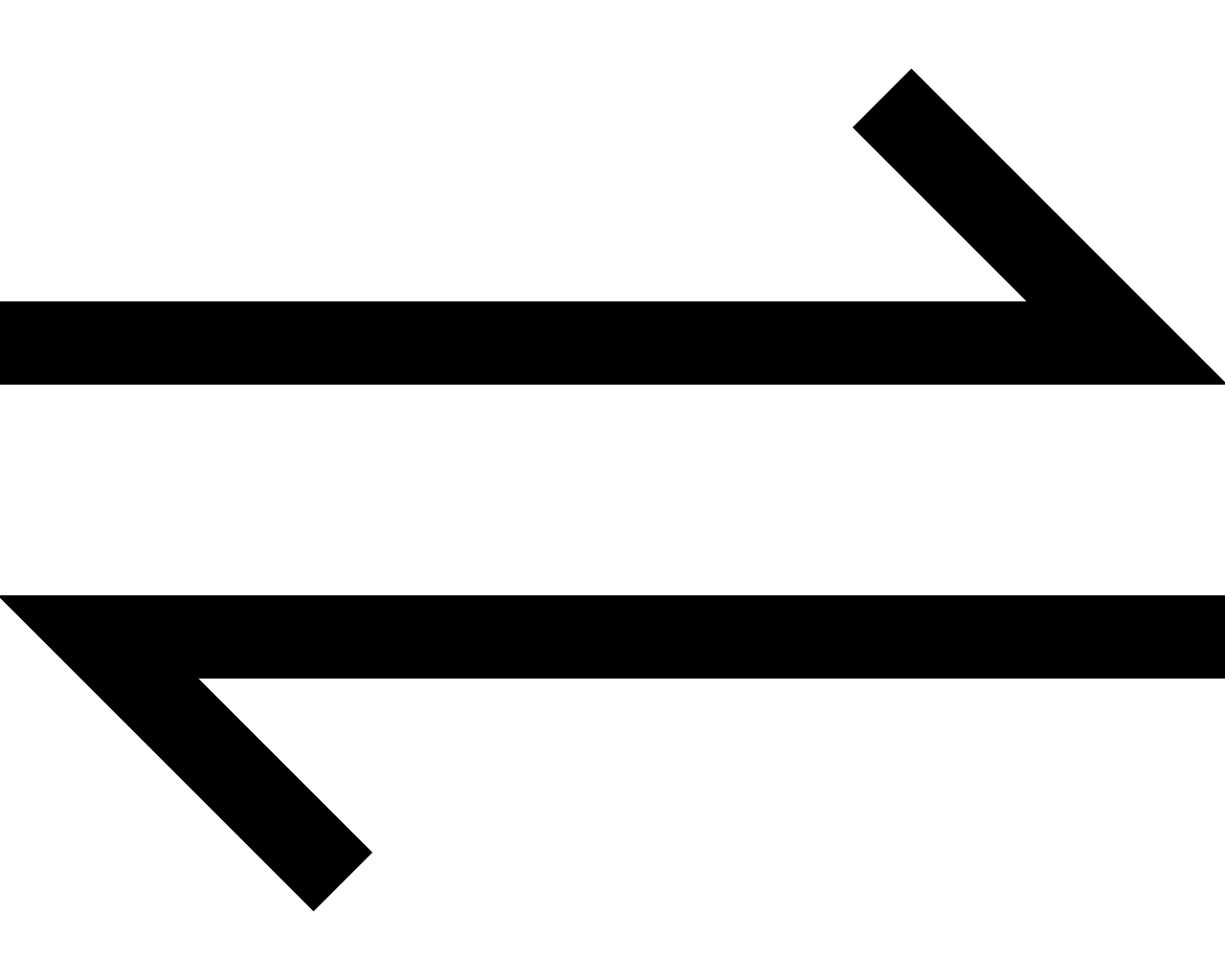 Risque réel
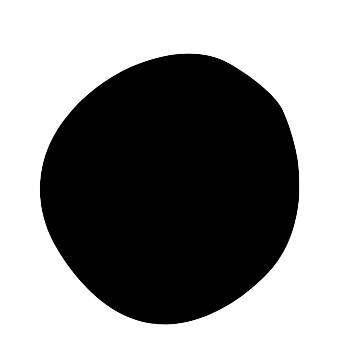 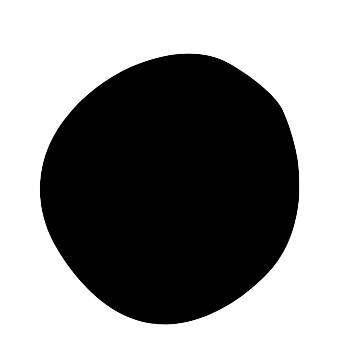 Extrait
6:07 à 6:39
Extrait
1:42 à 2:30
[Speaker Notes: Steph]
Infoman et Pharmachien
*
*Lien vers le segment
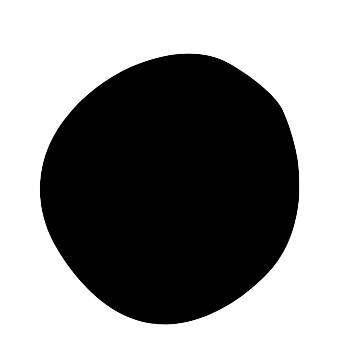 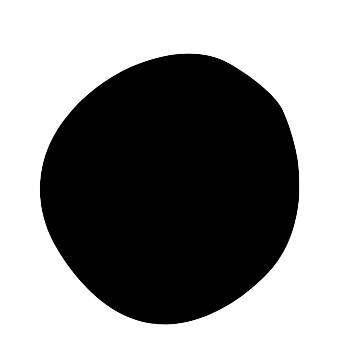 « Une augmentation de 100% de risque peut vouloir dire qu’on passe de 0,01% à 0,02% de risque. »

Infoman
« Deux fois plus de risques, mais deux fois plus que quoi? »

Le Pharmachien
[Speaker Notes: Steph]
*
Que signifie, en effet, ce + 18 % de chance de développer un cancer du côlon? 
D'après des statistiques du Center for Disease Control, cela signifie pour un homme de 50 ans que le risque de développer la maladie quelque part au cours des 10 prochaines années sera de 0,80 % au lieu de... 0,68 %. 
Même en prenant la «pire» des catégories, soit le risque sur 30 ans pour un homme de 60 ans, on obtient 4,96 % plutôt que 4,20.
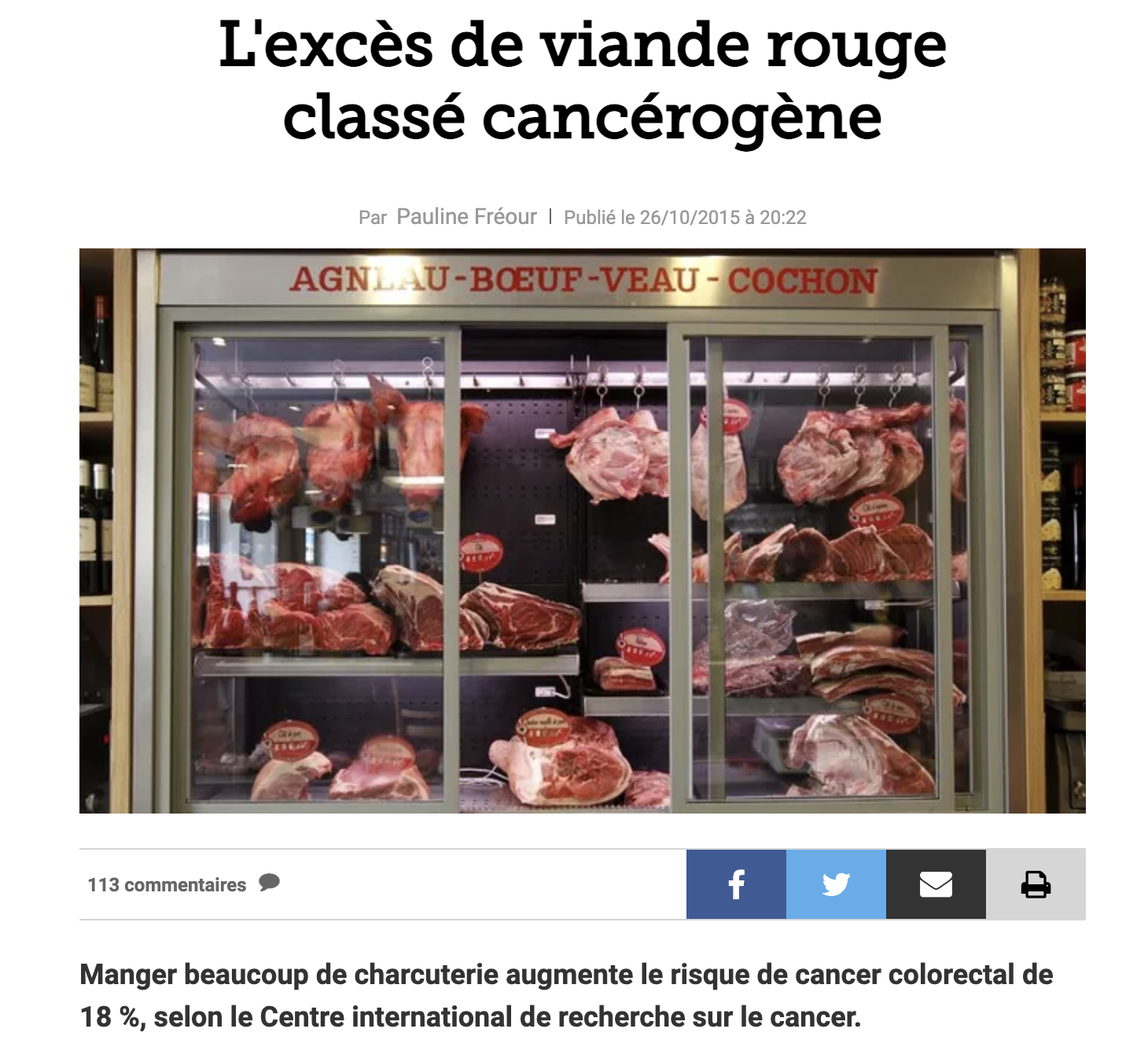 Viande et cancer : quelques chiffres pour s'y retrouver (et respirer par le nez) (Le Soleil, 25 octobre 2015)
[Speaker Notes: Steph]
*
Interprétation
Inte
des données
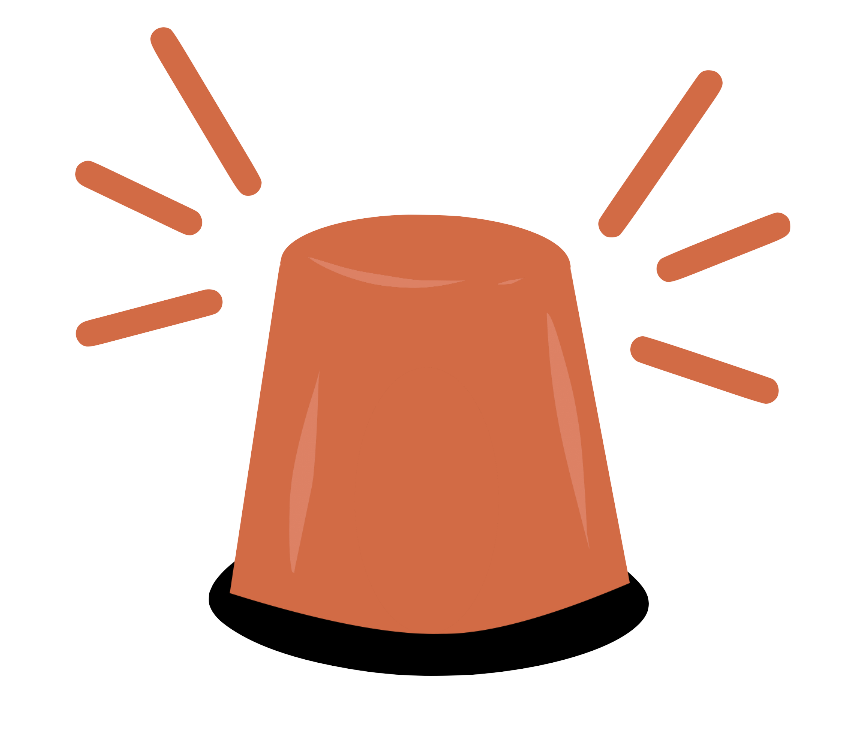 Est-il possible de créer de l’information en insistant sur certaines données ? En en omettant aussi? 

Devant une quantité ou un pourcentage, la question à se poser c’est : « Par rapport à quoi ?»
[Speaker Notes: Steph

La dernière de chaque section!]
*
Le message
3
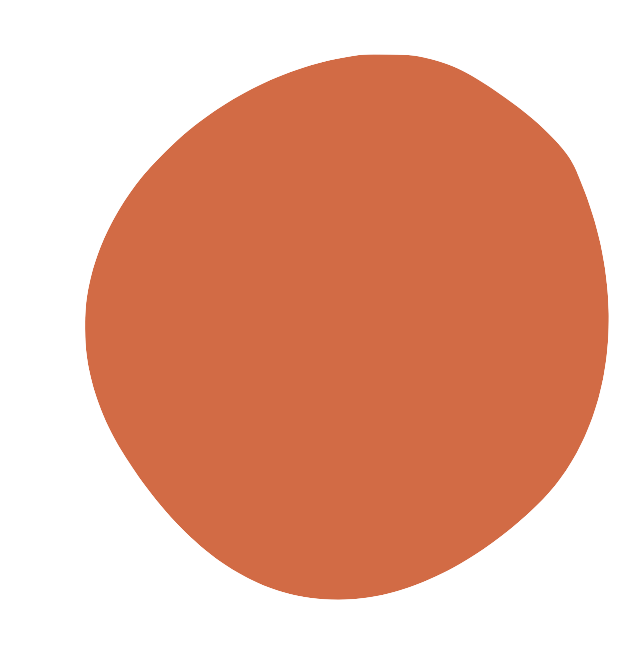 [Speaker Notes: Annie]
«
« Torturez les nombres, ils avoueront tout ce que vous voulez »

Gregg Easterbrook
[Speaker Notes: Annie

Citée par Nicolas Gauvrit dans Statistiques, méfiez vous]
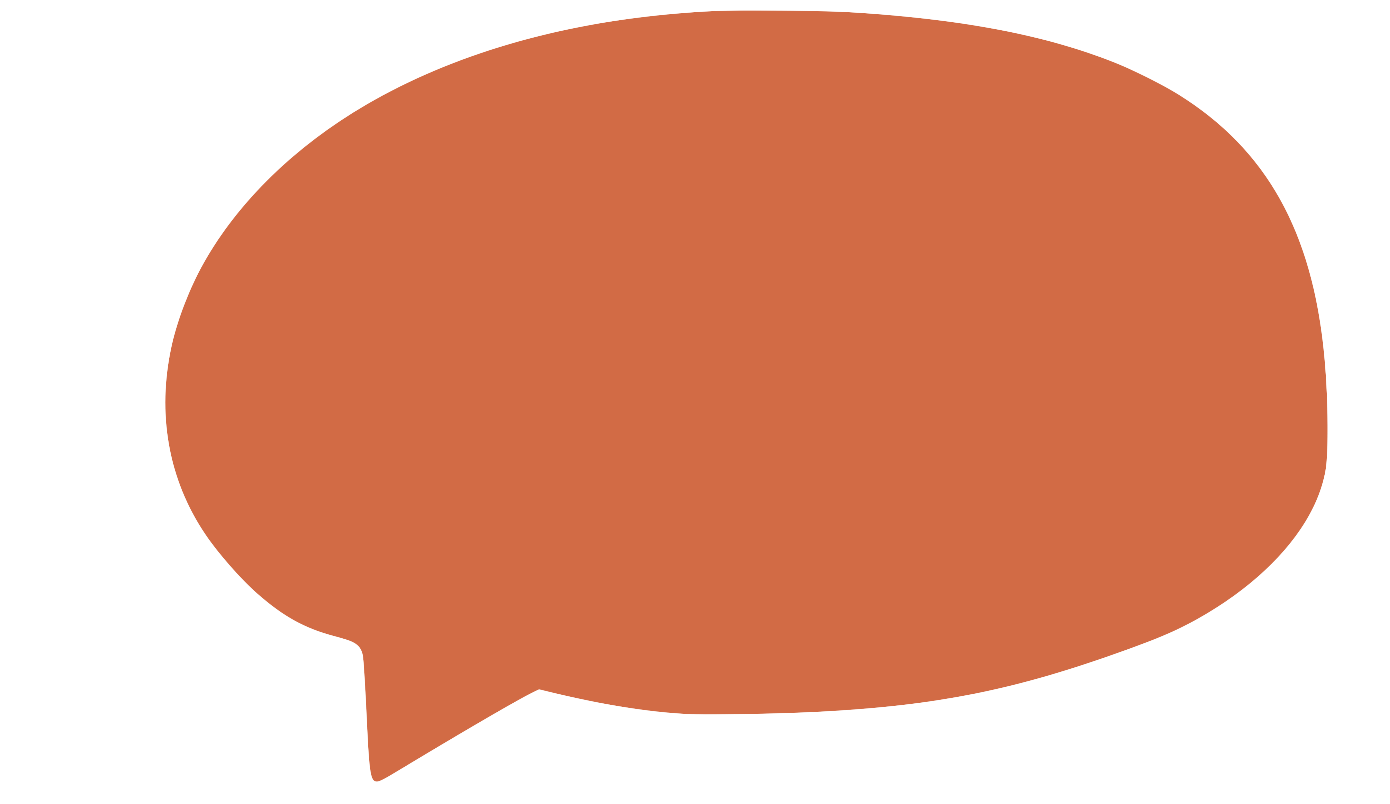 *
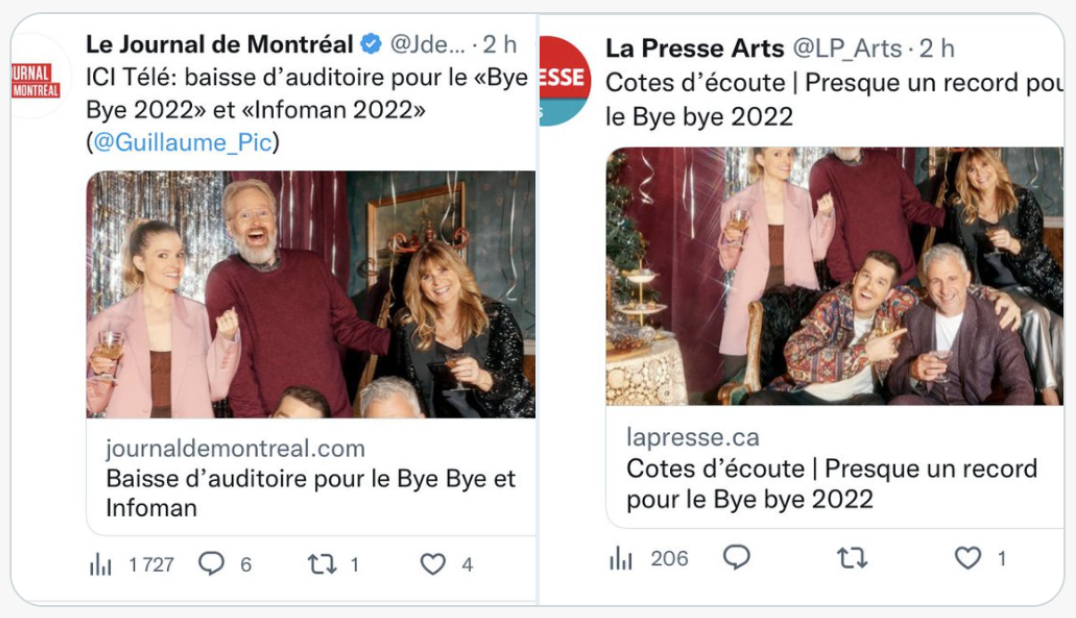 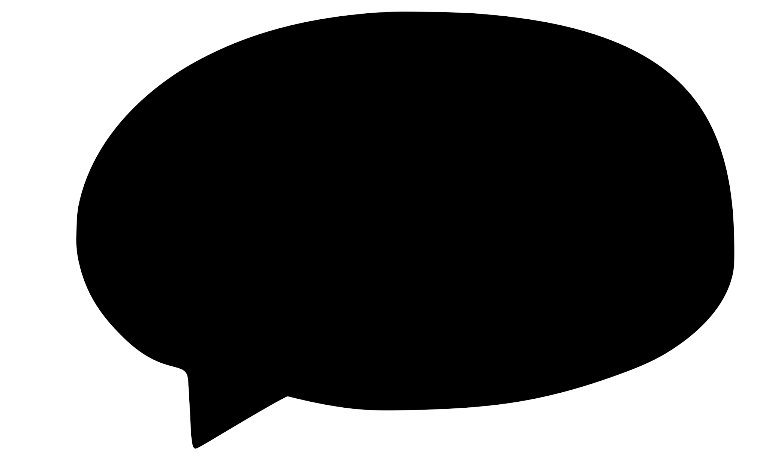 Qui dit vrai?
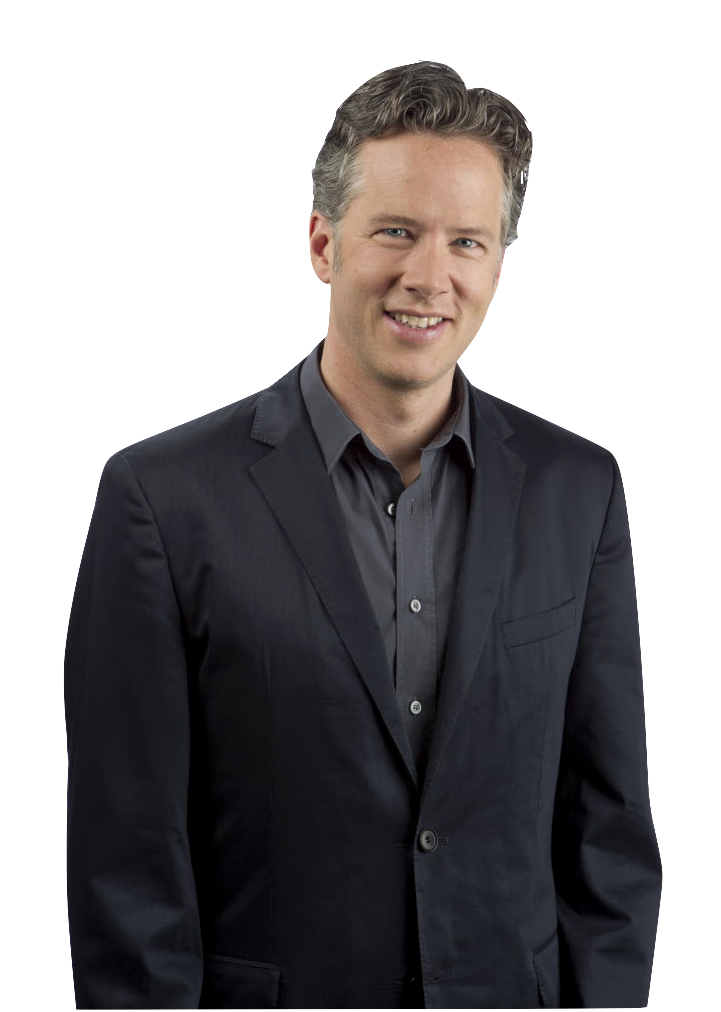 [Speaker Notes: Annie

Image tirée d’un tweet de Marc Cassivi: https://twitter.com/MarcCassivi/status/1613293643187605505]
Les cotes d’écoutes…
*
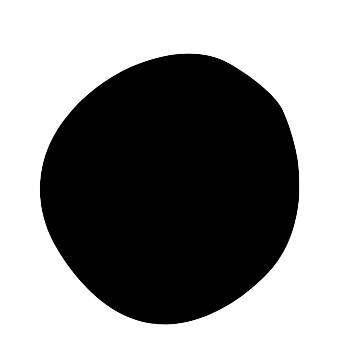 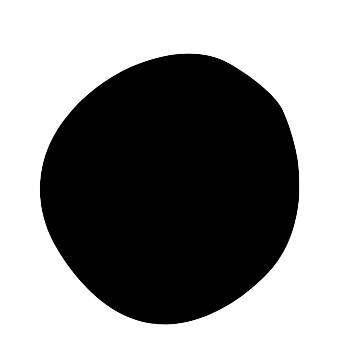 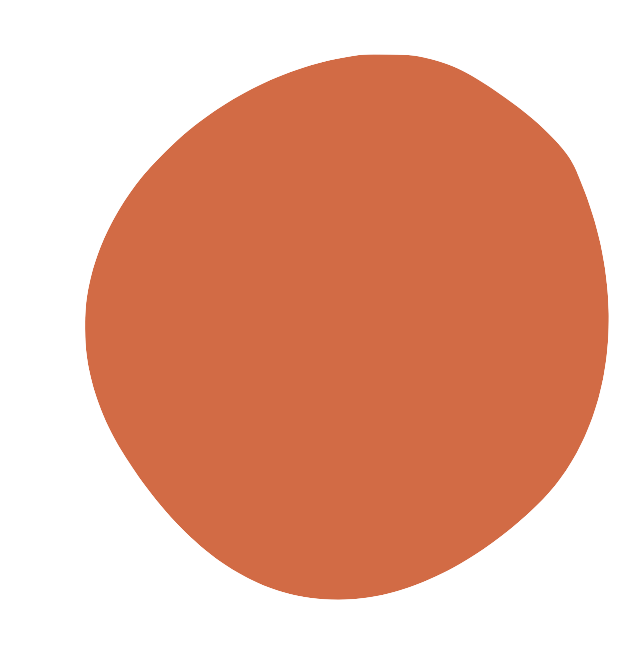 4,7
millions de personnes
4,86
millions de personnes
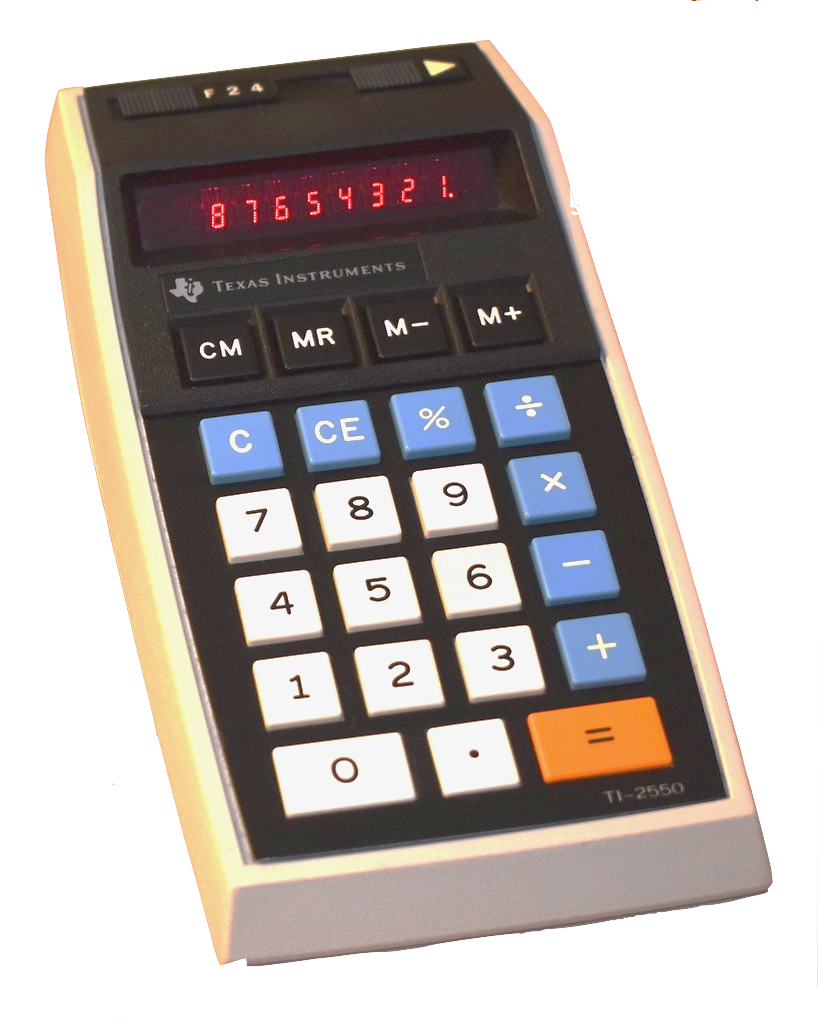 *
2021
2022
*Émissions la plus écoutée de l’histoire de la télé québécoise
[Speaker Notes: Annie

Source: https://ici.radio-canada.ca/nouvelle/1947511/bye-bye-2022-2e-emission-la-plus-ecoutee-histoire-tele-quebecoise-4-millions-peronnes?depuisRecherche=true]
Sciences et pensée critique (Reebs, U de Moncton)
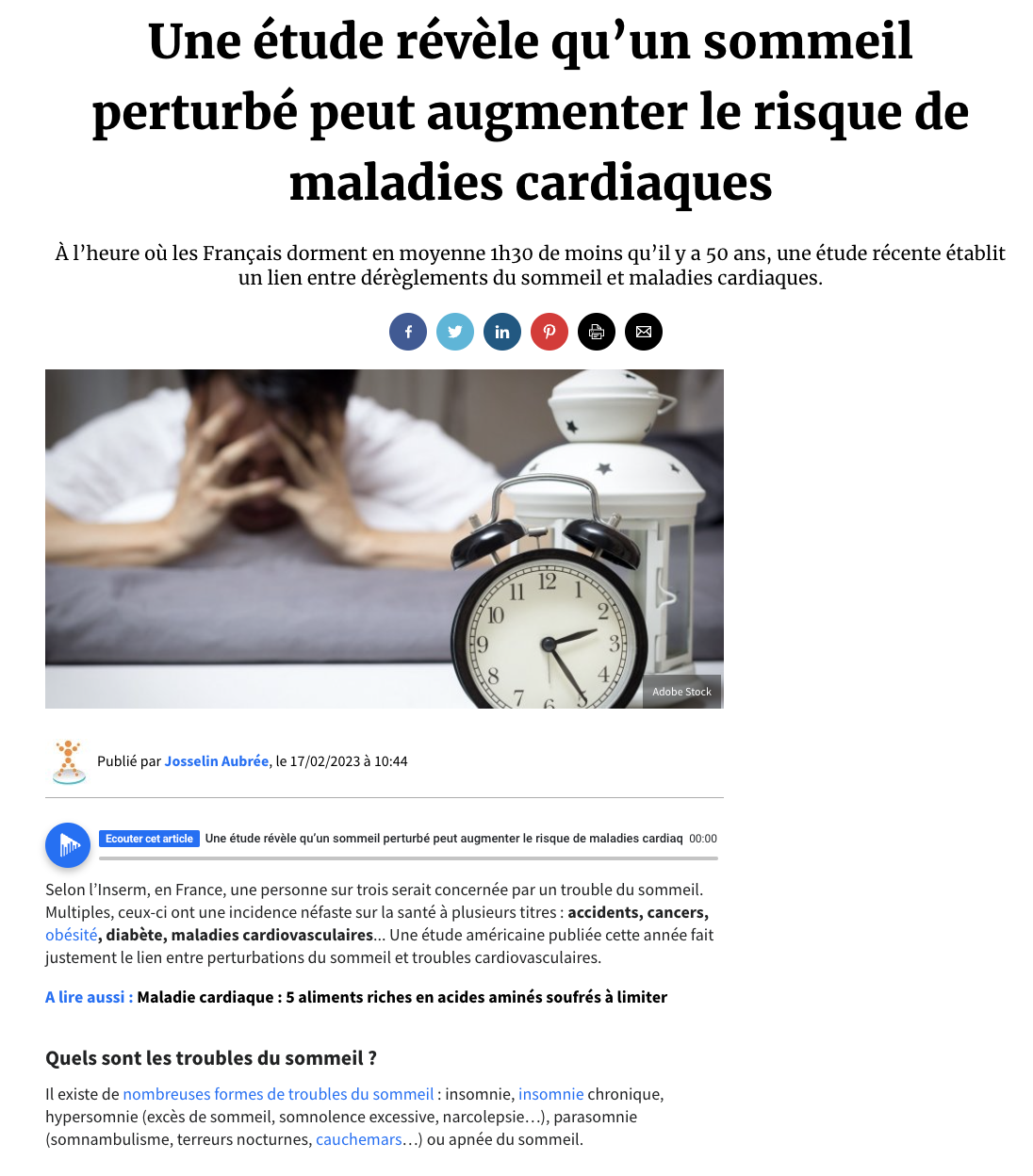 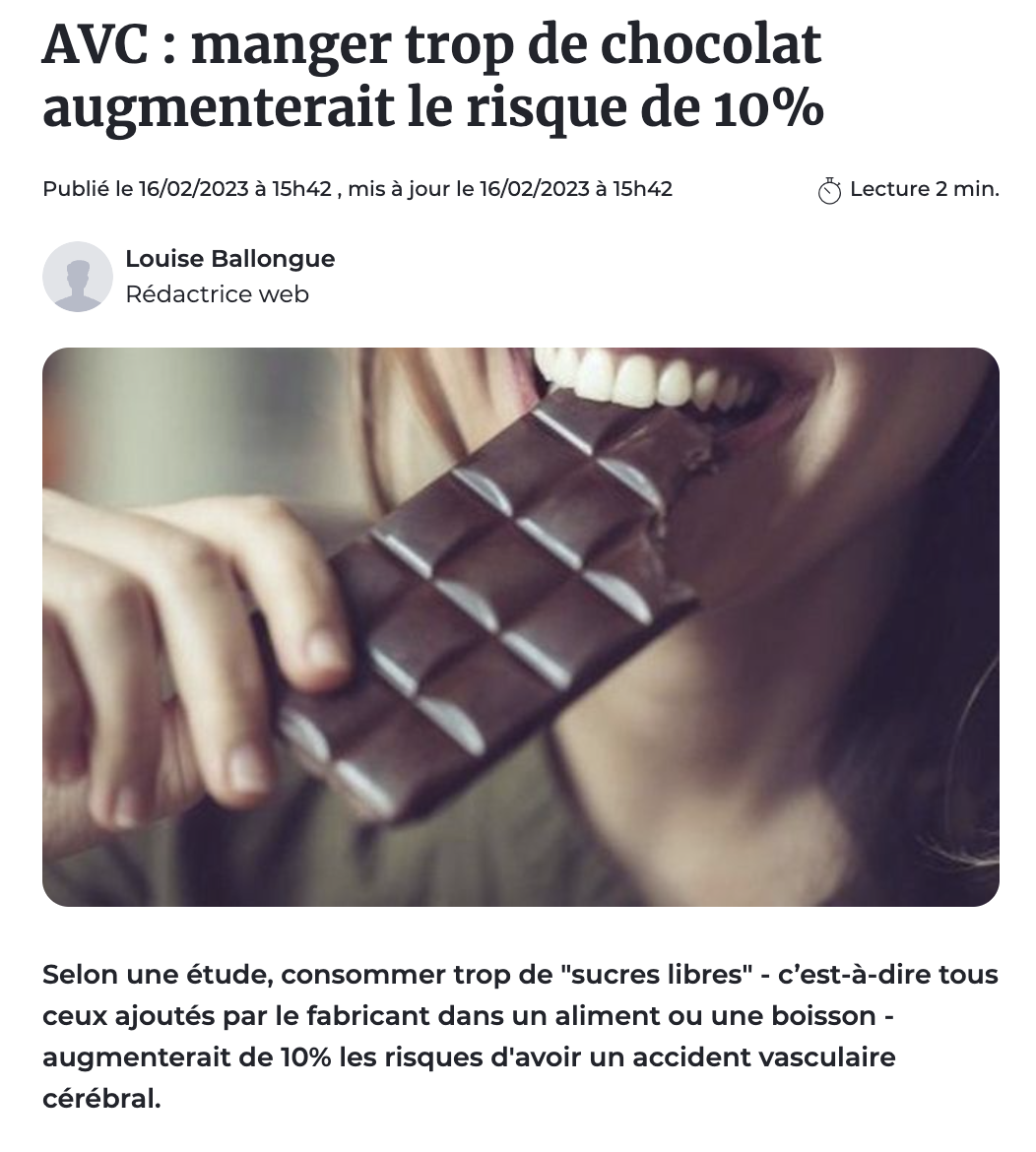 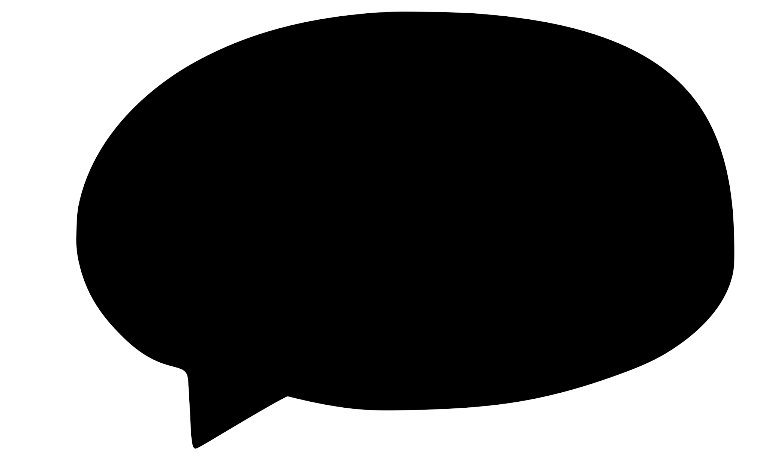 HI... LES ÉMOTIONS
[Speaker Notes: Annie]
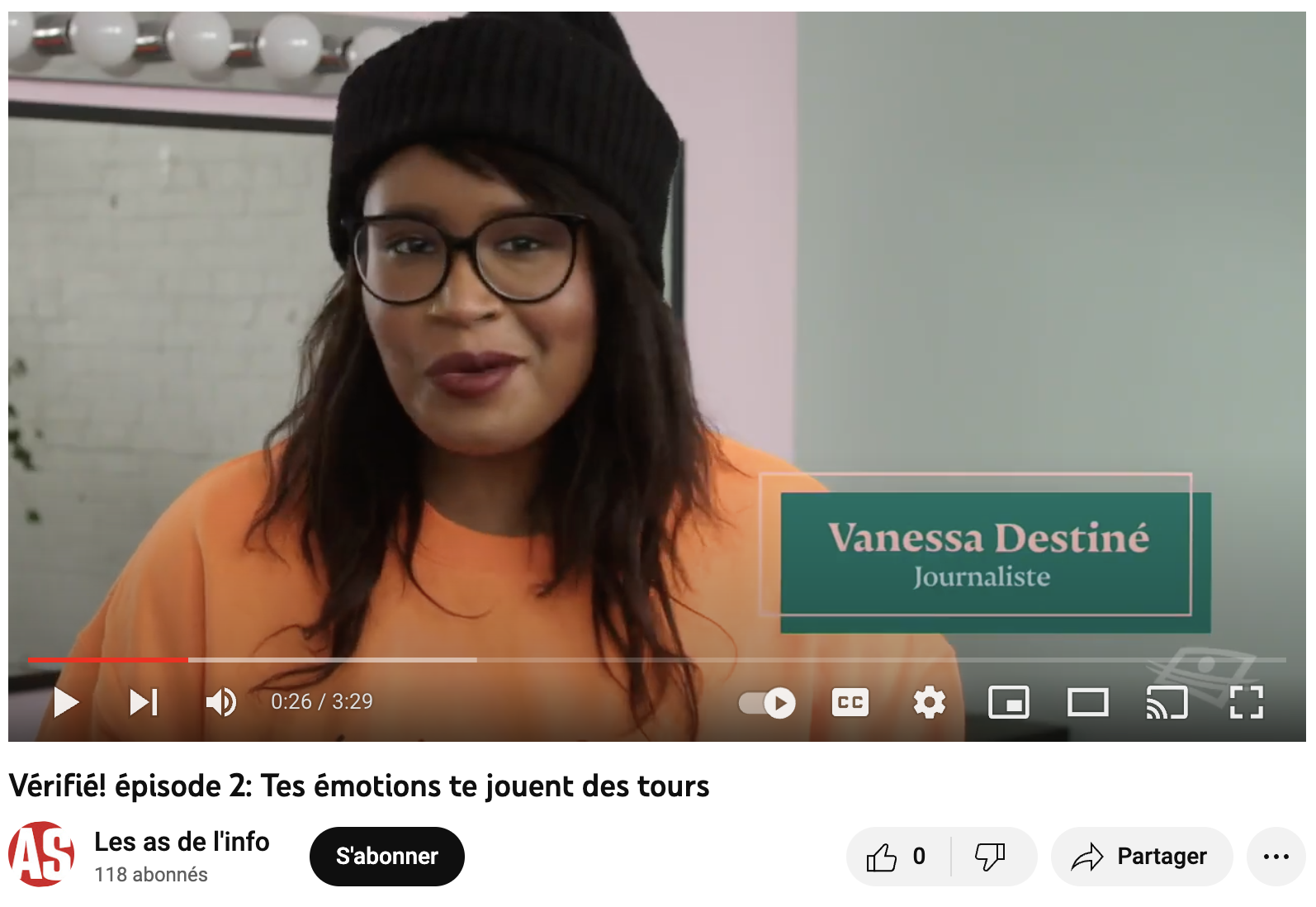 Les As de l’info
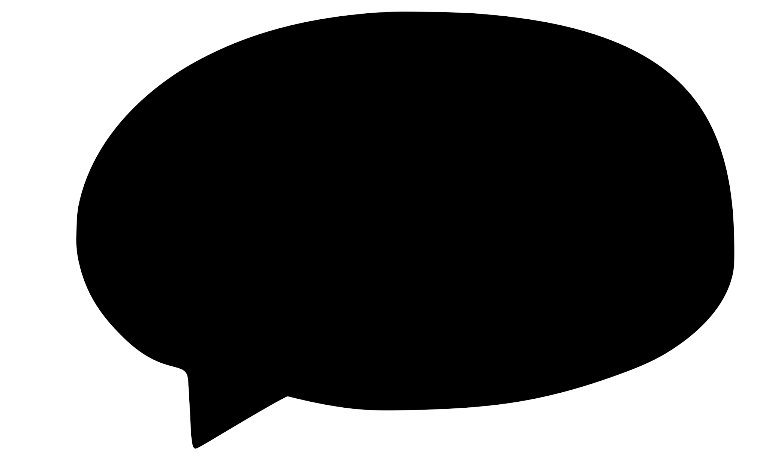 Pour mieux comprendre...
[Speaker Notes: Annie]
CHOIX DES MOTS
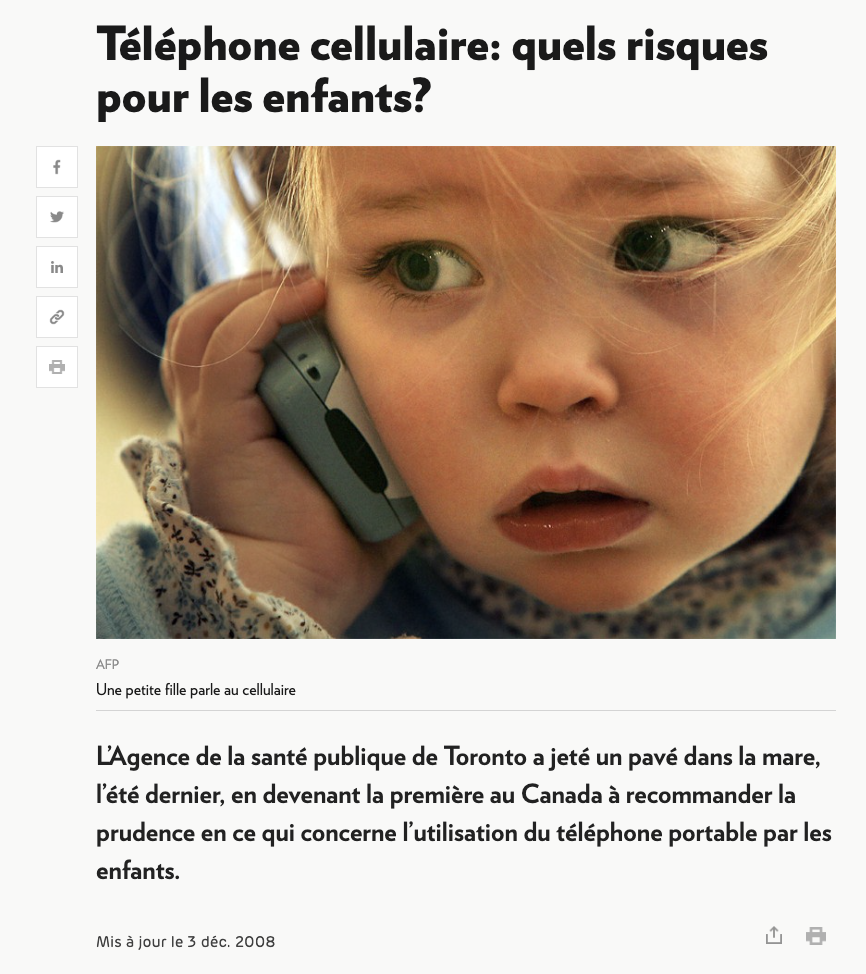 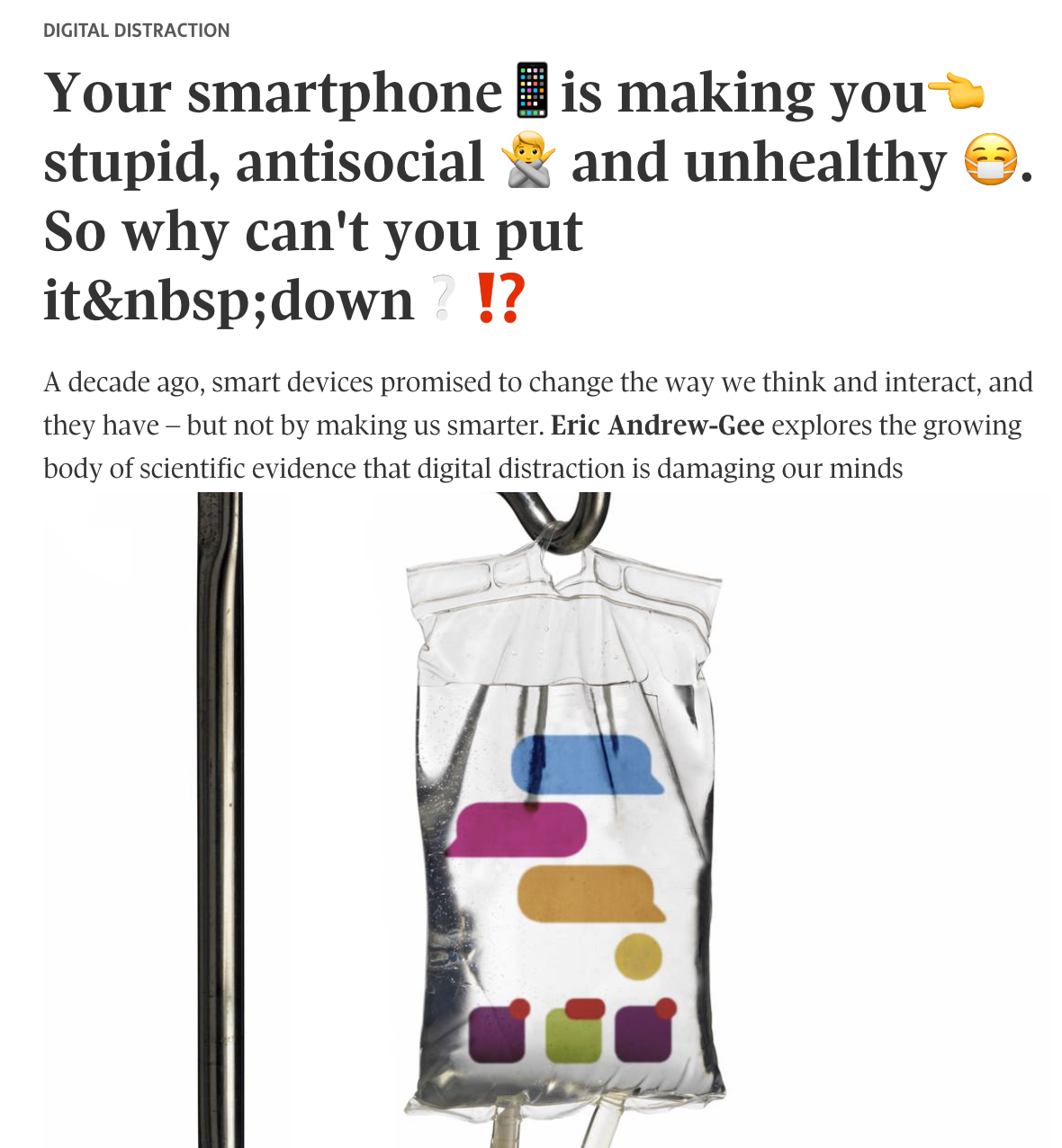 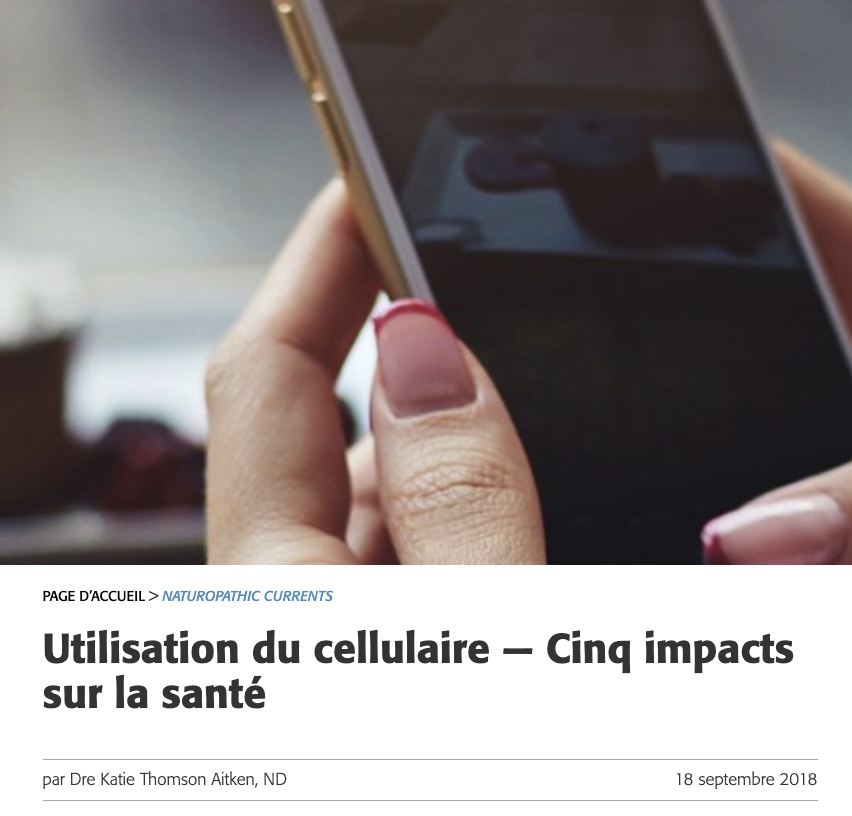 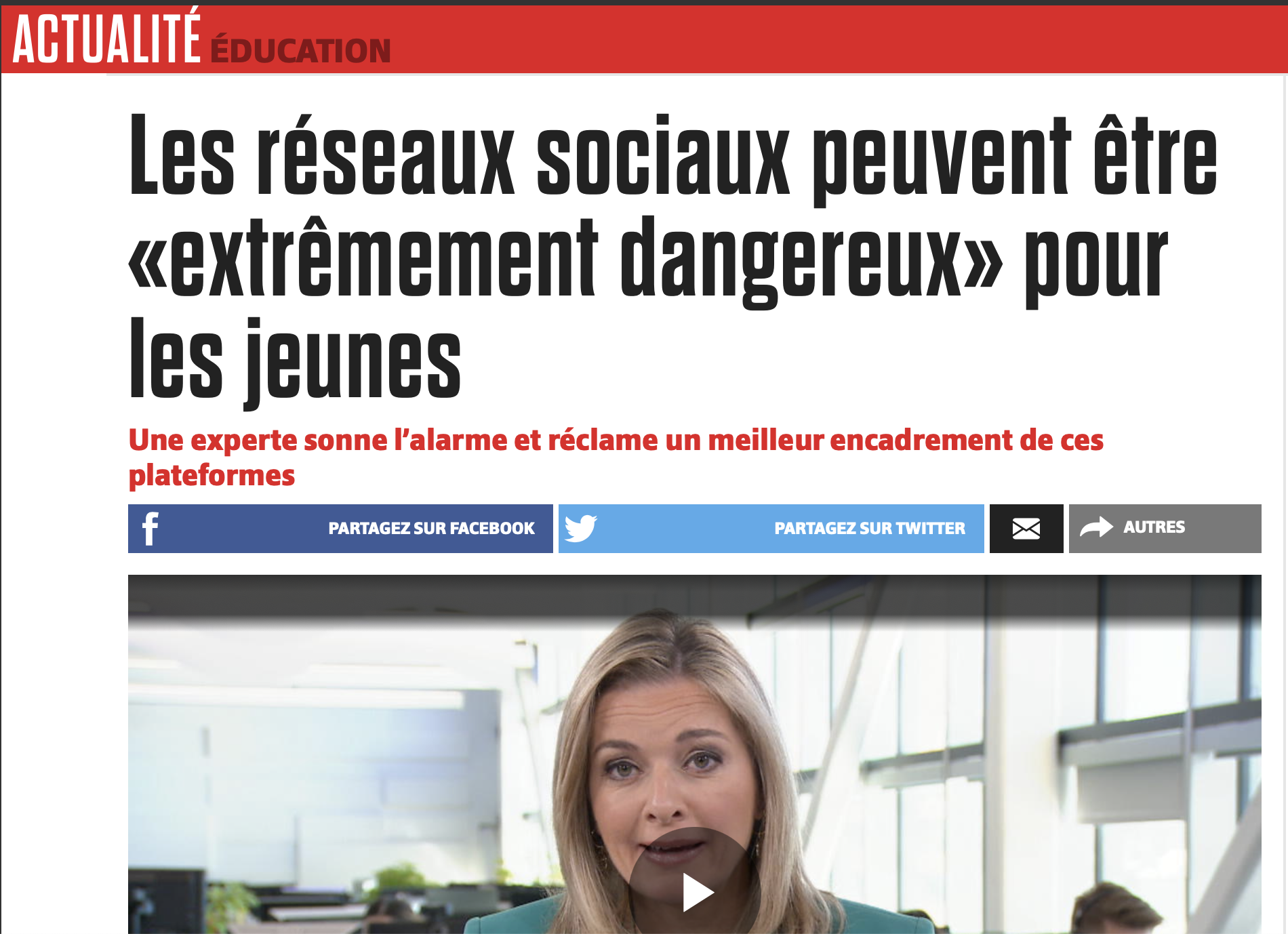 [Speaker Notes: Annie

Source: https://ici.radio-canada.ca/nouvelle/1947511/bye-bye-2022-2e-emission-la-plus-ecoutee-histoire-tele-quebecoise-4-millions-peronnes?depuisRecherche=true]
CHOIX DES CHIFFRES
Une étude réalisée sur :
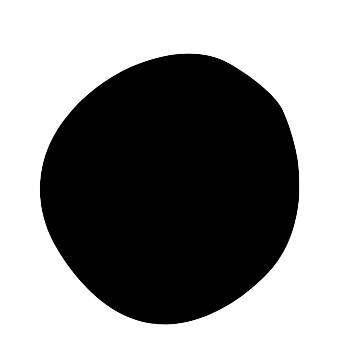 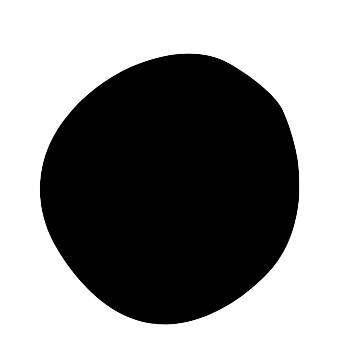 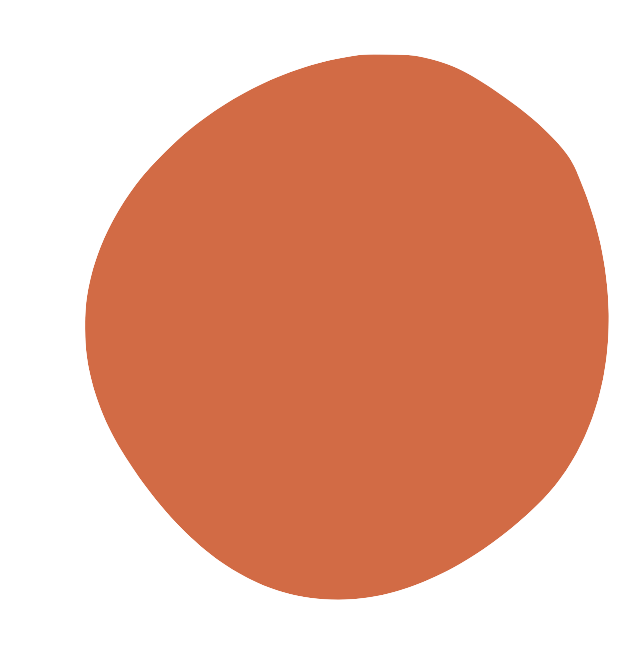 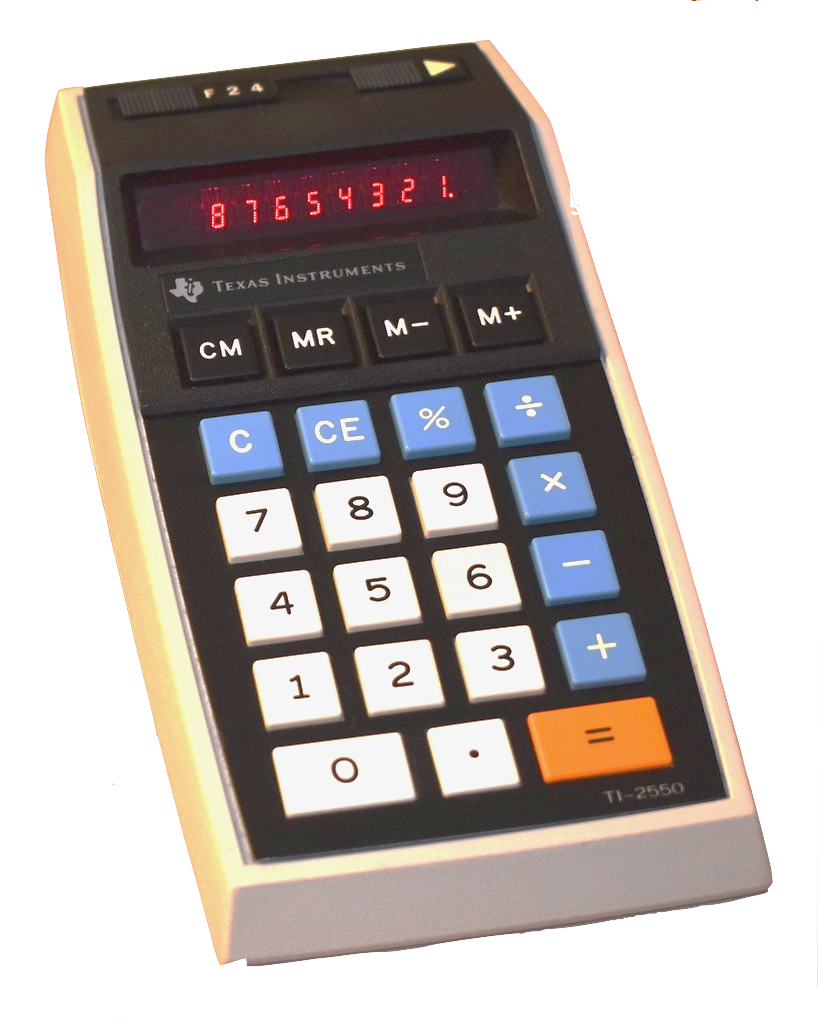 0,4%
des adolescentes et adolescents du Québec
3800
adolescentes et adolescents
[Speaker Notes: Annie

Source: https://ici.radio-canada.ca/nouvelle/1947511/bye-bye-2022-2e-emission-la-plus-ecoutee-histoire-tele-quebecoise-4-millions-peronnes?depuisRecherche=true]
*
Interprétation
Inte
du message
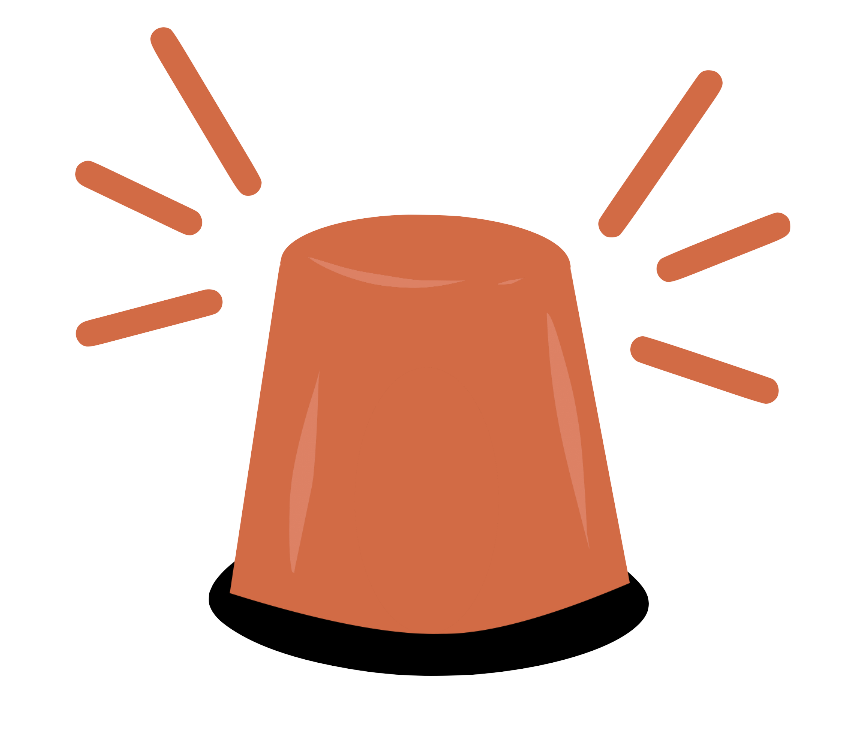 Y a-t-il des mots connotés ?

L’émetteur peut-il avoir une intention ?

Peut-on aller au-delà du titre et contextualiser les données?
[Speaker Notes: Annie

Il faut aller au-delà du titre et contextualiser les données…
OU
De quel contexte faut-il tenir compte
En quoi le titre peut-il orienter mon opinion ?


https://www.slate.fr/story/119811/reseaux-sociaux-lisent-titre?amp]
*
Les diagrammes
4
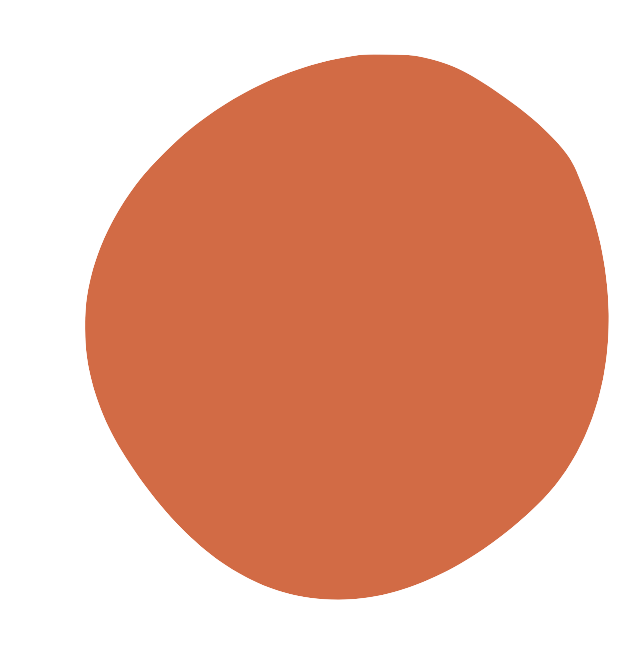 [Speaker Notes: Steph]
*
Graphique 3D
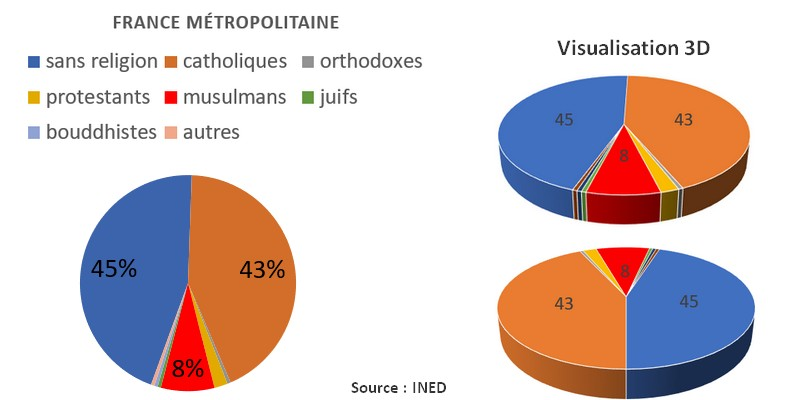 Source
[Speaker Notes: Steph
On peut même se questionner sur le choix des couleurs…]
*
Tronquer l'axe des ordonnées
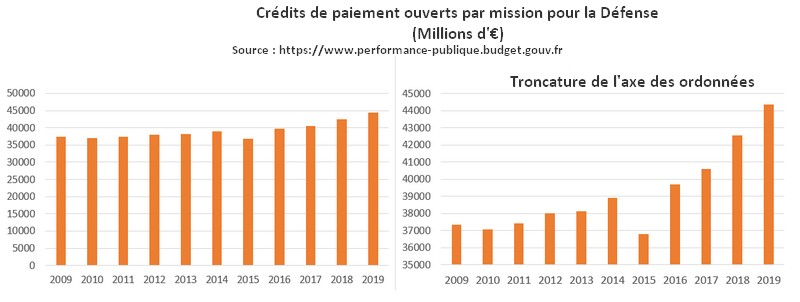 Source
[Speaker Notes: Steph]
*
Graduation de l'axe des ordonnées
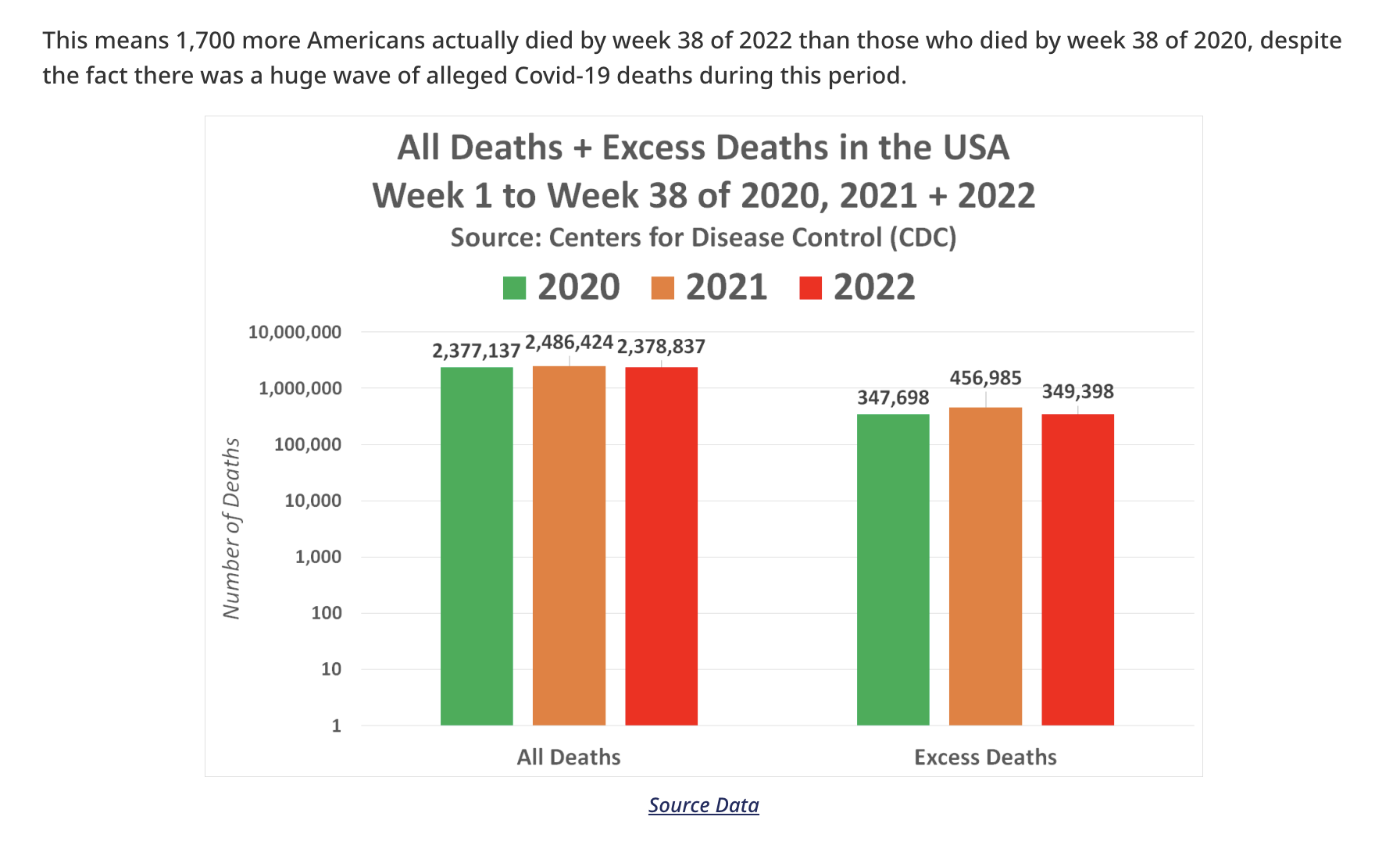 Source
CDC Report reveals at least 1.1 Million Americans have ‘Died Suddenly’ since the COVID Vaccine roll-out, another Government Report shows the COVID Vaccines are to blame (The Exposé, 4 décembre 2022)
[Speaker Notes: Steph]
*
Effacer les échelles et les axes
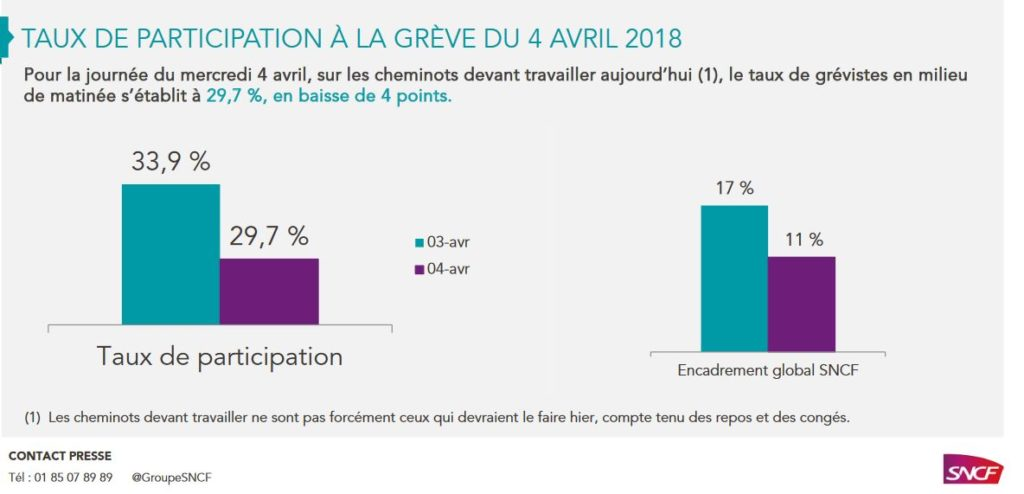 Source
[Speaker Notes: Steph
4,2%]
*
L'erreur involontaire
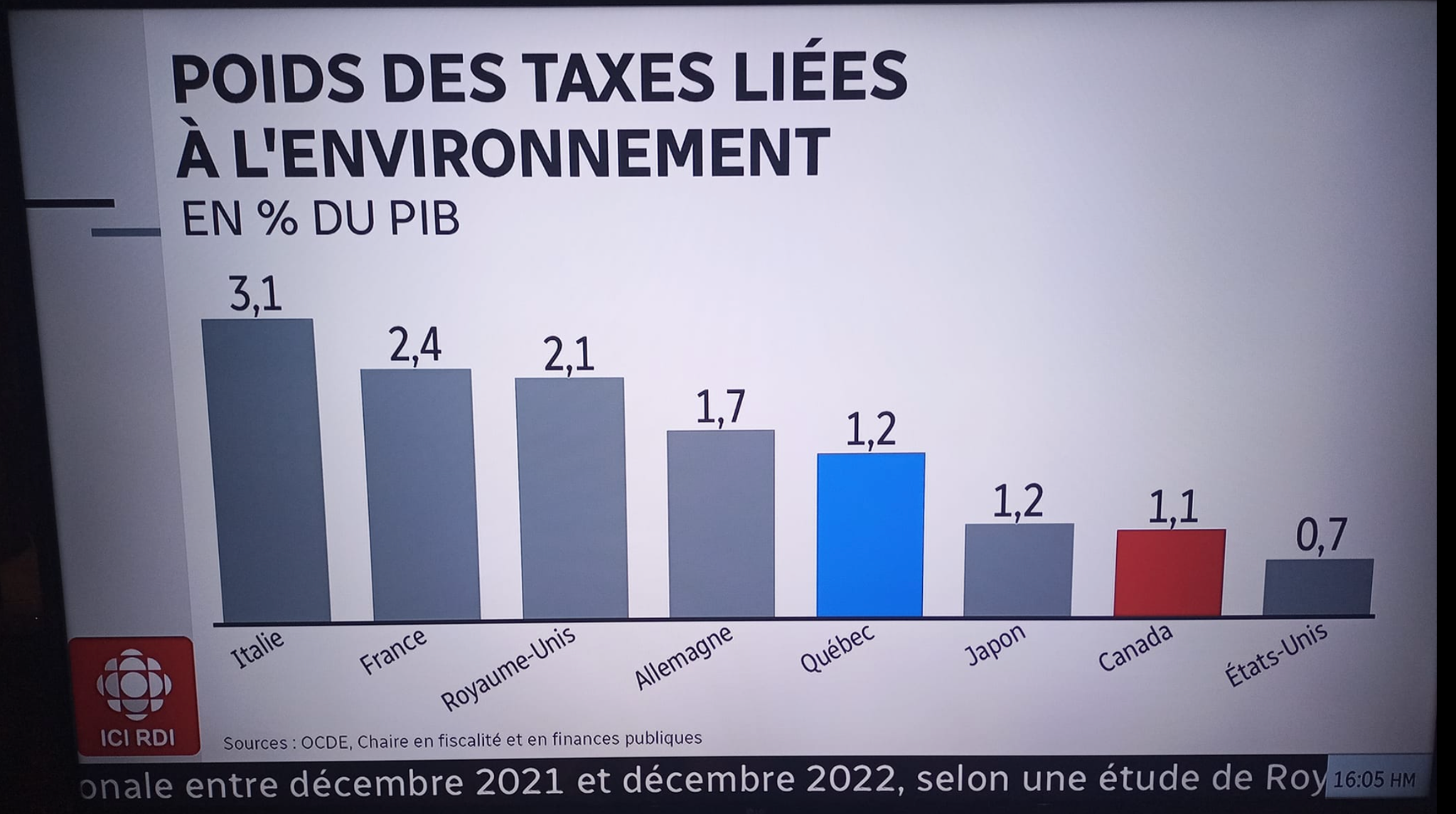 Source
[Speaker Notes: Steph]
*
Involontaire ou trompeur ?
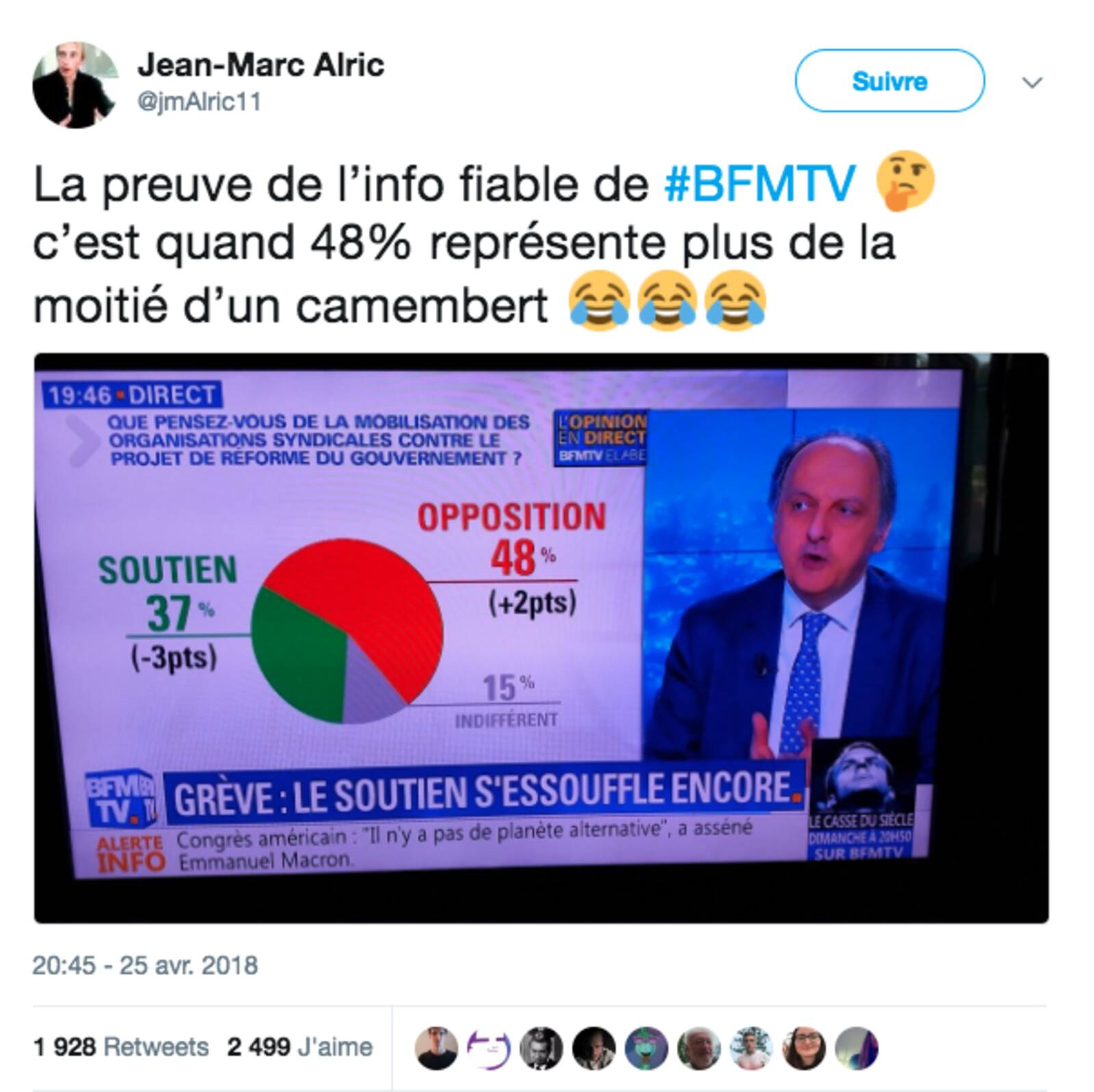 Source
[Speaker Notes: Stéphanie]
*
Diagrammes
Dia
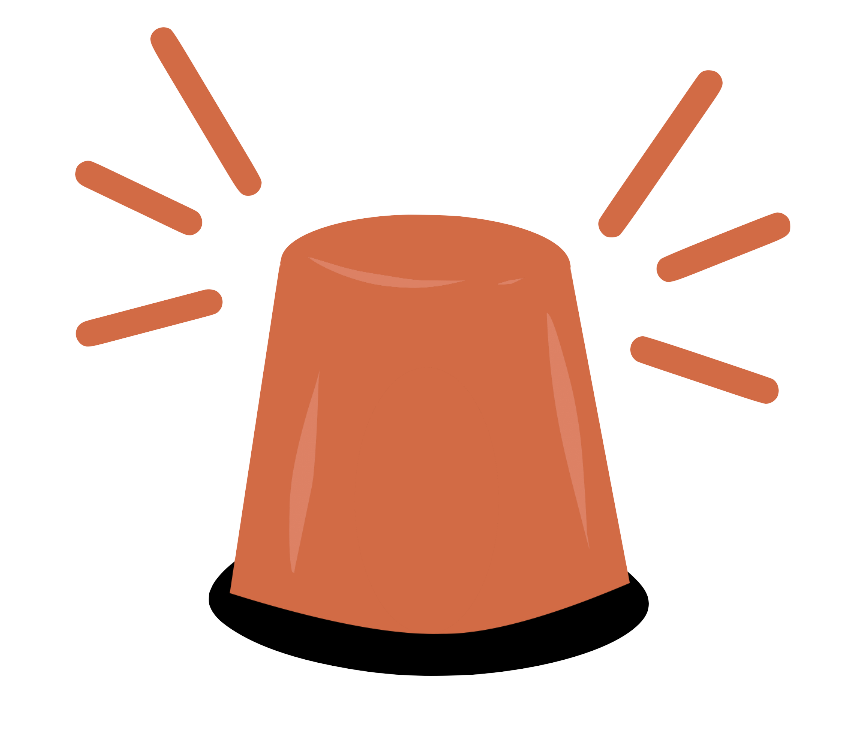 Les axes sont-ils complets?

Les axes sont-ils bien gradués? 

Les proportions sont-elles représentatives?
[Speaker Notes: Stéphanie
La dernière de chaque section!]
L'échantillon
5
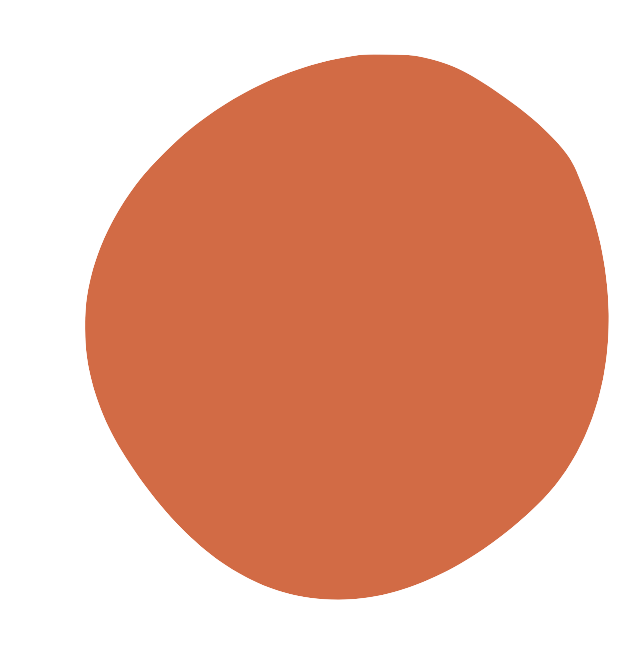 [Speaker Notes: Annie]
«
« Une seule hirondelle ne fait pas le printemps »

Aristote
[Speaker Notes: Annie


Cité par Stéphan Reebs dans Sciences et pensées critique

Le proverbe « Une hirondelle ne fait pas le printemps » illustre le danger de tirer des conclusions basées sur des échantillons trop petits.]
« Ses résultats de recherche, recueillis auprès de 
3800 adolescents montréalais pendant une période de cinq ans, montrent que l’augmentation de l’utilisation des réseaux sociaux… »
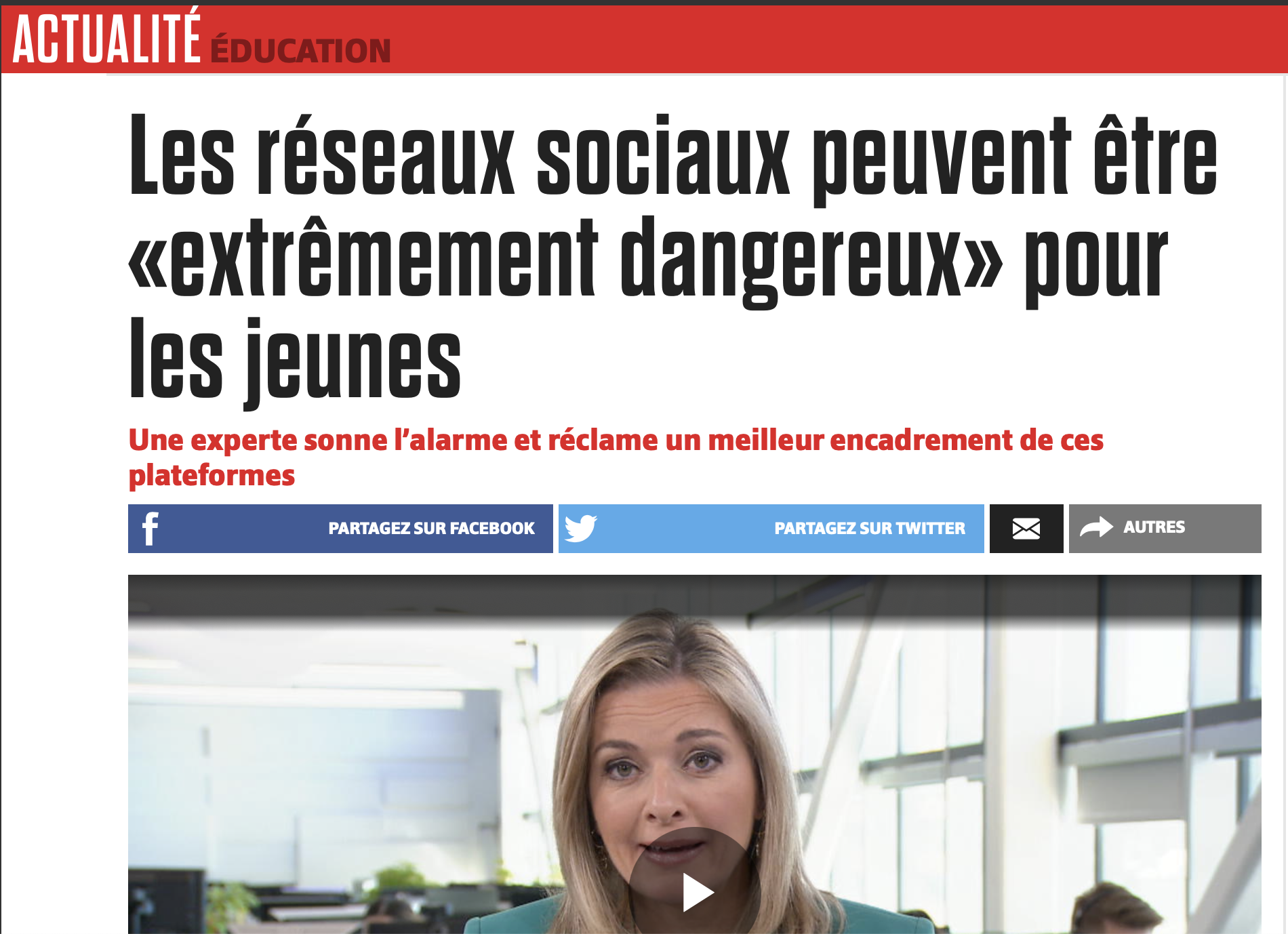 [Speaker Notes: Annie


436 654 jeunes de 15 à 19 ans au Québec. (https://statistique.quebec.ca/fr/produit/tableau/population-par-groupe-dage-canada-et-regions)]
STATISTIQUE CANADA
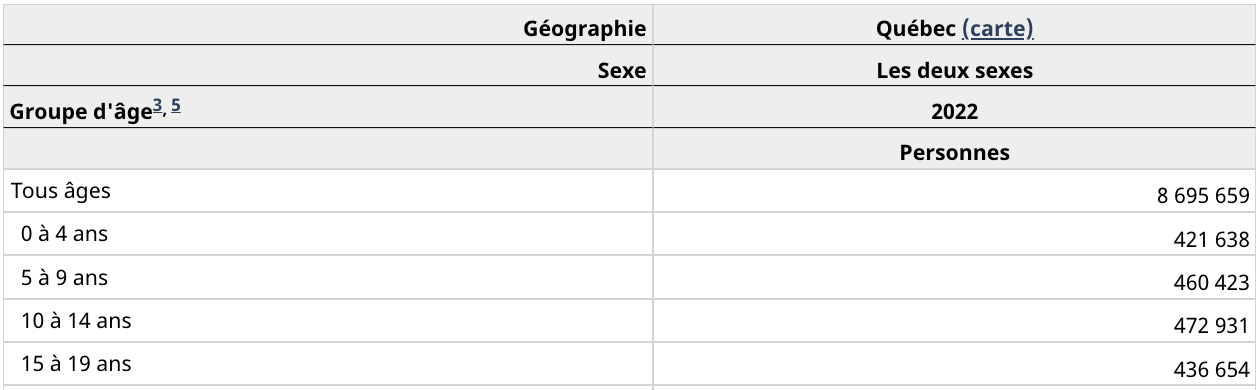 909 585
adolescents au Québec
Calculateur d’échantillon
[Speaker Notes: Annie

436 654 jeunes de 15 à 19 ans au Québec. (https://statistique.quebec.ca/fr/produit/tableau/population-par-groupe-dage-canada-et-regions)
Calculateur d’échantillon: https://fr.checkmarket.com/calculateur-taille-echantillon/]
Sciences et pensée critique (Reebs, U de Moncton)
Plus un échantillon est petit, plus sa moyenne est influencée par des cas extrêmes s’il s’adonne à en contenir, donc moins il représente bien la population tout entière, et donc moins on est justifié d’en tirer des conclusions.
?
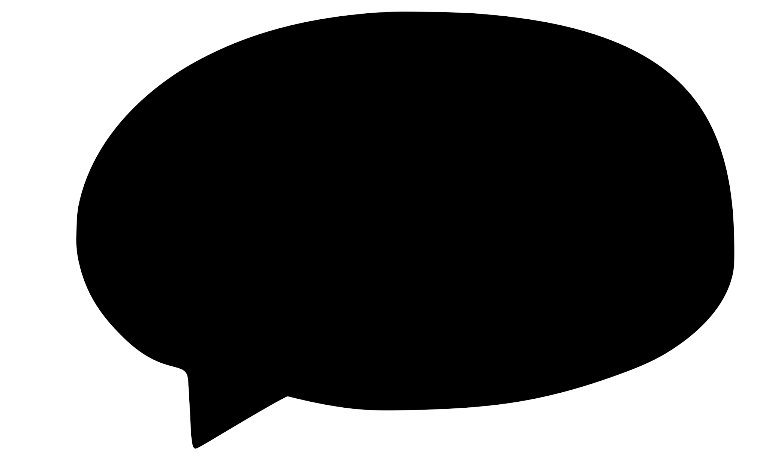 BIAIS DE DISPONIBILITÉ
[Speaker Notes: Annie


Dans la vie de tous les jours, les échantillons trop petits mènent à des généralisations trop hâtives ou des stéréotypes non justifiés, du genre : 

• « Ma fille en est à son premier cours dans cette école, et le prof est pourri, donc l’école n’est pas à recommander. » (Un seul prof…) 
• « Mon voisin a acheté une voiture de cette marque, et elle a plein de problèmes, donc cette marque est à éviter. » (Une seule voiture…)
• « Les Américains sont impolis; je le sais parce que j’ai rencontré un groupe de touristes américains très impolis lors de mon dernier voyage. » (Un seul groupe…) 
• « Mon cousin est alcoolique et il est au chômage, preuve que l’alcoolisme mène au chômage. » (Une seule personne…) 
• « Le réchauffement de la planète, mon œil! Il a fait plus froid que d’habitude l’hiver passé. » (Une seule saison, pendant une seule année, à un seul endroit …)

On entend seulement parler des cas frappants, mais pas des bien plus nombreux cas ordinaires (les cas bizarres font plus souvent les nouvelles ou les potins), donc notre petit échantillon (le petit
nombre de cas dont notre mémoire se souvient) ne comprend que les cas bizarres, et donc on a
tendance à faussement se faire une mauvaise opinion de la population d’où viennent ces cas
bizarres, sans se rendre compte que les cas bizarres représentent mal toute la population.]
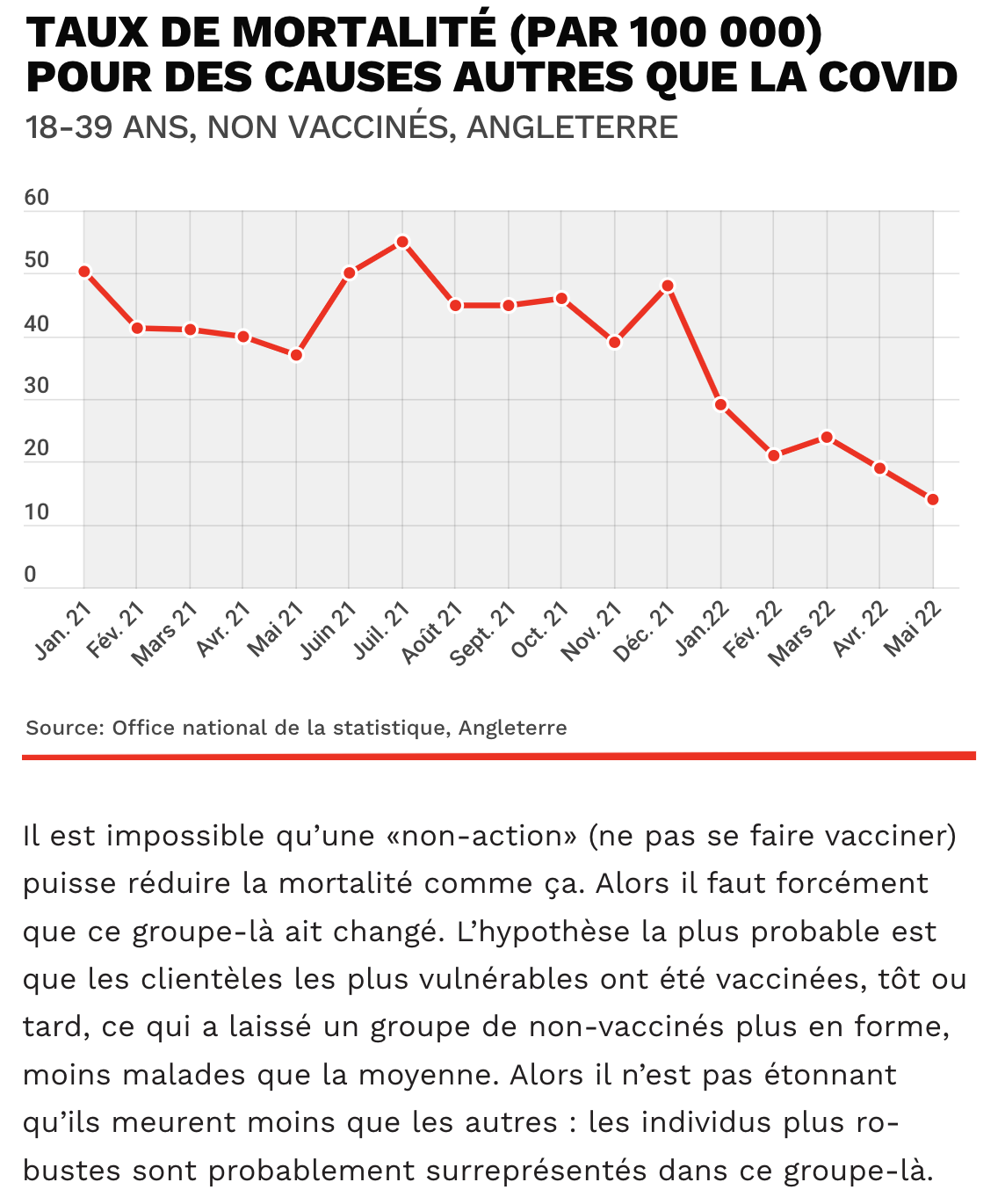 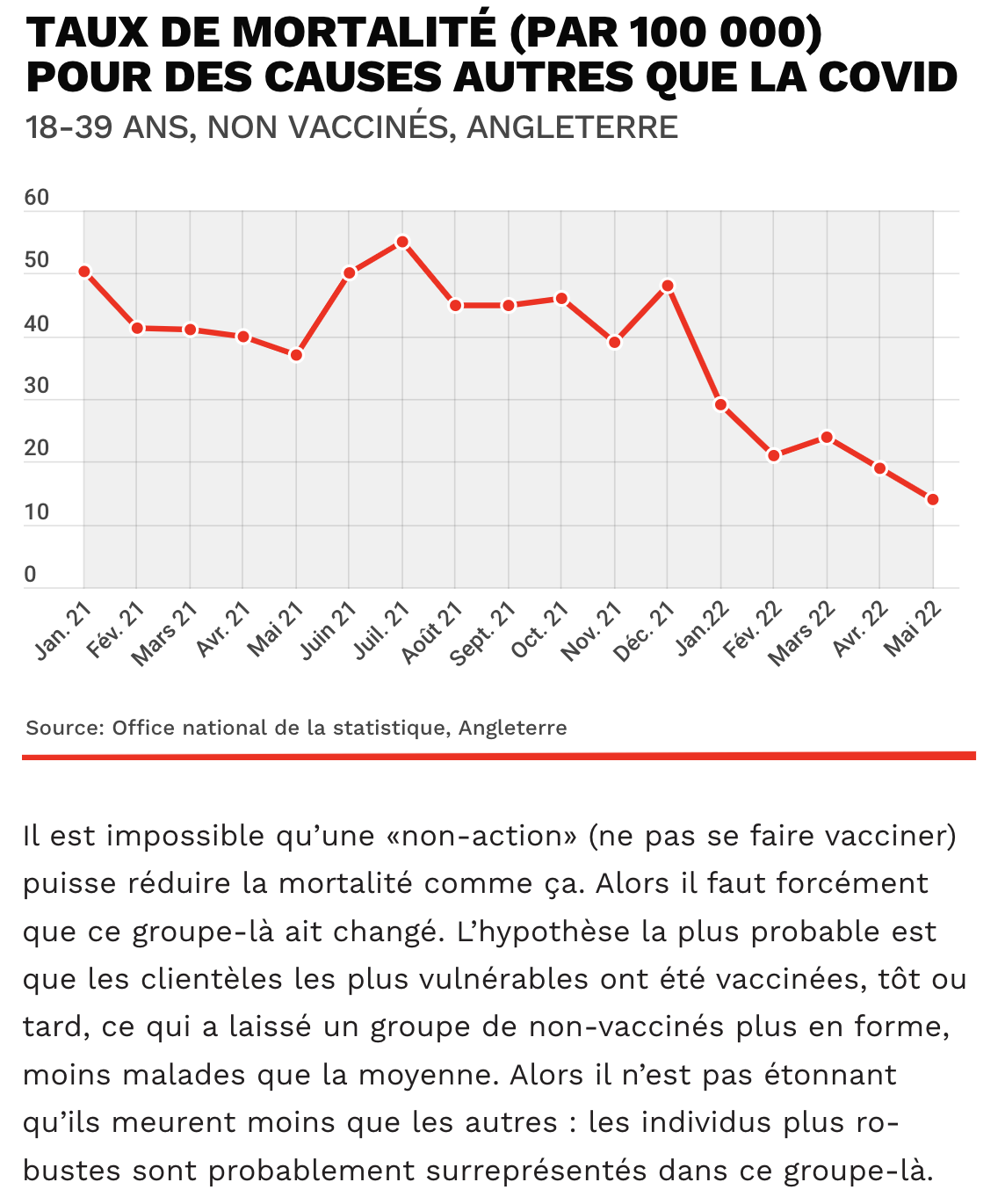 1,1 million de décès à cause des vaccins, vraiment? (Le Soleil, 23 décembre 2022)
[Speaker Notes: Annie]
Éch
Échantillon
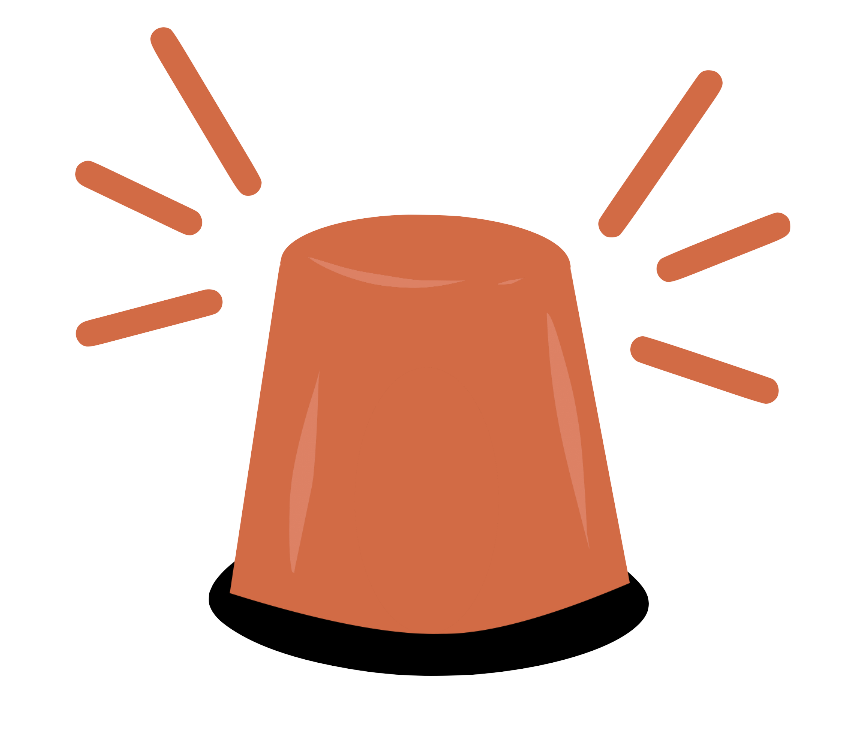 Est-ce que l’échantillon est suffisant ? 

Est-ce que l’échantillon est représentatif ?

Le titre reflète-t-il le contenu de l’article ?
[Speaker Notes: Annie
La dernière de chaque section!]
*
La moyenne
6
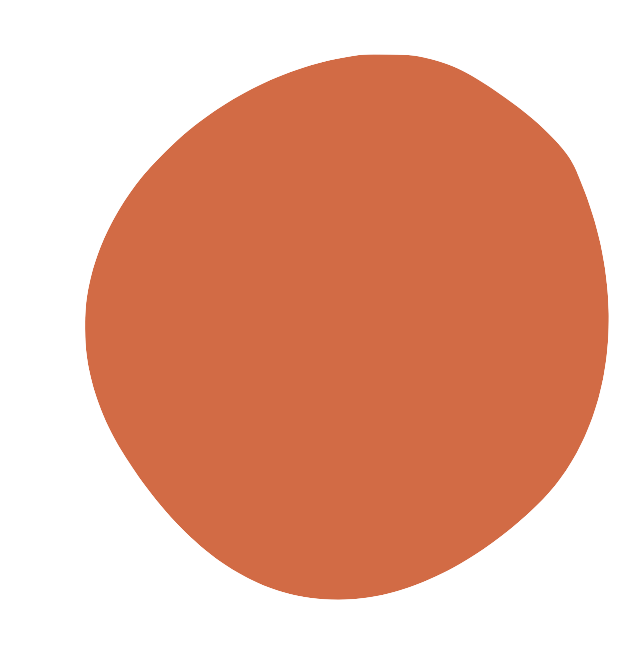 [Speaker Notes: Steph]
*
«
« Un statisticien est une personne qui peut avoir la tête dans un four et les pieds pris dans la glace et dire qu'en moyenne il se sent bien »

Benjamin Dereca
[Speaker Notes: Steph]
*
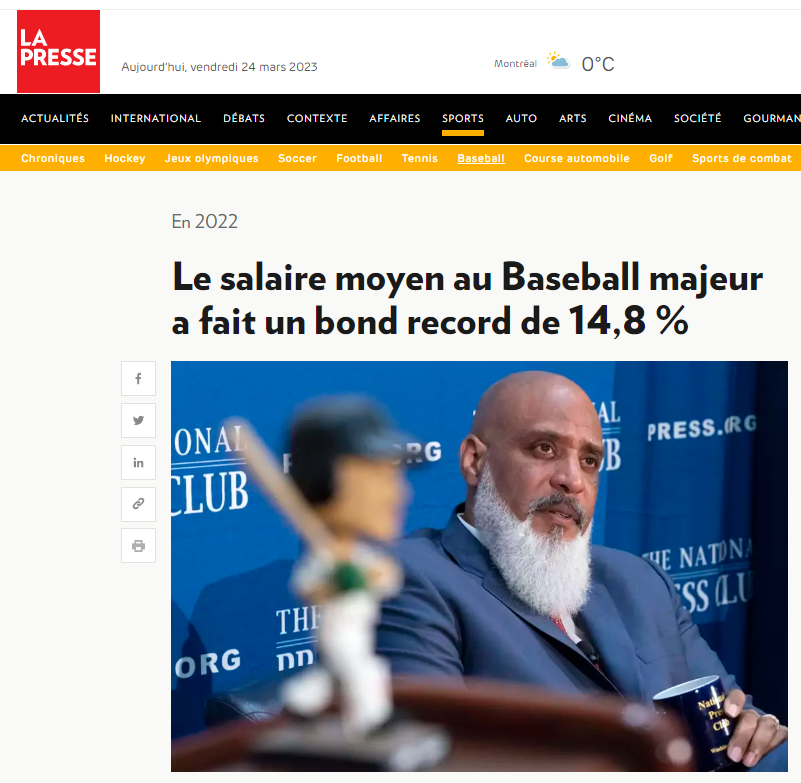 « (New York) Le salaire moyen au Baseball majeur a fait un bond de 14,8 % pour se chiffrer à un montant de record de 4,22 millions US la saison dernière, notamment en raison des très lucratifs contrats signés par Max Scherzer, Francisco Lindor, Marcus Semien et Corey Seager.»
Le salaire moyen au Baseball majeur a fait un bond record de 14,8%, La Presse
[Speaker Notes: Steph
https://www.lapresse.ca/sports/baseball/2023-02-27/en-2022/le-salaire-moyen-au-baseball-majeur-a-fait-un-bond-record-de-14-8.php
https://www.spotrac.com/mlb/rankings/salary/]
*
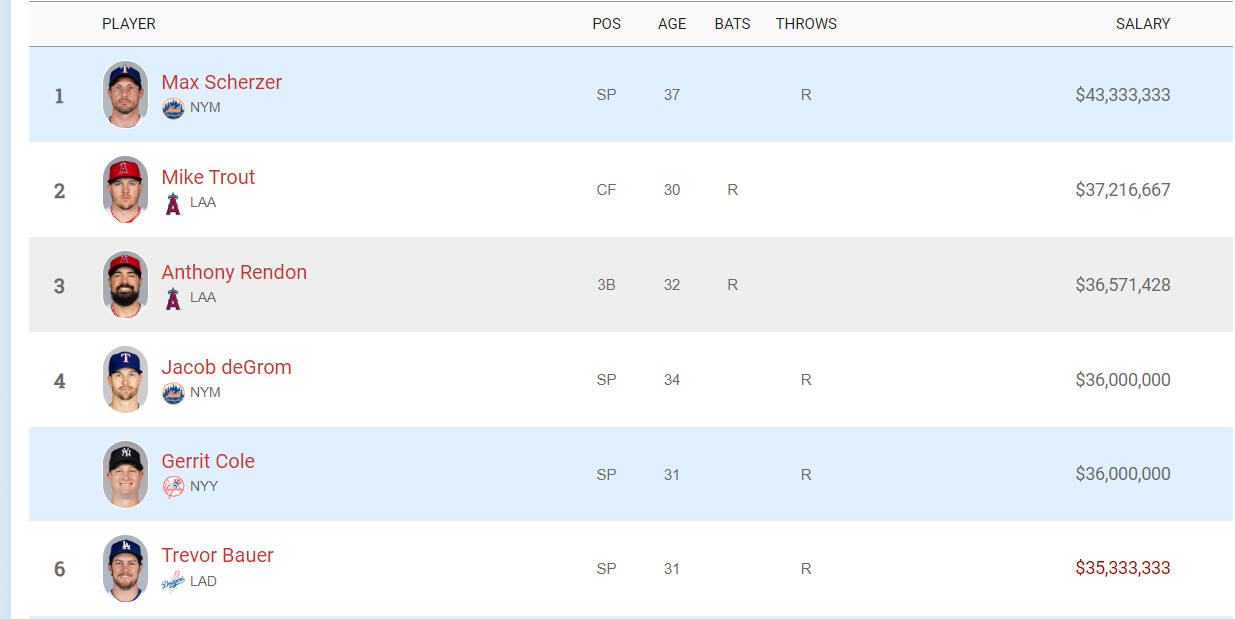 1000 joueurs
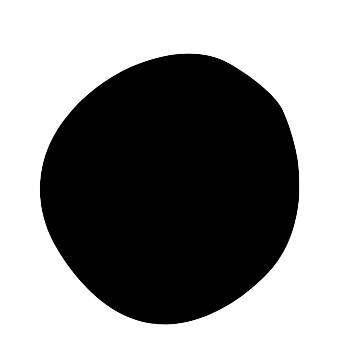 Environ  la moitié gagnent moins de 1 000 000$
Spotrac
[Speaker Notes: Steph
https://www.lapresse.ca/sports/baseball/2023-02-27/en-2022/le-salaire-moyen-au-baseball-majeur-a-fait-un-bond-record-de-14-8.php
https://www.spotrac.com/mlb/rankings/salary/]
*
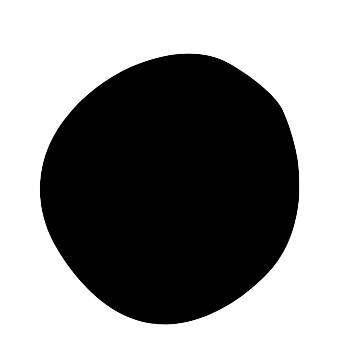 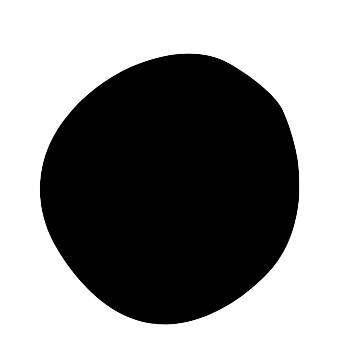 Médiane
Moyenne
La moyenne est très réactive aux données extrêmes
La médiane est robuste aux données extrêmes
[Speaker Notes: Steph]
*
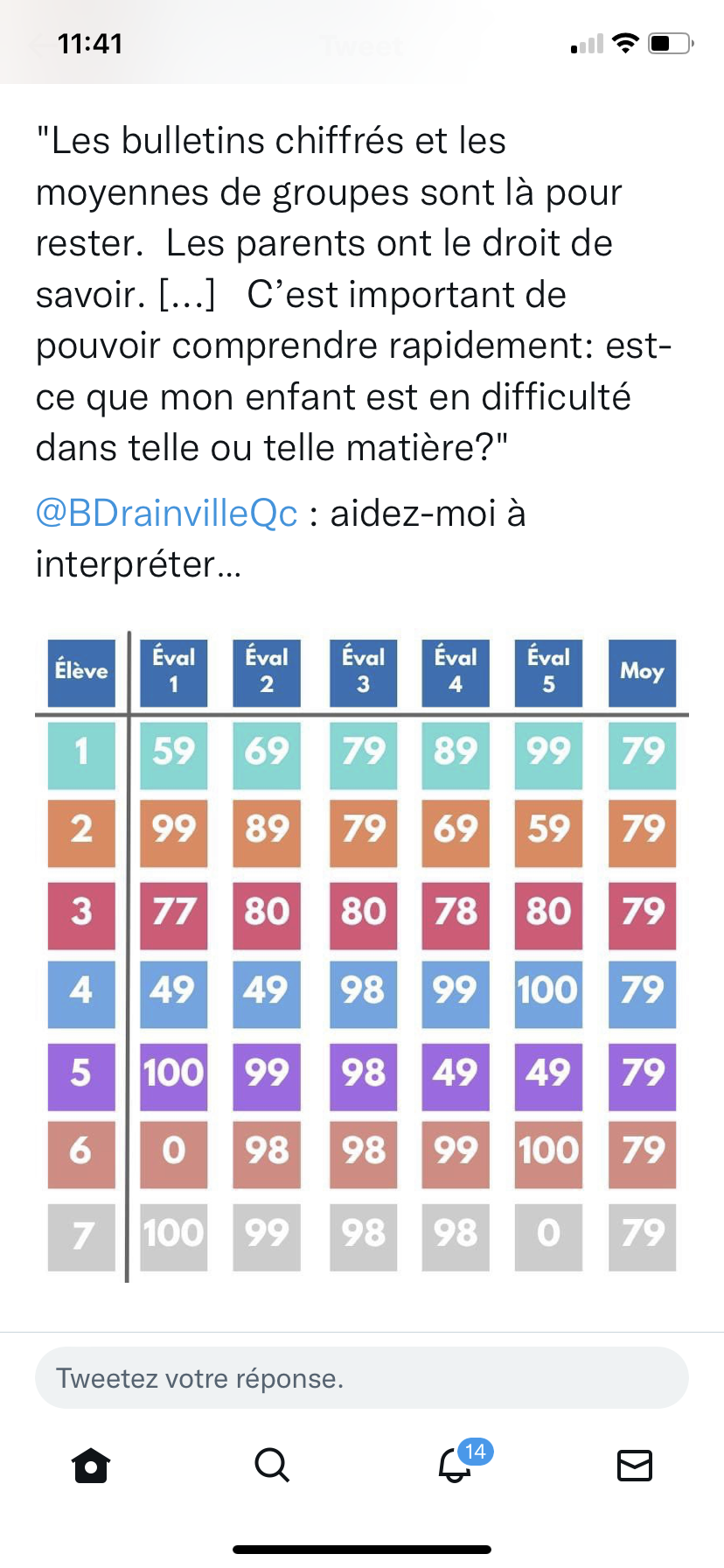 [Speaker Notes: Steph
Source: https://twitter.com/mariejoharnois/status/1616412190860541954 

Ces fameuses statistiques! Présentes massivement dans les médias, elles se présentent comme figure de proue de la rigueur. Pourtant, il y a de multiples façons de les utiliser, de leur faire dire tout et son contraire.

Cet atelier se veut l’occasion de développer notre capacité à décoder l’univers médiatique sous l’angle tout particulier des statistiques. Une bonne dose de lucidité au service de la pensée critique, et pas seulement pour les cartésien·es d’entre-nous!]
*
Moyenne ou
Moy
médiane ?
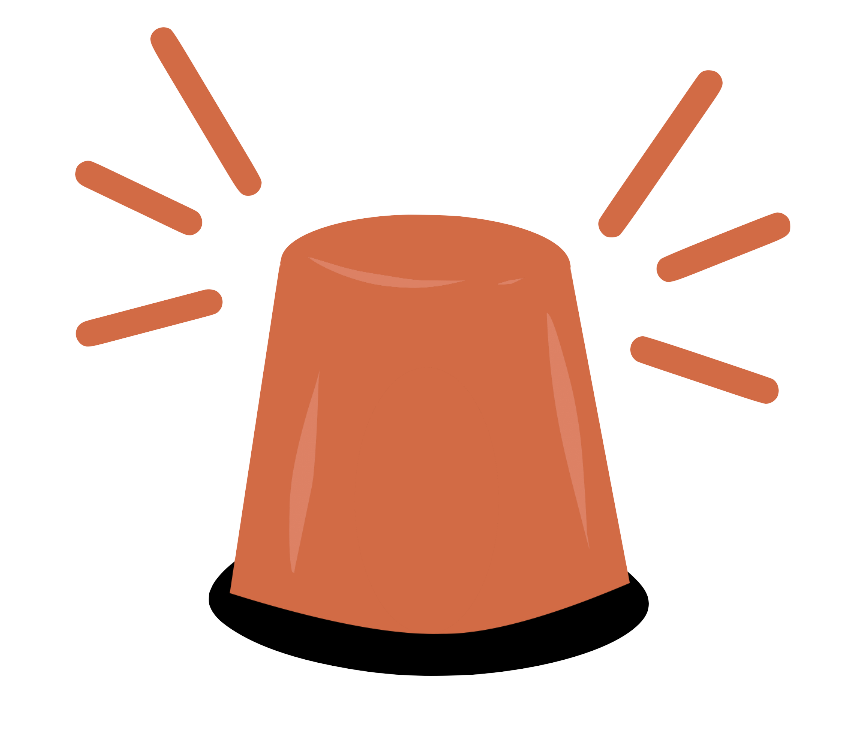 Y a-t-il des données extrêmes ?

Veut-on tenir compte des données extrêmes ? 

Les données extrêmes favorisent-elles le message ?
[Speaker Notes: Steph]
Pistes pédagogiques
Travailler sur le sens et le poids des mots
S'habiliter à cibler l’intention derrière un contenu
Être sensible aux émotions suscitées par un contenu
Faire réfléchir sur les perceptions possibles alimentées par un contenu
Cibler les connaissances mathématiques essentielles pour poser un regard critique face à un énoncé ou une représentation graphique
Découvrir les données manquantes qui permettraient de valider ou non un contenu
Faire des simulations qui démontrent la validité d’un contenu 
Généraliser des situations pour lesquelles un énoncé est vrai 
Utiliser un tableur pour effectuer différentes simulations, des calculs et des diagrammes
Corriger des contenus biaisés
[Speaker Notes: Annie

Pistes en éducation aux médias : 
Est-ce qu’il me manque des informations pour juger ? 
Est-ce que j’ai l’impression qu’on me dit quoi penser ? 
Est-ce que]
Ancrages
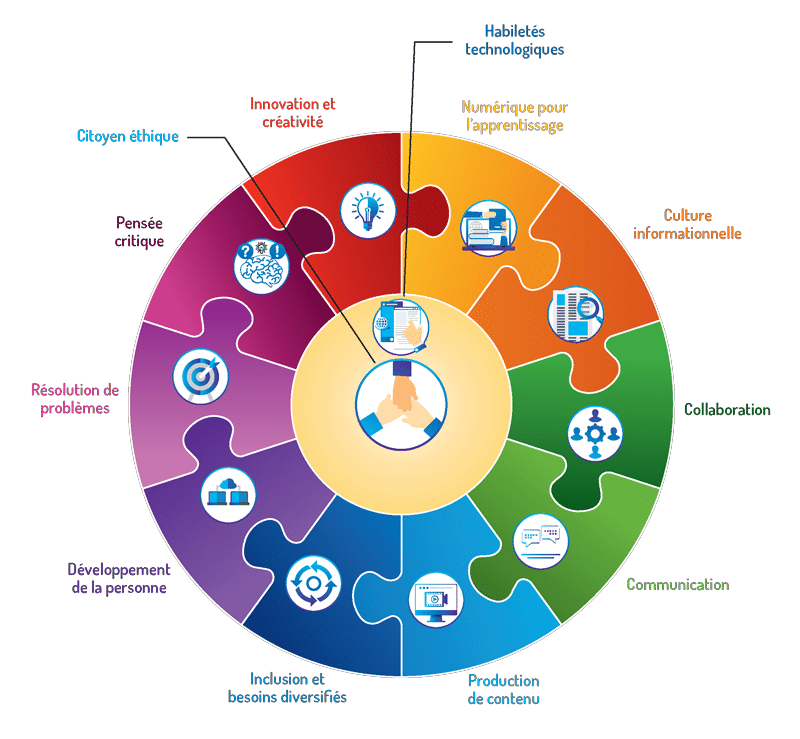 [Speaker Notes: Annie

Compétences transversales
Exploiter l’information
Exercer son jugement critique
Communiquer de façon appropriée]
Ancrages disciplinaires
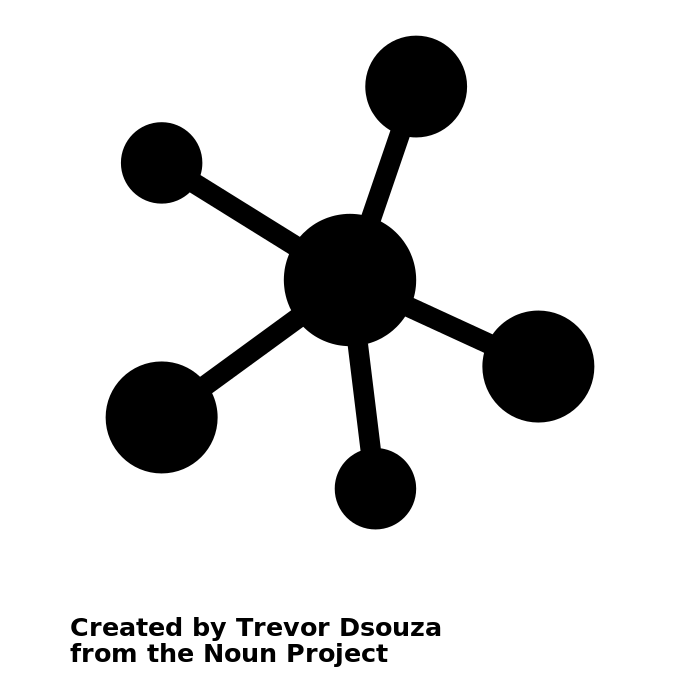 Mathématiques
Univers social
Français
CCQ
Sciences et
technologies
[Speaker Notes: Annie]
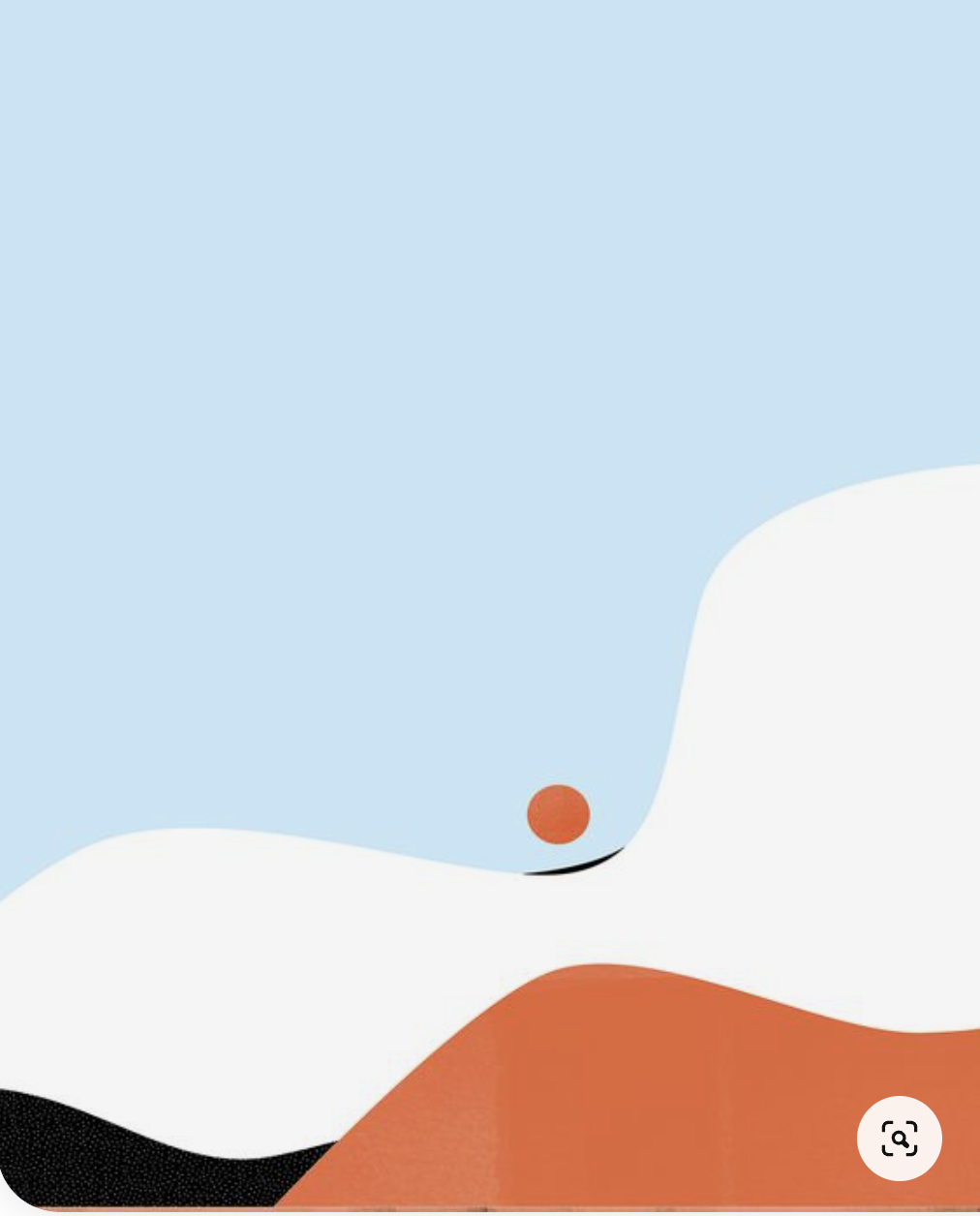 CCQ
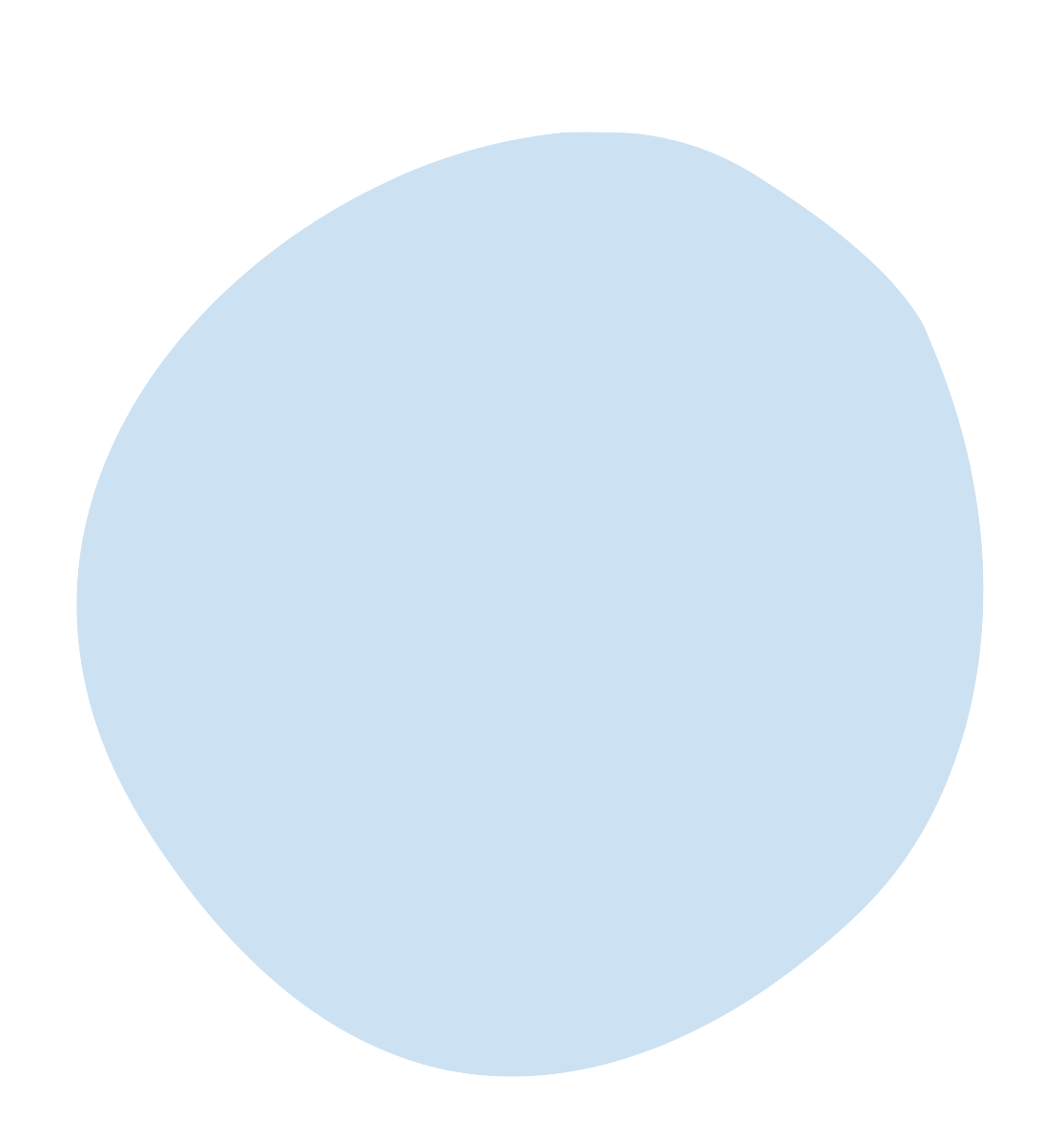 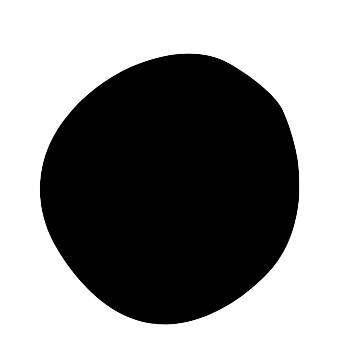 Compétence Explorer/Examiner une réalité culturelle 
Considérer des émotions (associer des réactions à des émotions, identifier des déclencheurs possibles des émotions)

Thème Médias et vie numérique
Fiabilité de l’information sur les plateformes numériques (3e année)
Médias d’information et médias sociaux (4e année)
Retour
Primaire
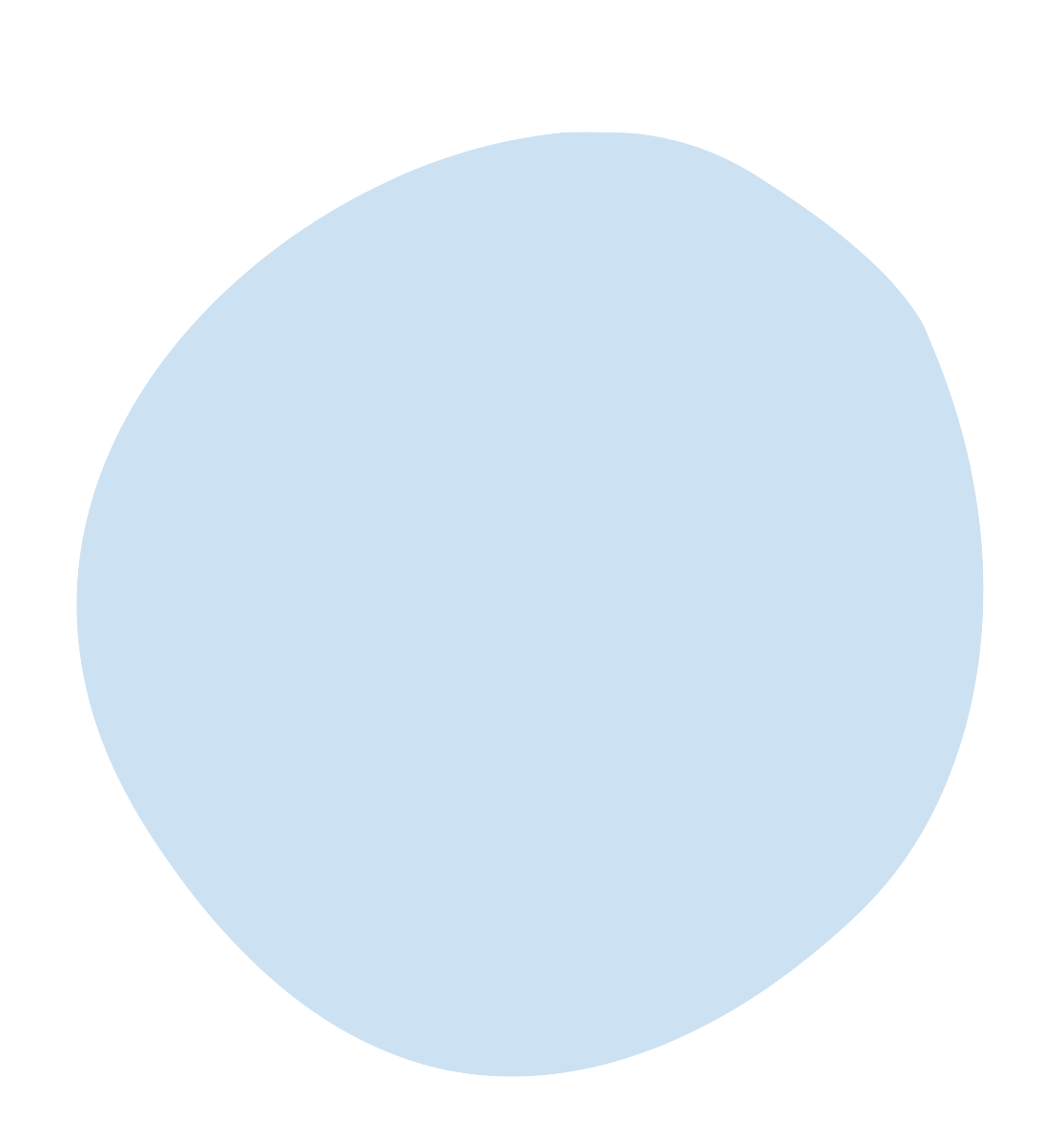 Compétence Étudier une réalité culturelle
Évaluer les savoirs (établir la pertinence des informations utilisées)
Secondaire
[Speaker Notes: Annie]
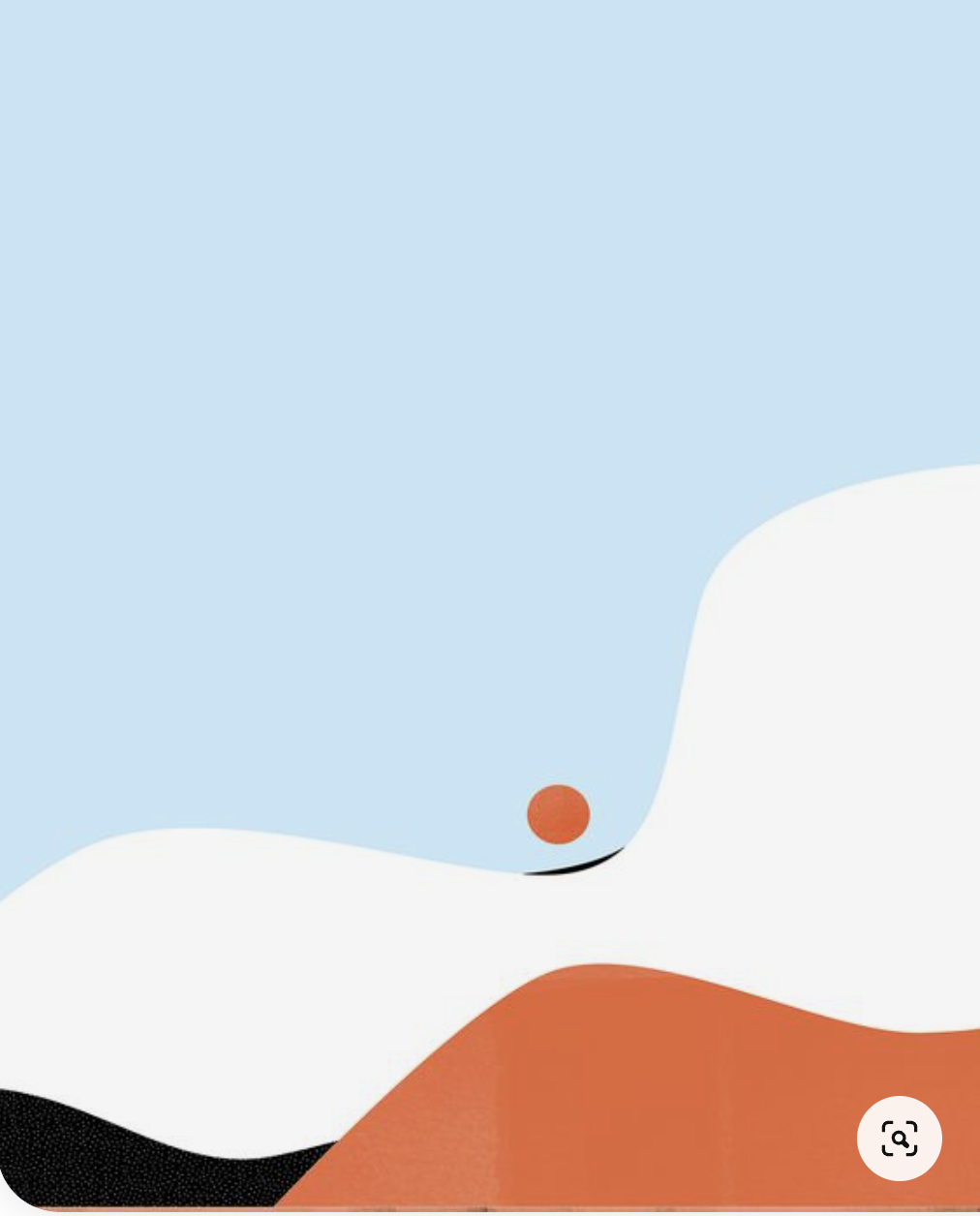 Mathématiques
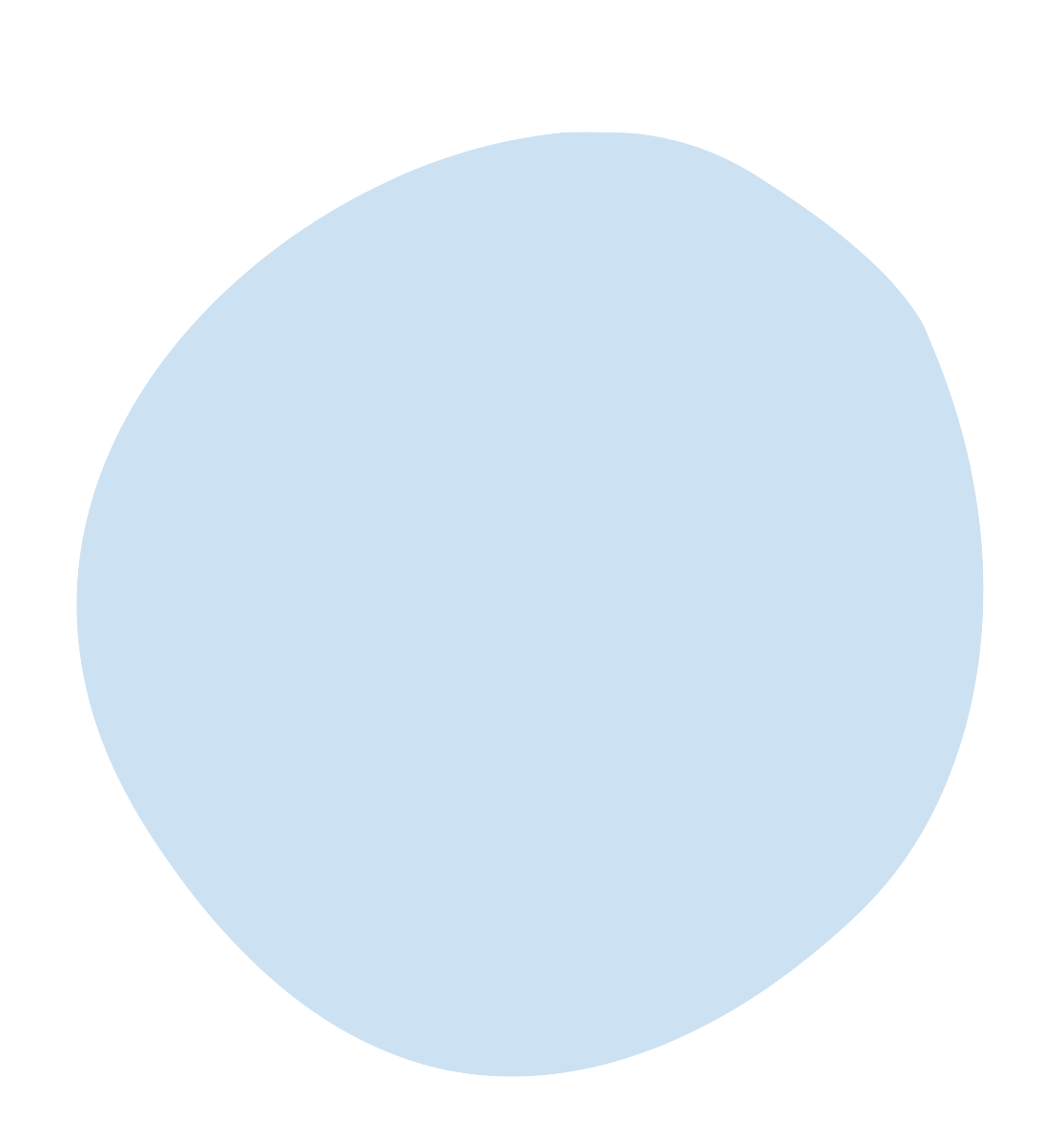 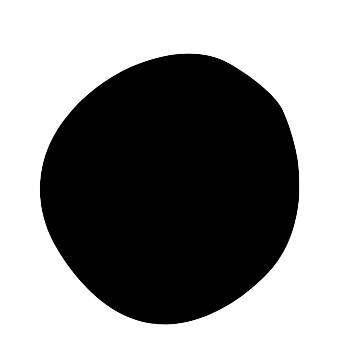 Sens et écriture des nombres (réels)
Sens des opérations sur des nombres (réels)
Opérations sur des nombres (réels)
Sens et analyse de situations de proportionnalité
Retour
Arithmétique
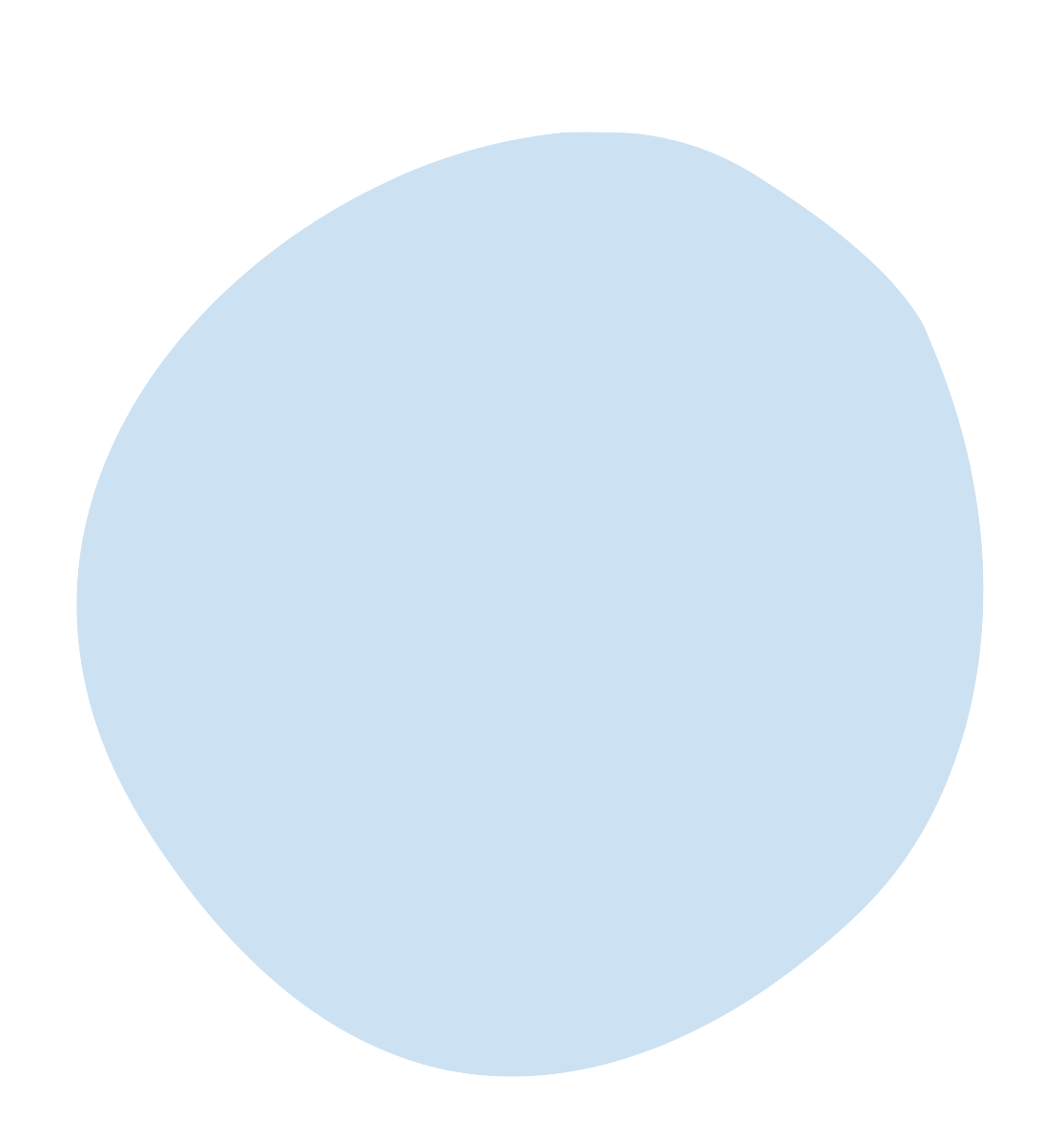 Interpréter, organiser et représenter des données à l’aide de tableaux et diagrammes
Comprendre, calculer et interpréter la moyenne arithmétique
Déterminer et interpréter des mesures de tendance centrale
Statistique
[Speaker Notes: Annie]
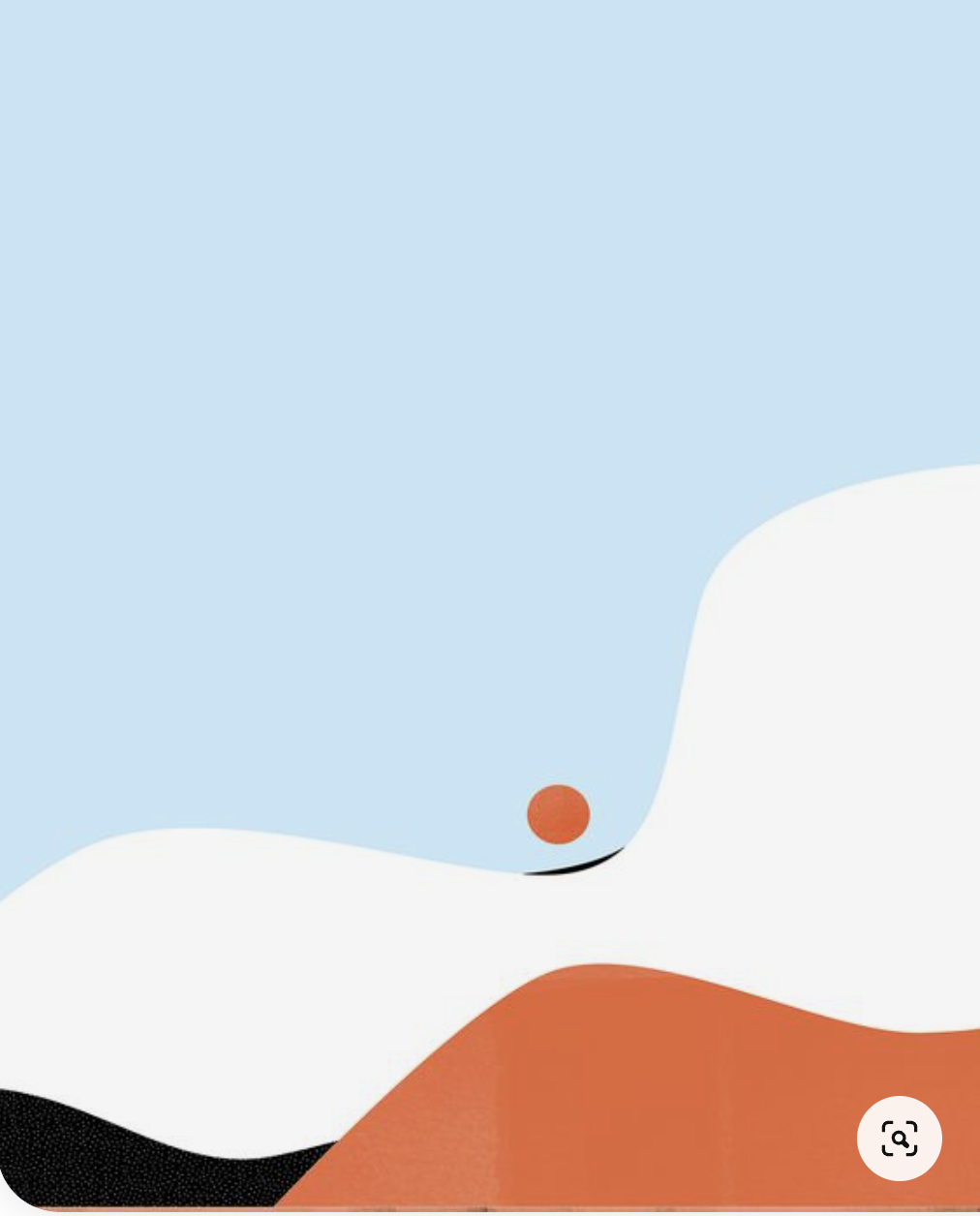 Français
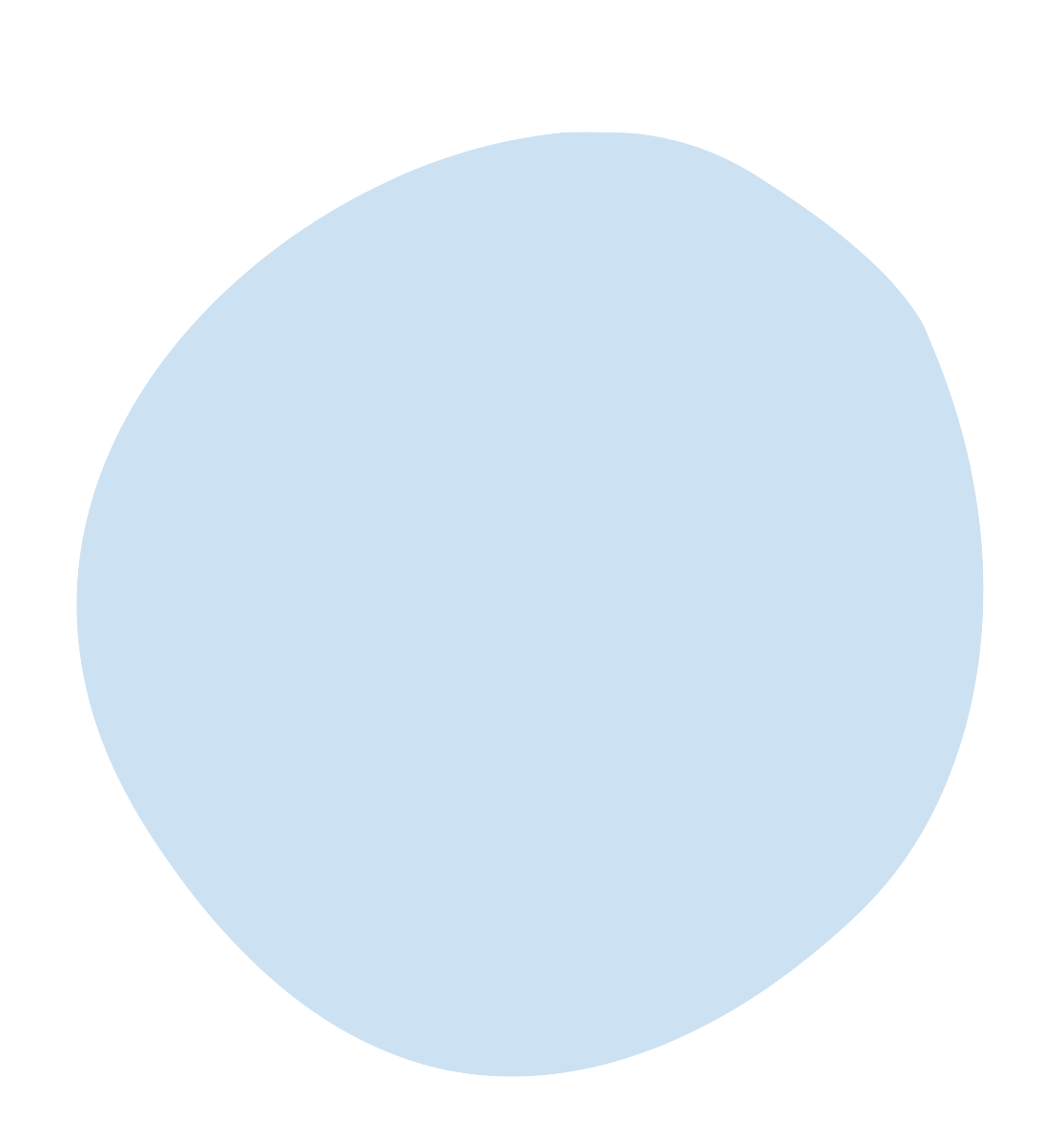 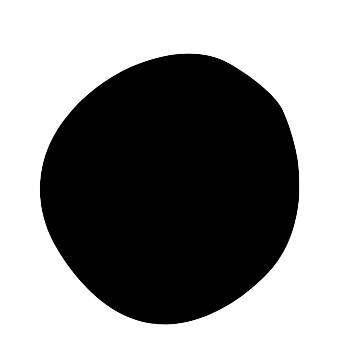 Compétences lire des textes variés et apprécier des oeuvres littéraires
Porter un jugement critique
Retour
Primaire
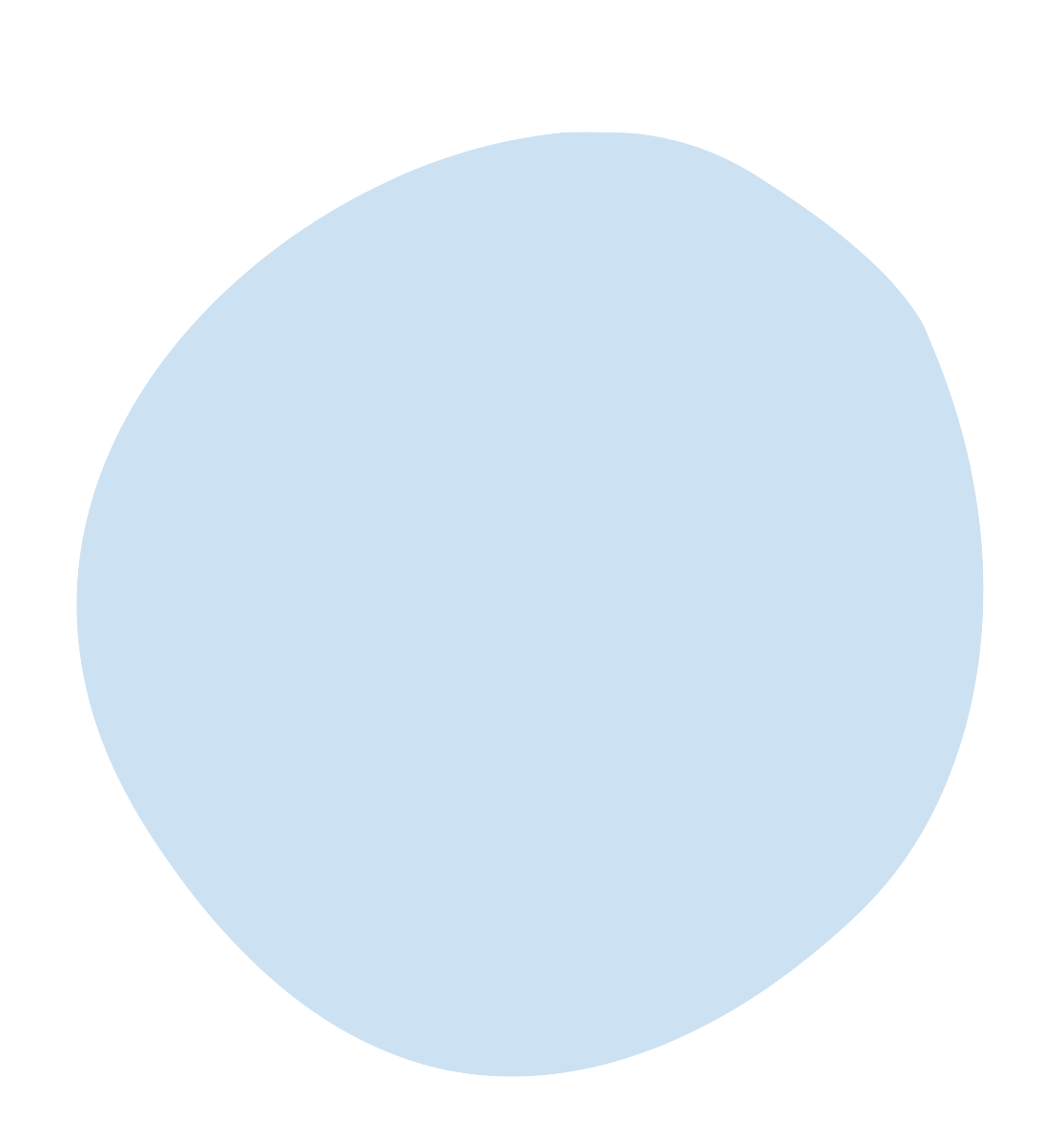 Compétence Lire et apprécier des textes variée
Porter un jugement critique
Réfléchir à sa pratique de lecteur

Familles de situation (PFEQ p. 57)
S’informer
Poser un regard critique
Secondaire
[Speaker Notes: Annie]
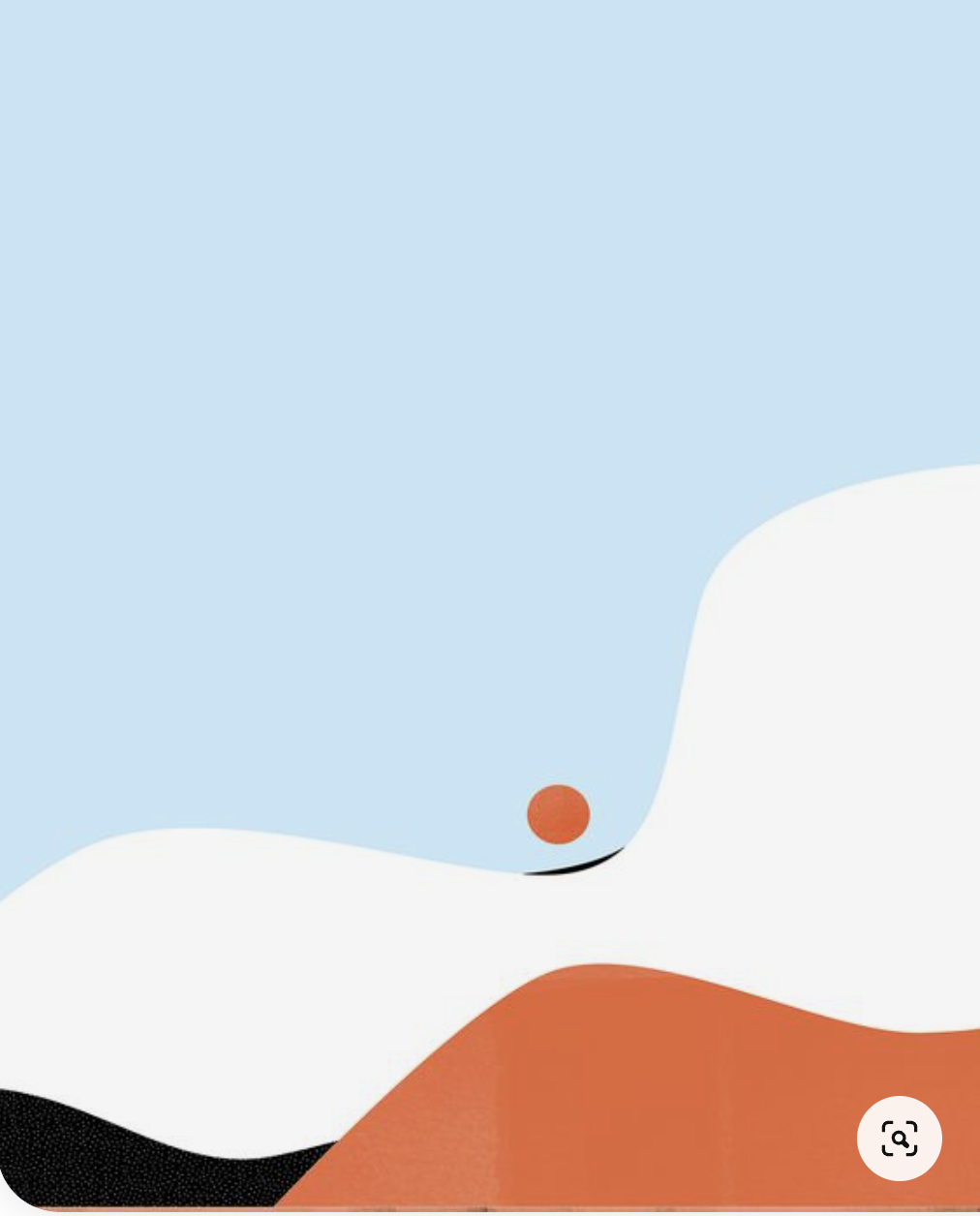 Univers social
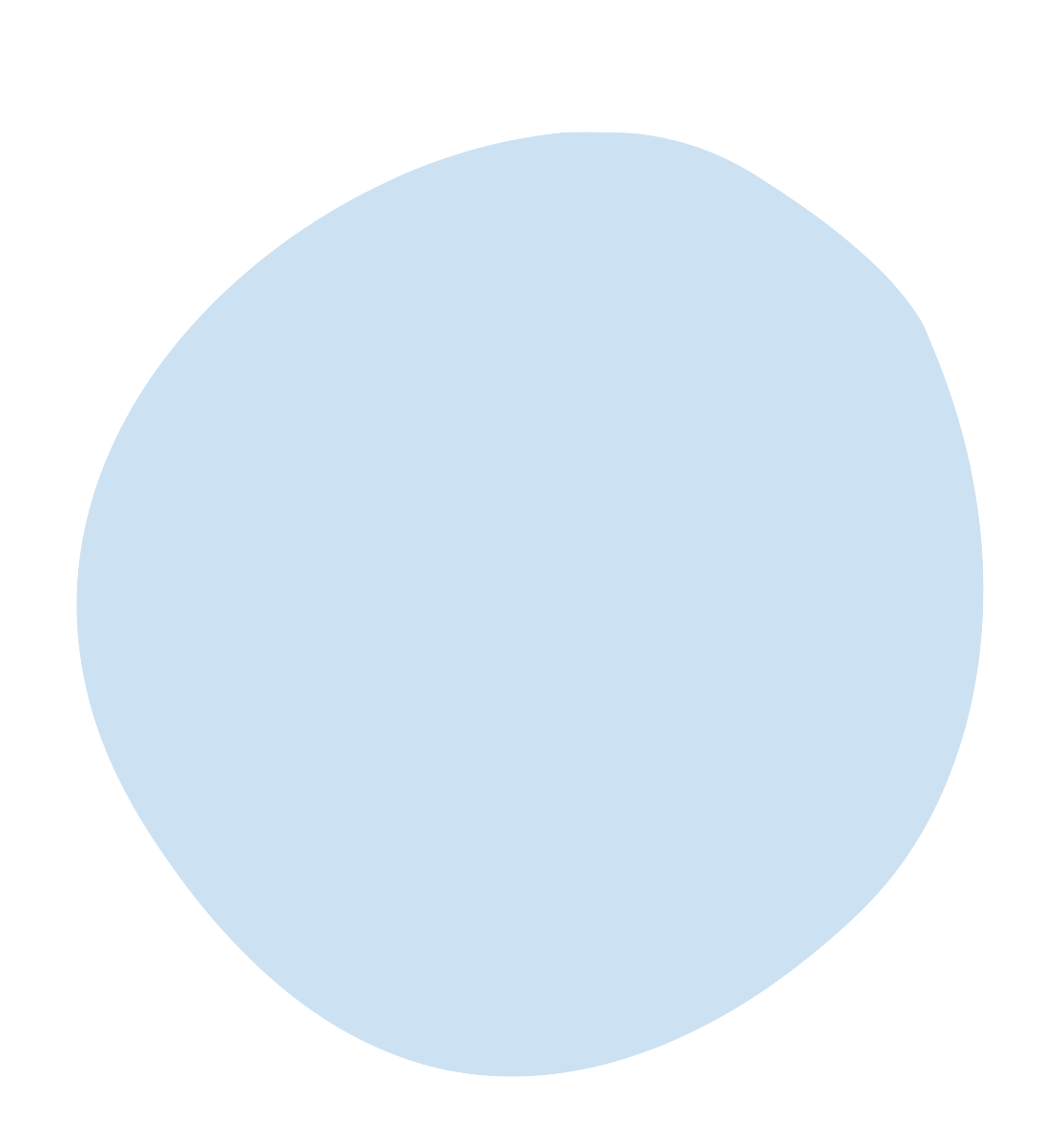 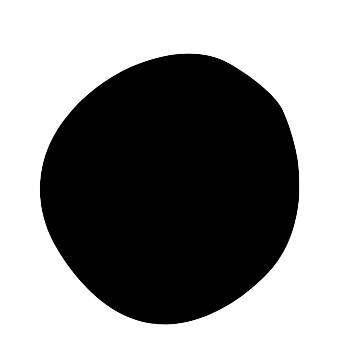 Démarche de recherche en univers social (PDA)
Cueillir et traiter l’information 
Organiser l’information 
Communiquer le résultat de sa recherche
Etc…
Retour
Primaire
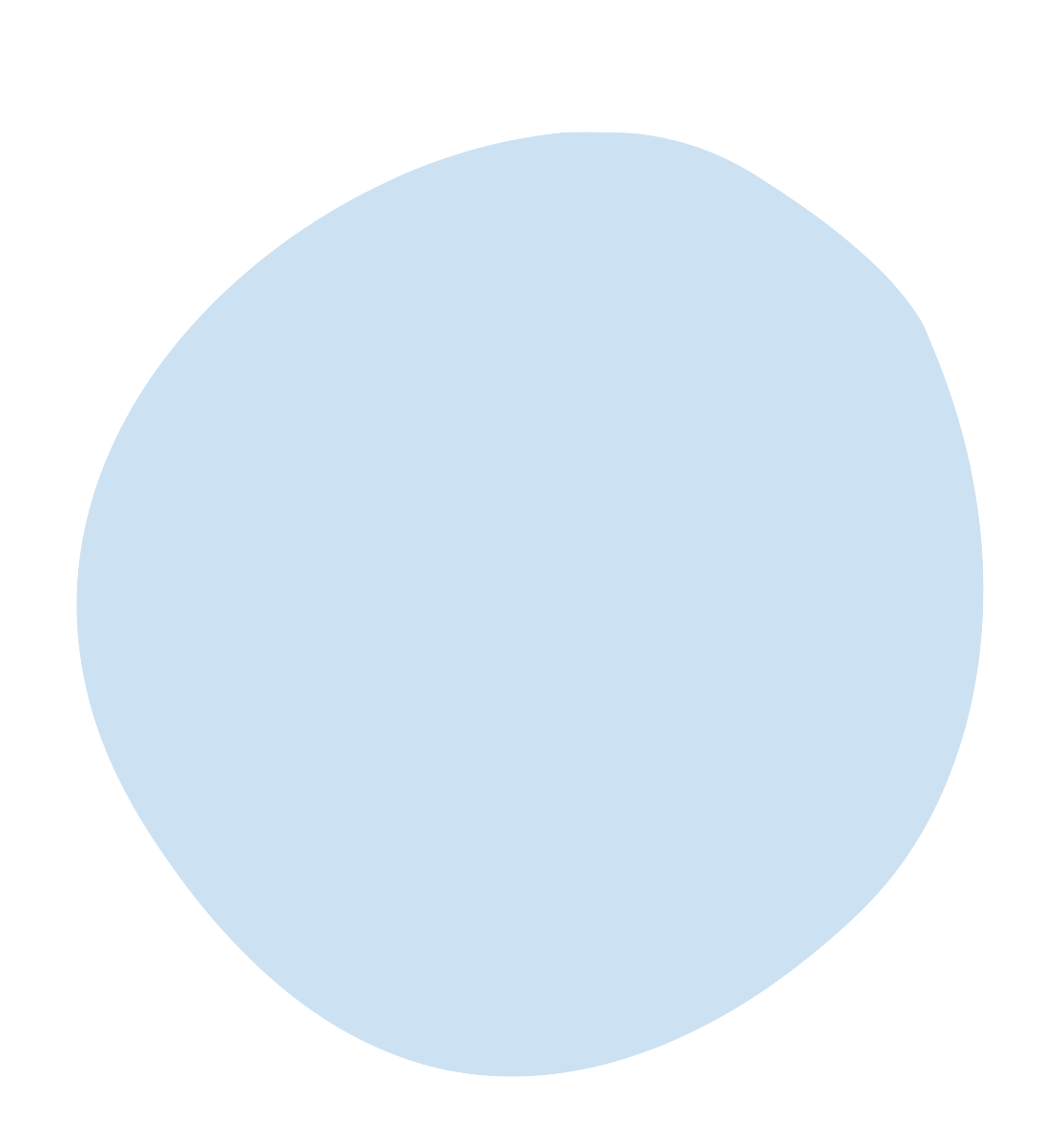 Géographie et histoire: Techniques utilisées (PDA)
Interpréter un tableau et un diagramme
Construire un tableau et un diagramme
Etc.
Secondaire
[Speaker Notes: Annie]
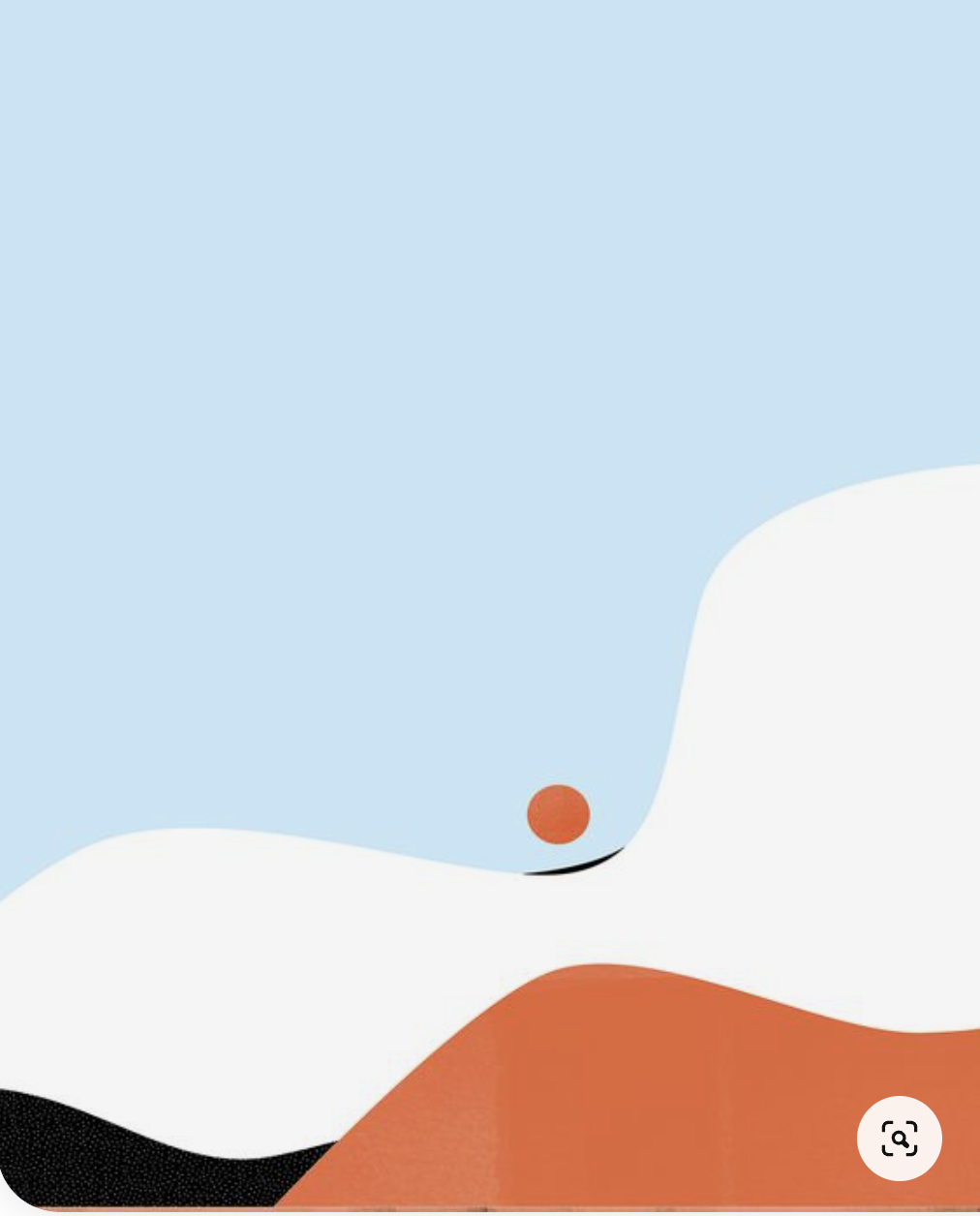 Science et technologie
Concepts généraux abordés régulièrement dans les médias
Écologie: étude des populations, extinctions d’espèces
Propriétés des solutions: contaminants, concentration des polluants dans l’air
Changements climatiques: réchauffement planétaire
Système digestif: valeur énergétique des aliments
Etc.

Stratégies (PDA)
Stratégies d’exploration
Stratégies d’instrumentation
Stratégies d’analyse
Stratégies de communication
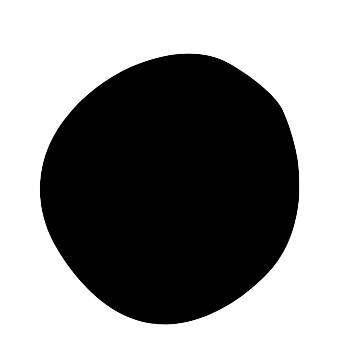 Retour
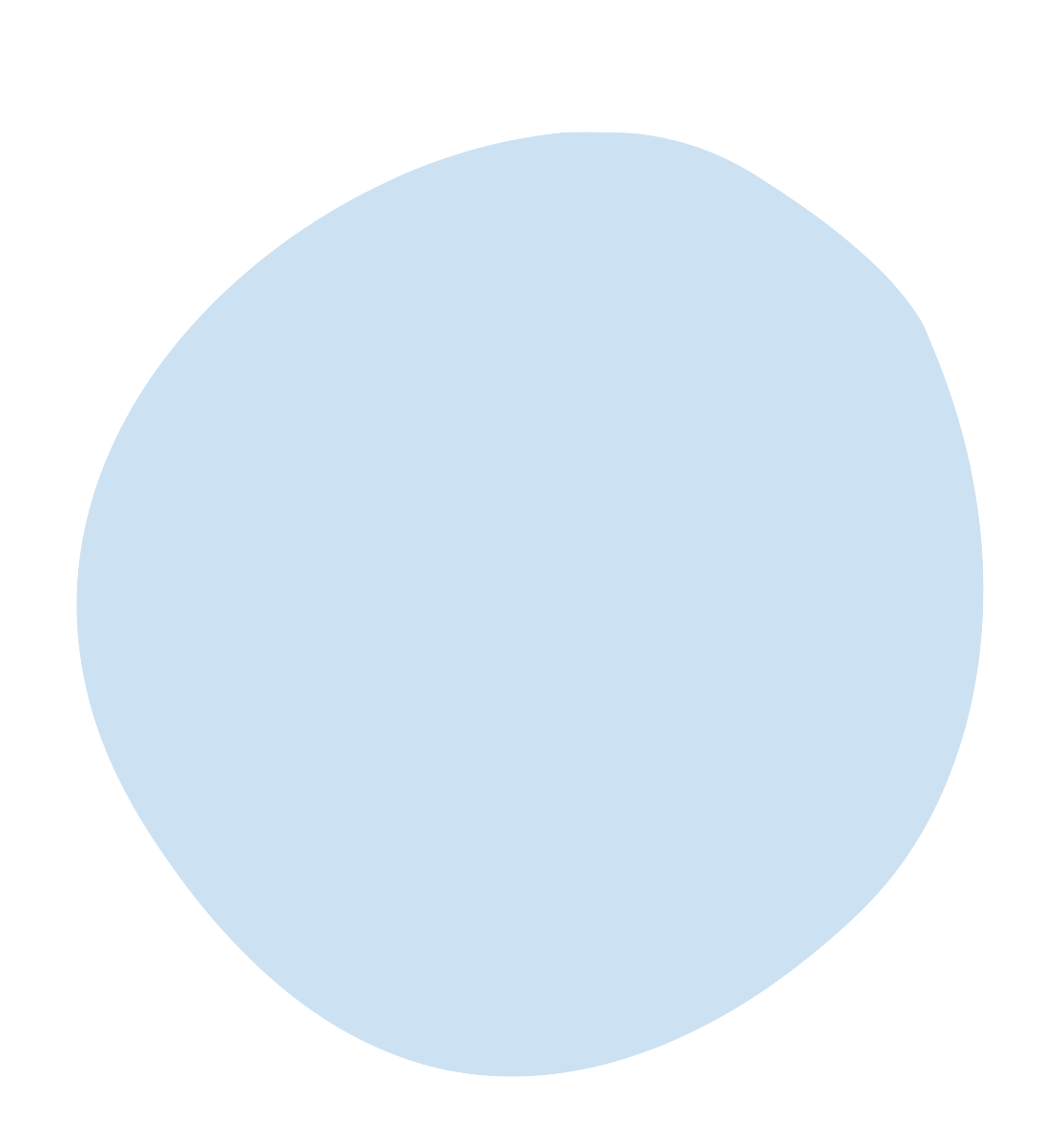 Primaire et secondaire
[Speaker Notes: Annie]
Médiagraphie
Baillargeon, N. (2006). Petit cours d’autodéfense intellectuelle. Lux Éditeurs. 338 pages
Gauvrit, N. (2014). Statistiques, Méfiez-vous! Ellipses poche . 259 pages. 
Reebs, S. (2021). Science et pensée critique. Notes de cours. 142 pages.  https://www.umoncton.ca/umcm-sciences/sites/umcm-sciences.prod.umoncton.ca/files/wf/notes_de_cours_pensee_critique.pdf 
Villeneuve, J-P. (2019). Comment les mathématiques peuvent-elles être utilisées pour développer la pensée critique ? Bulletin AMQ, (Volume 59, No. 3), 24 pages. https://www.amq.math.ca/wp-content/uploads/bulletin/vol59/no3/10-maitre-pensee-critique.pdf 
Bévues mathématiques. #bévuemath, https://www.facebook.com/groups/617500062971825 
Alloprof. Les sources de biais, www.alloprof.qc.ca/fr/eleves/bv/mathematiques/les-sources-de-biais-m1363
ChatGPT, (GPT4). (06/04/23 à 5h27 am) Assistance à la rédaction de dernière minute d’une citation à l’humour douteux.
[Speaker Notes: Annie]
monurl.ca/
artsubtillsj
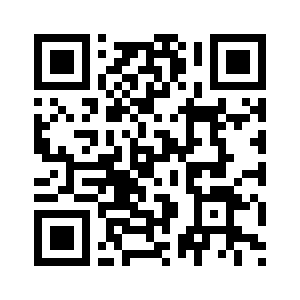 [Speaker Notes: Annie]
Formulaire d'appréciation
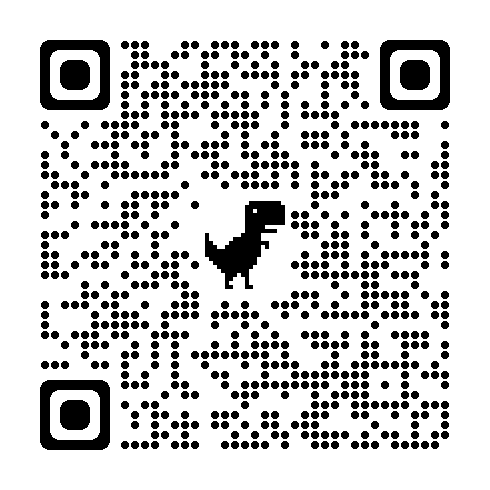 Lien
[Speaker Notes: Annie]
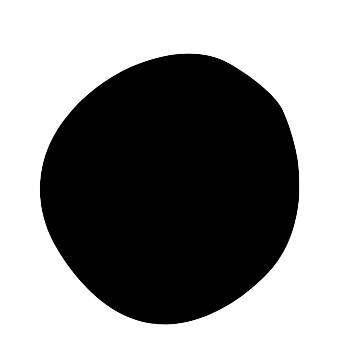 L'art subtil
de faire parler les chiffres
Annie Turbide
StéphanieRioux
Accéder à la présentation
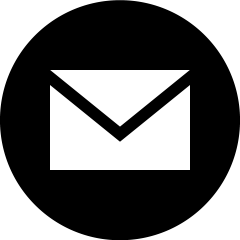 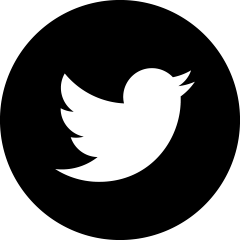 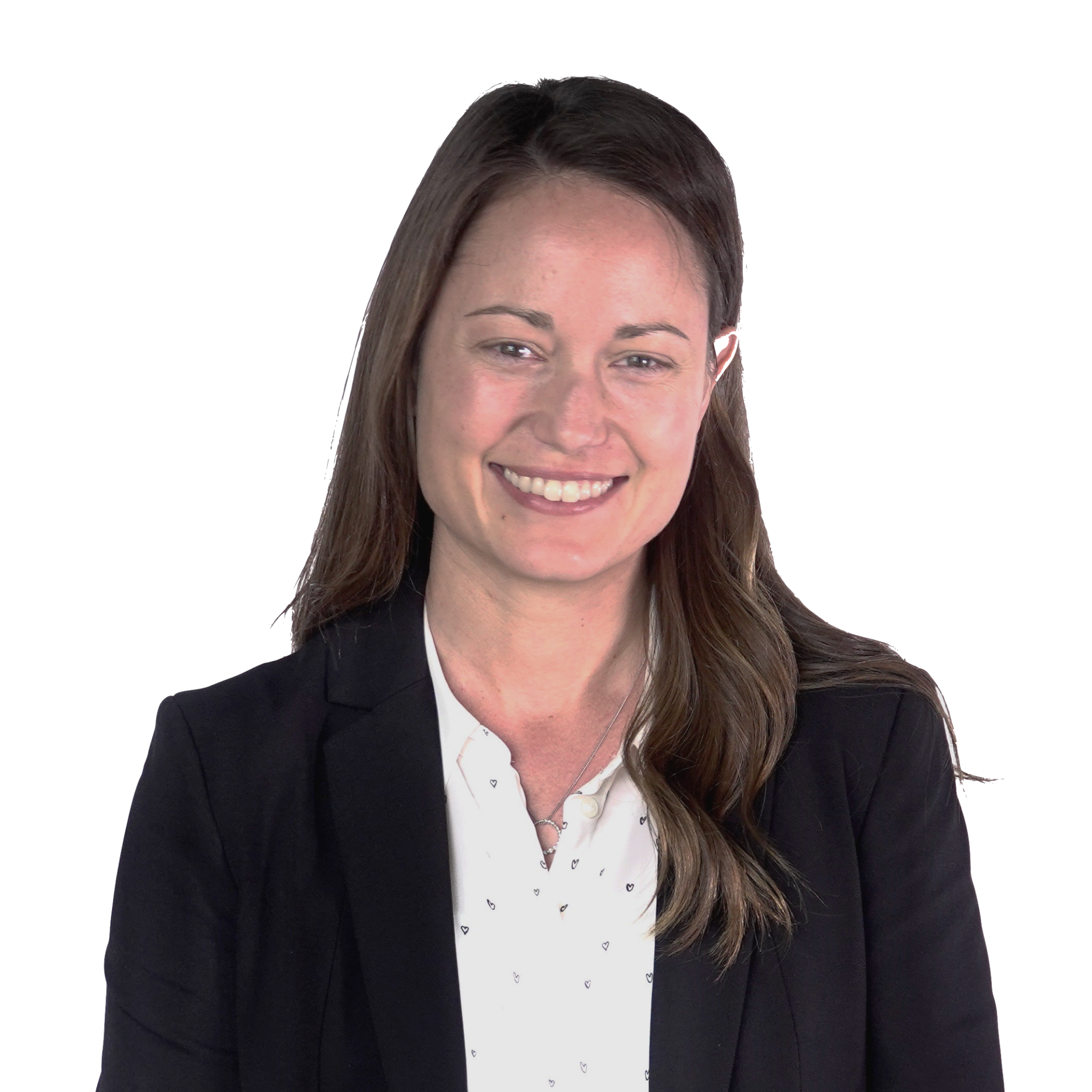 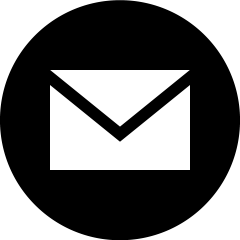 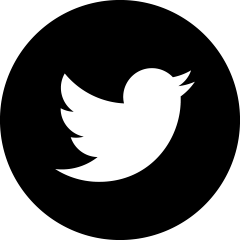 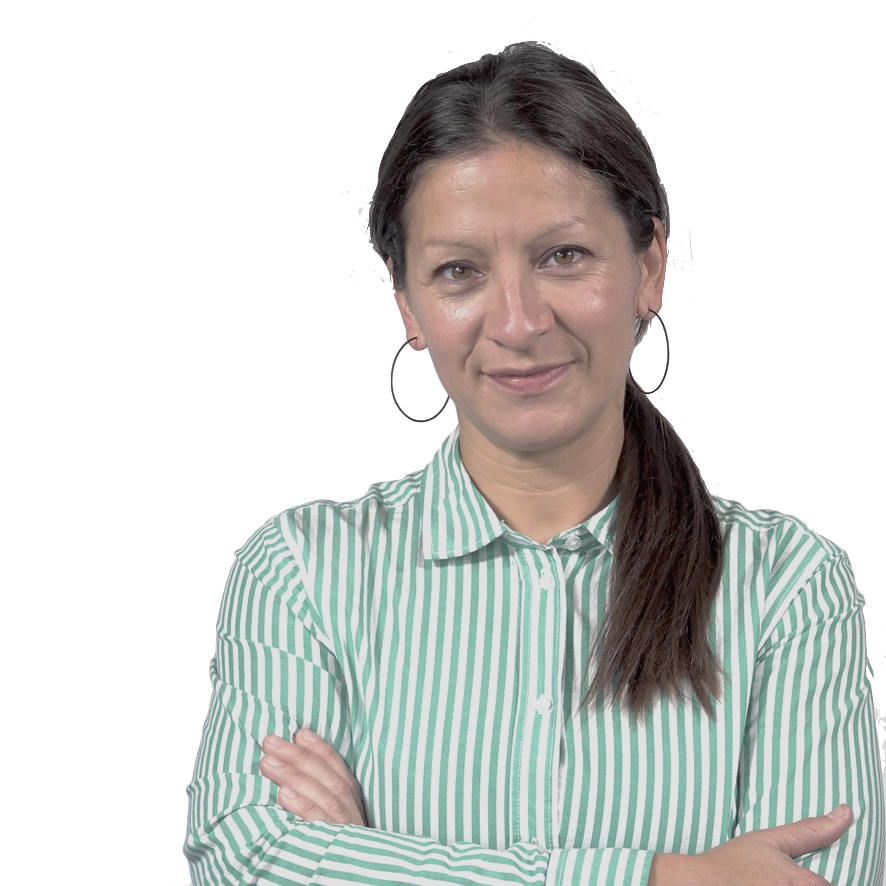 Créer une copie de la présentation
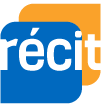 À moins d'indications contraires, cette présentation est mise à disposition selon les termes de la 
Licence Creative Commons:  Attribution - Pas d’Utilisation Commerciale - Partage dans les Mêmes Conditions 4.0 International.
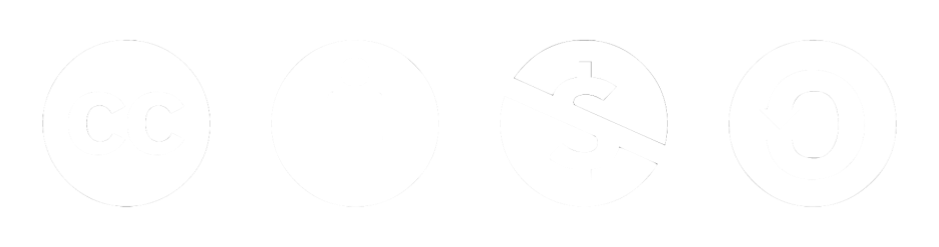 [Speaker Notes: Annie]